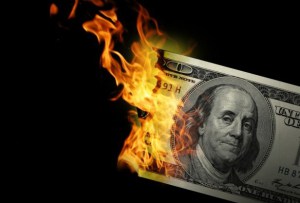 CS1951 L
Blockchains & Cryptocurrencies
Spring 2026
Lecture 20
Cross-chain Transactions
Maurice Herlihy
Brown University
Previous Lecture:Hashed Timelock Contracts
2
This Lecture:Cross-Chain MessagingToken BridgesCross-Chain Atomicity
3
Cross-Chain Messaging
4
Cross-Chain Messaging
I, Alice just finalized valid txn T
I, Bob, believe Alice finalized txn T
5
Ethereum Events
An event is a public record that something happened
event Deposit(address from, uint value);
…
emit Deposit(msg.sender, msg.value);
Recorded in Merkle tree in public
Transaction Receipt
6
txn
event
Relay
txn
trust me
source chain
dest chain
7
Relay
txn
sigs
Relay
txn
event
event
Relay
source chain
dest chain
Relay
Threshold  number of validator sigs
8
Cross-Chain Messaging
Many possible x-c event xfer protocols
Different security, efficiency
Examples later
9
Example: Axelar X-C Messaging
Axelar
“instant finality” delegated PoS chain
All X-C communication through Axelar chain
10
Axelar Validators
Axelar
Users elect validators
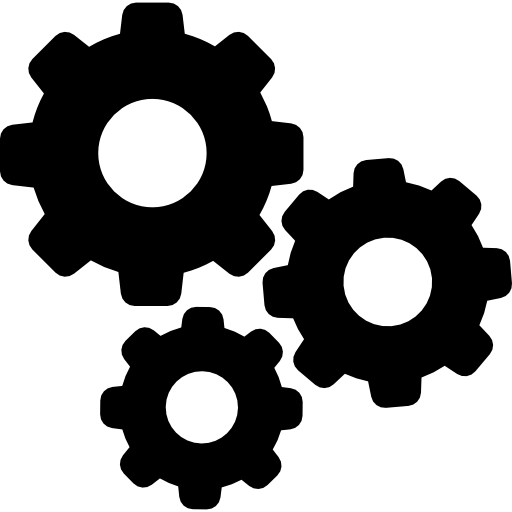 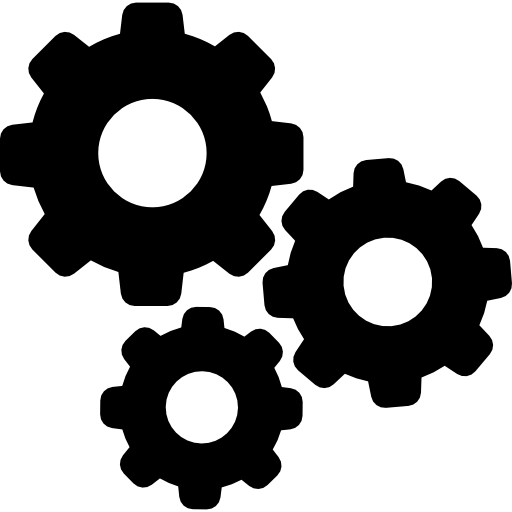 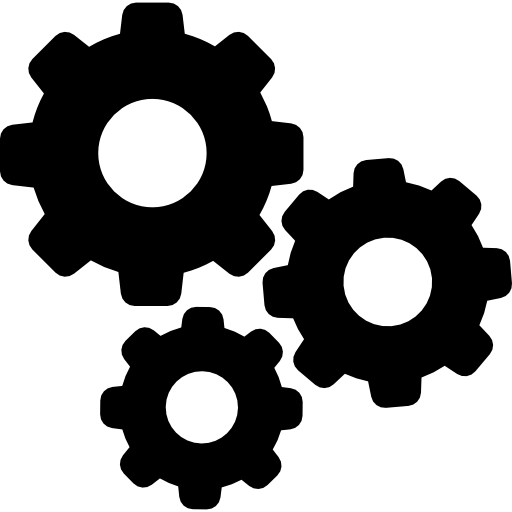 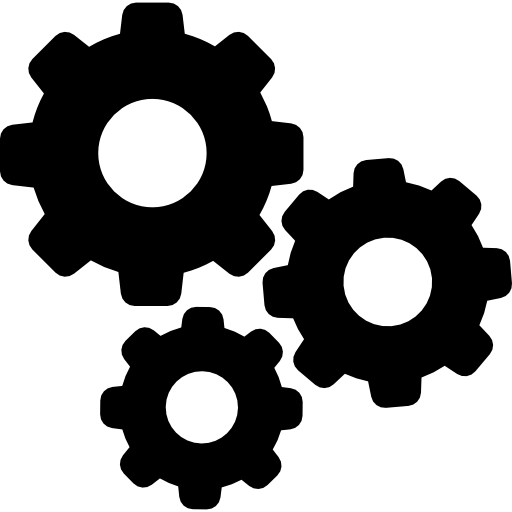 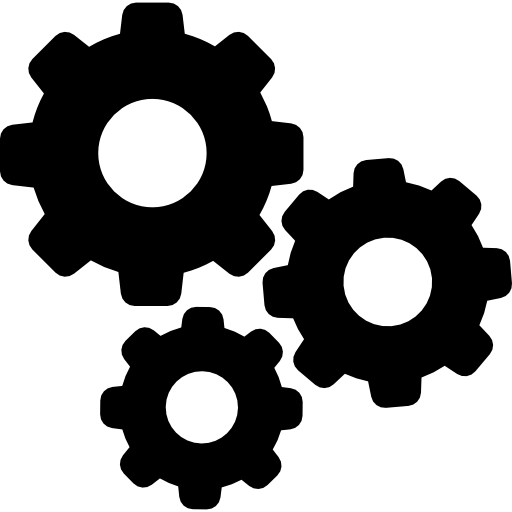 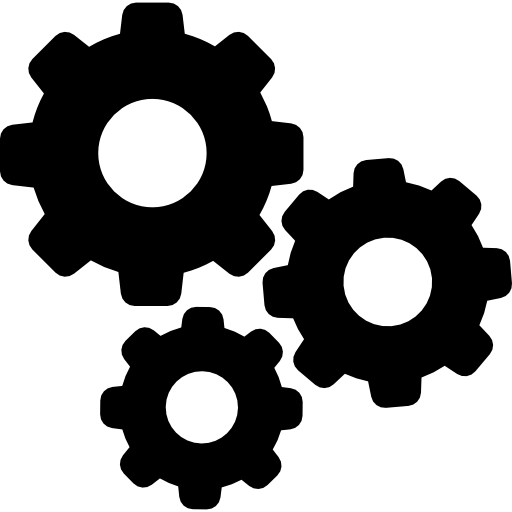 Validators stake bonds for good behavior
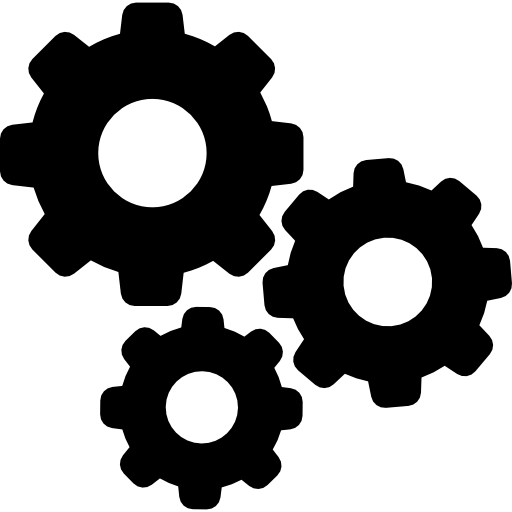 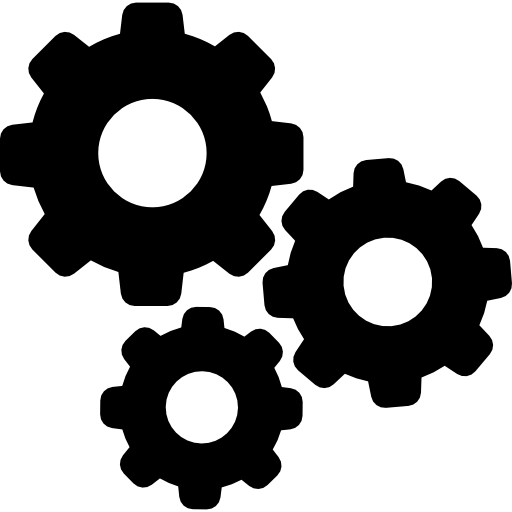 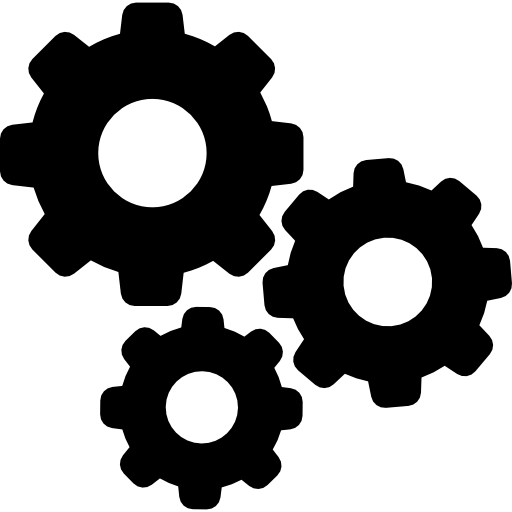 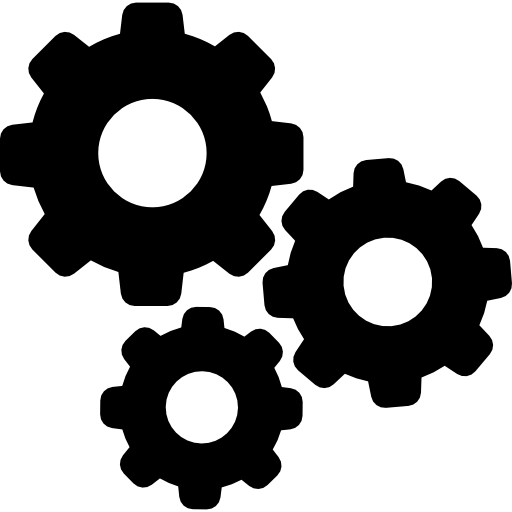 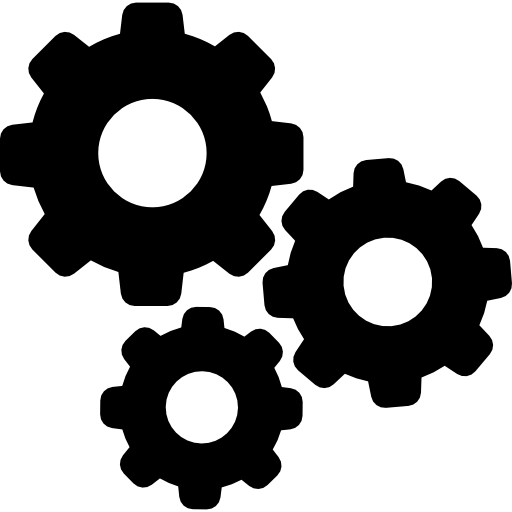 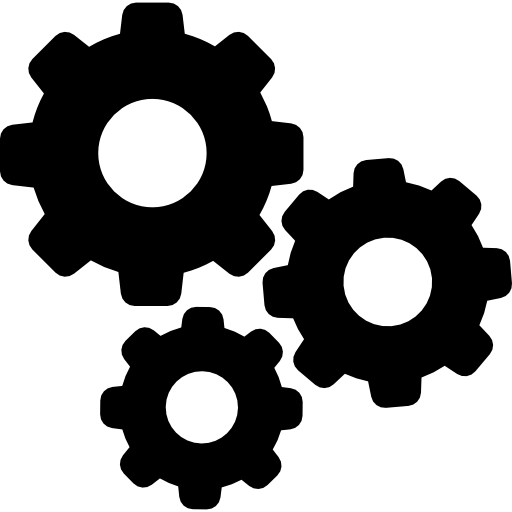 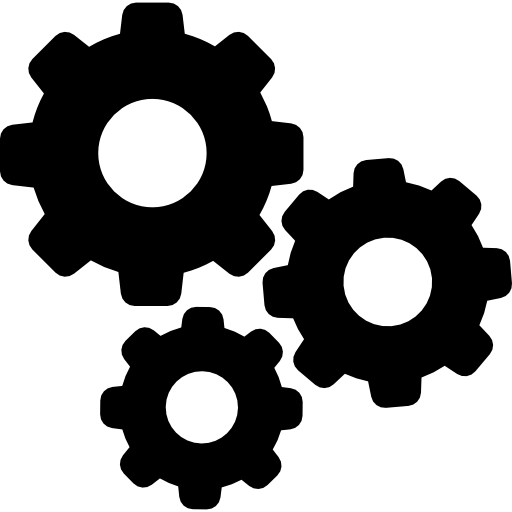 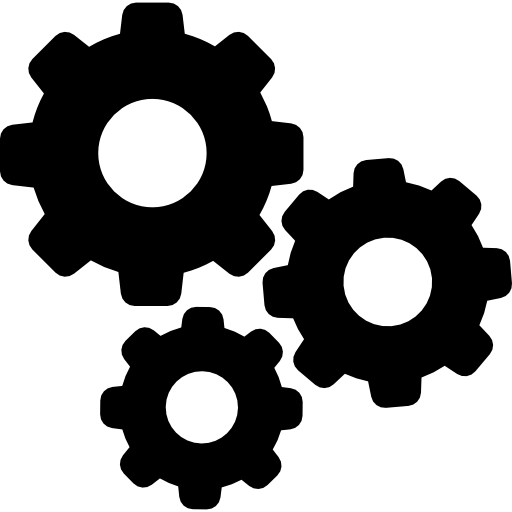 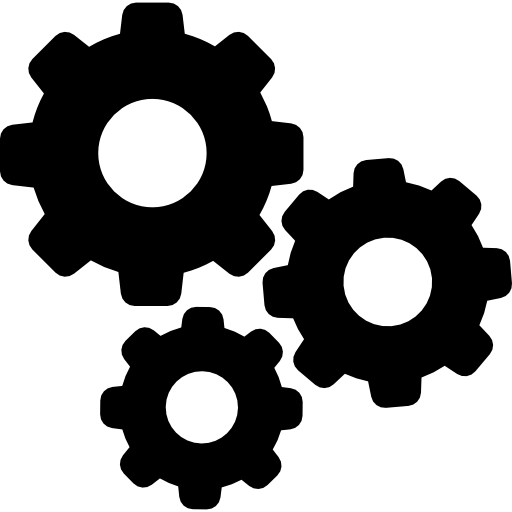 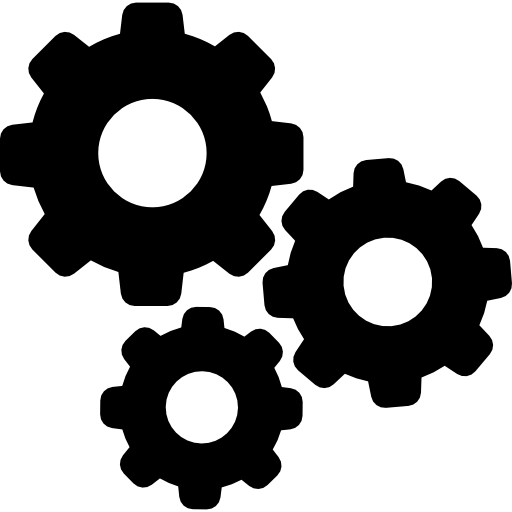 Re-elected at regular intervals
Vote proportional to bond
11
Validators do BFT for Chain
Axelar
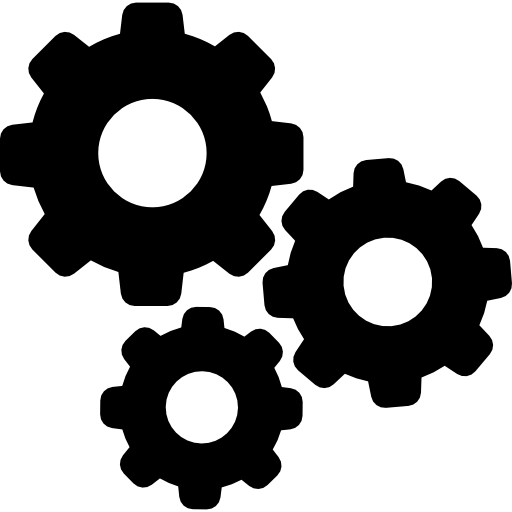 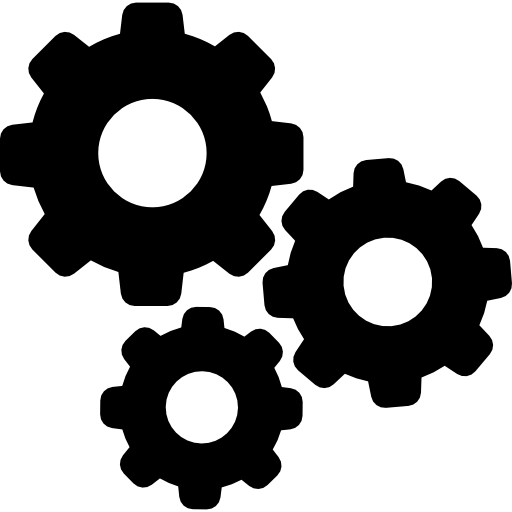 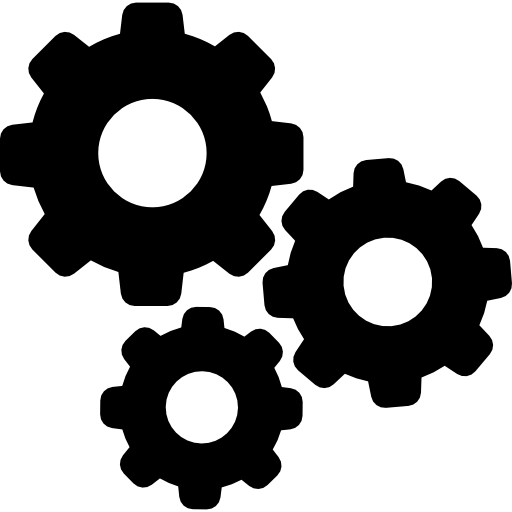 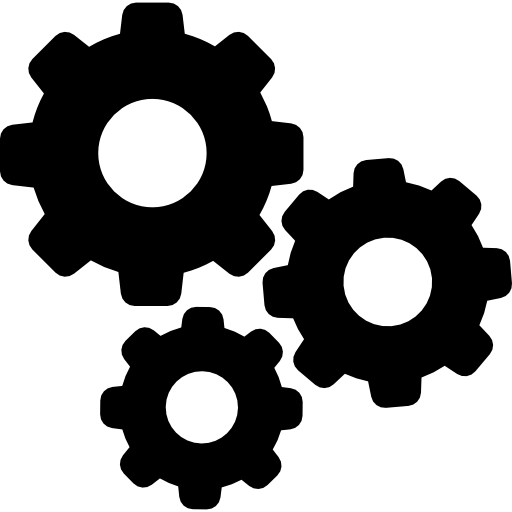 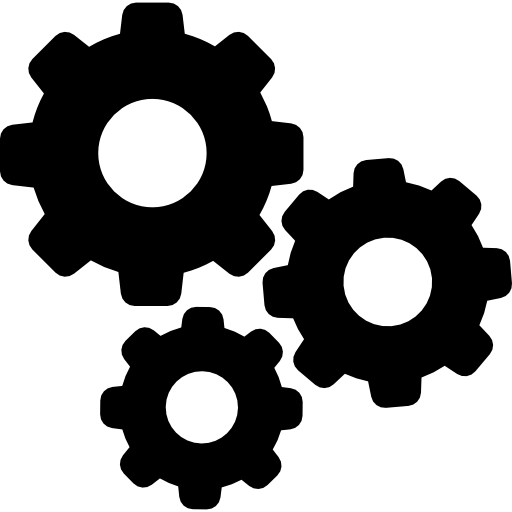 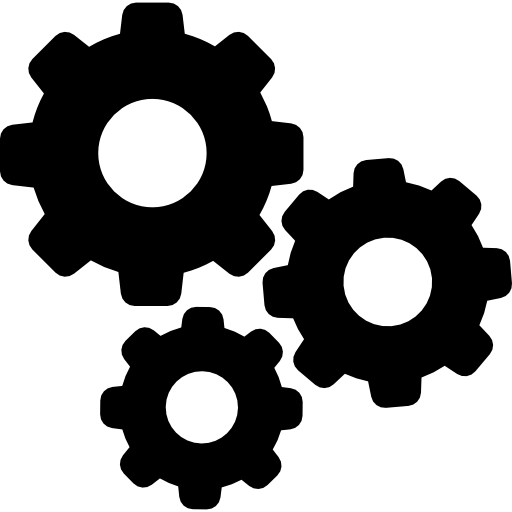 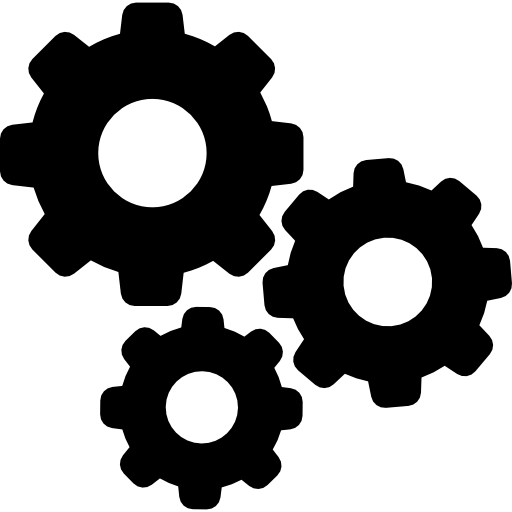 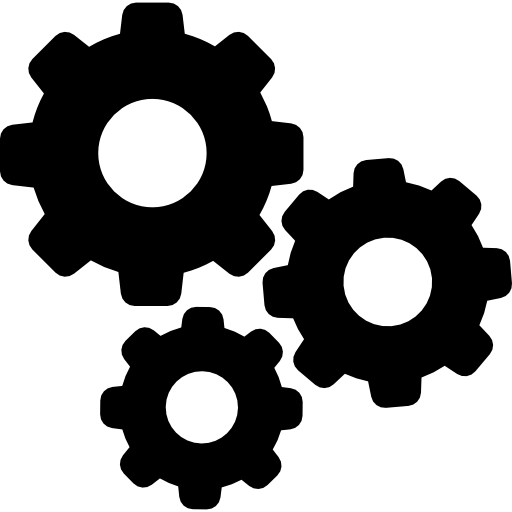 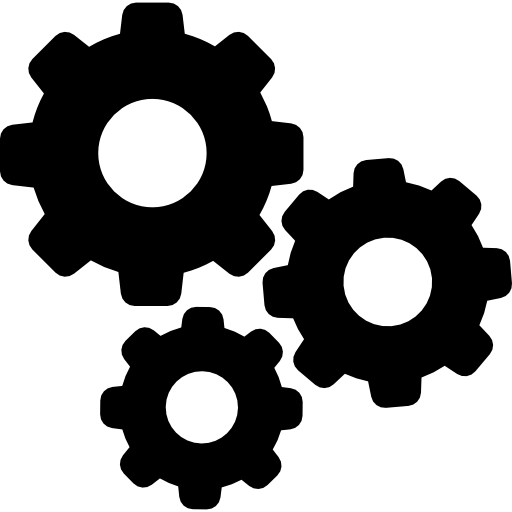 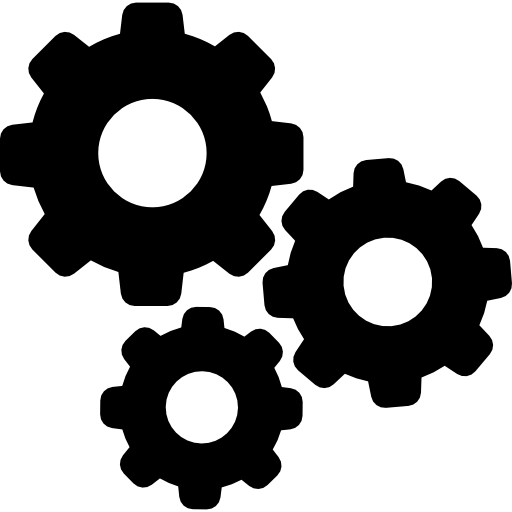 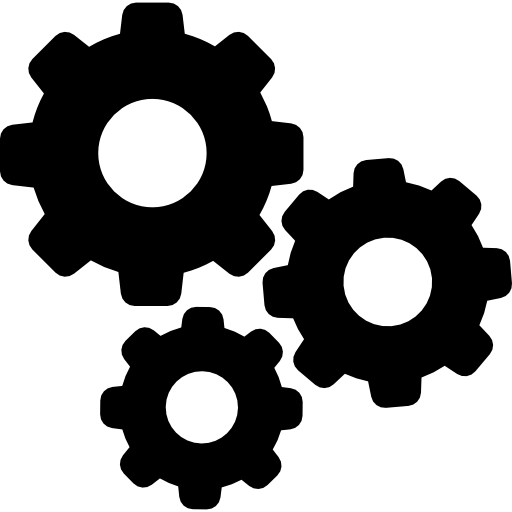 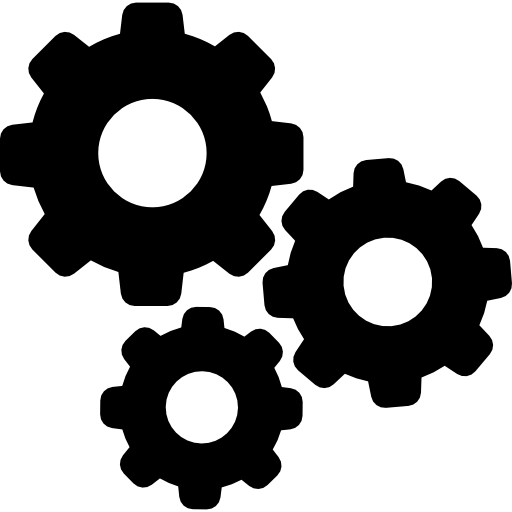 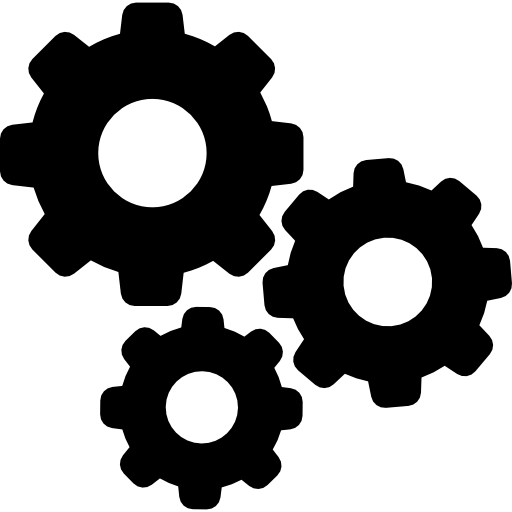 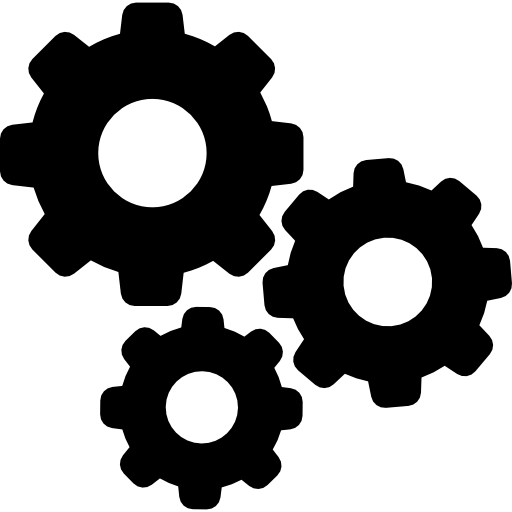 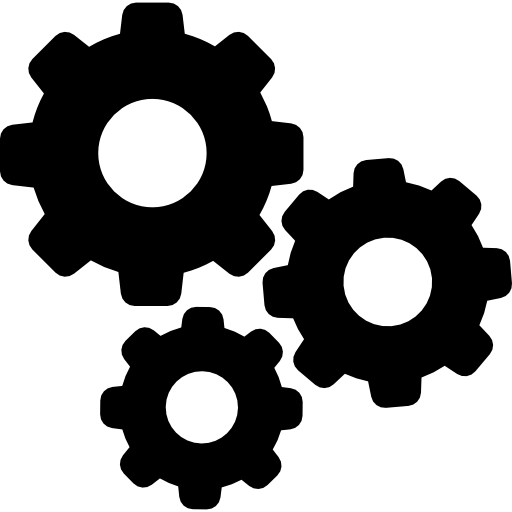 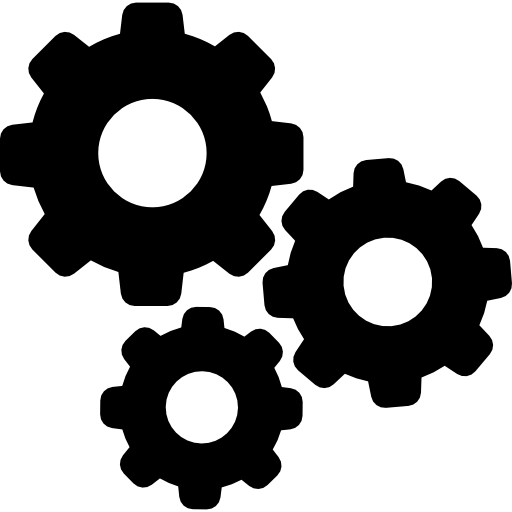 12
Validators do Threshold Sigs
Percent of validators construct signature
Axelar
(90% recommended)
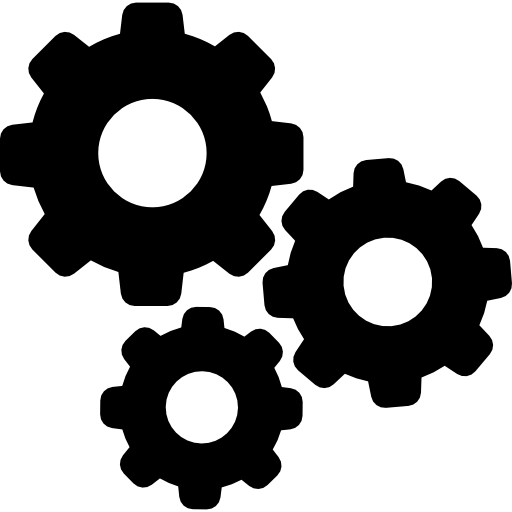 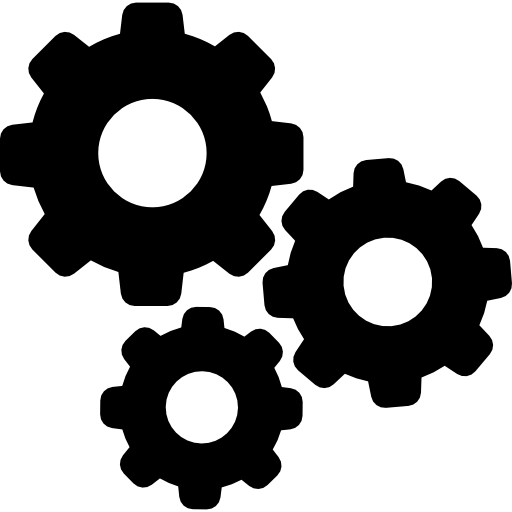 Generate: about 10 rounds
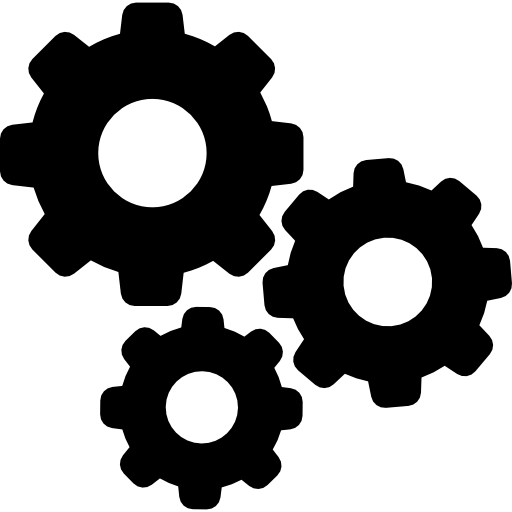 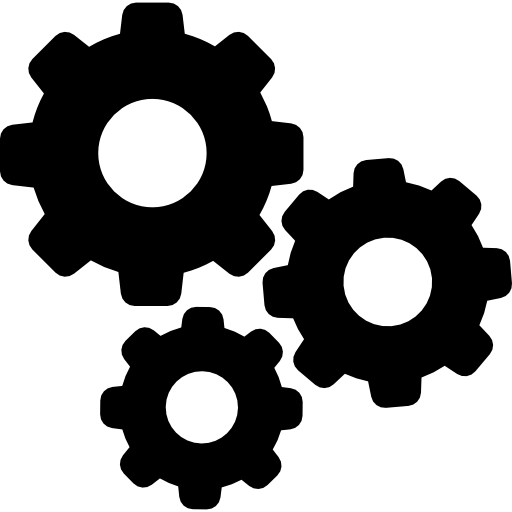 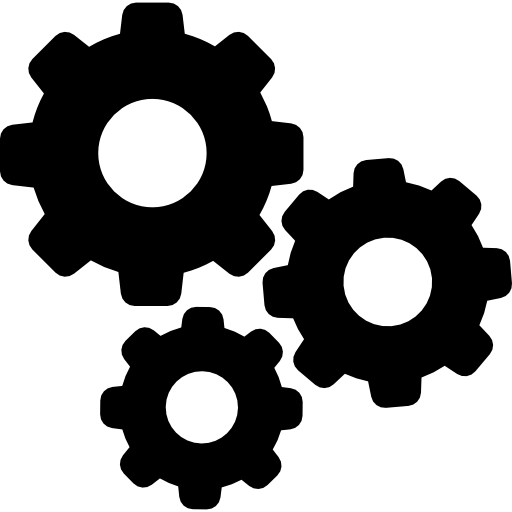 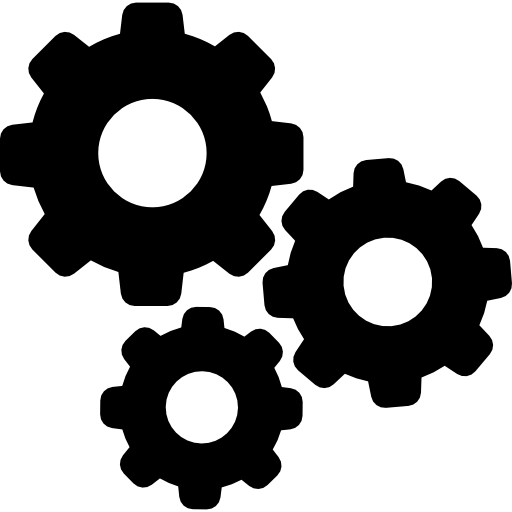 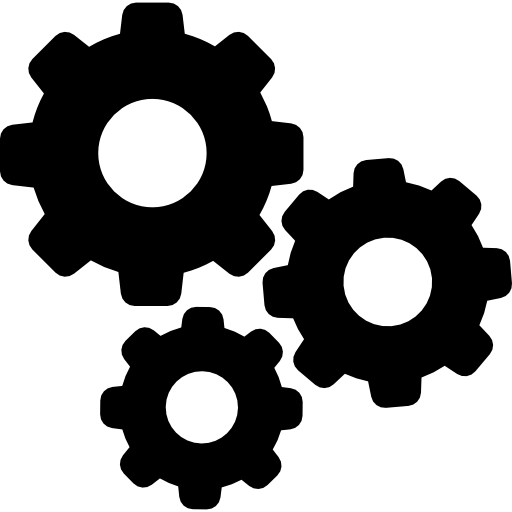 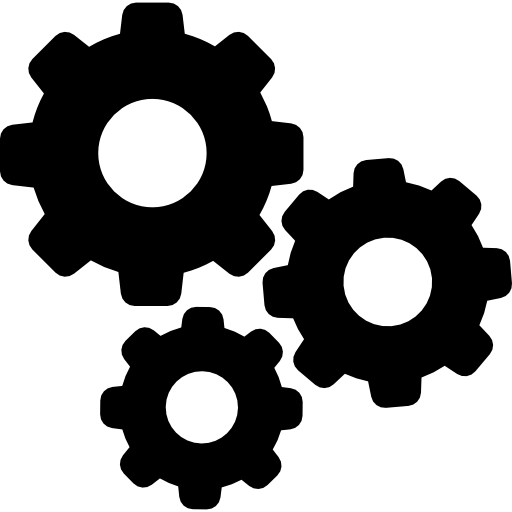 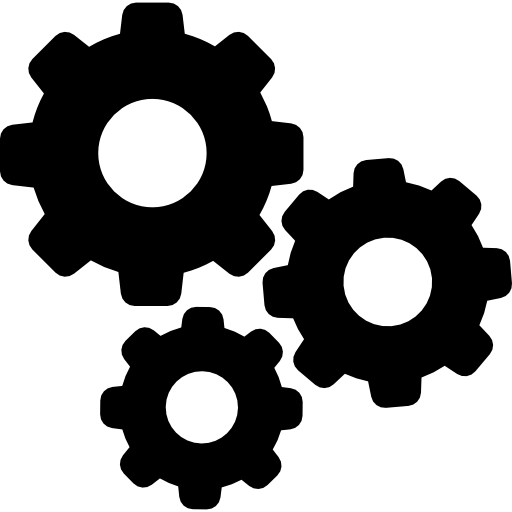 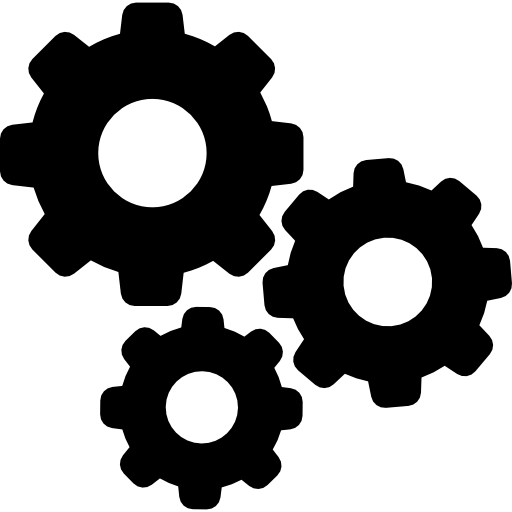 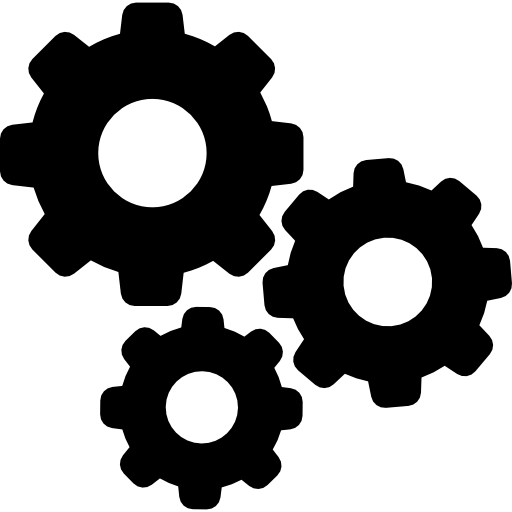 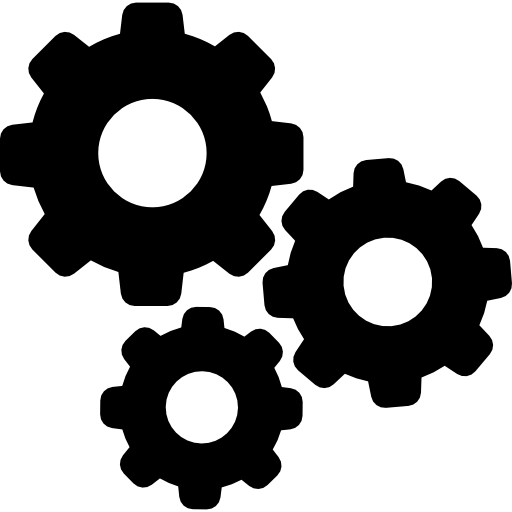 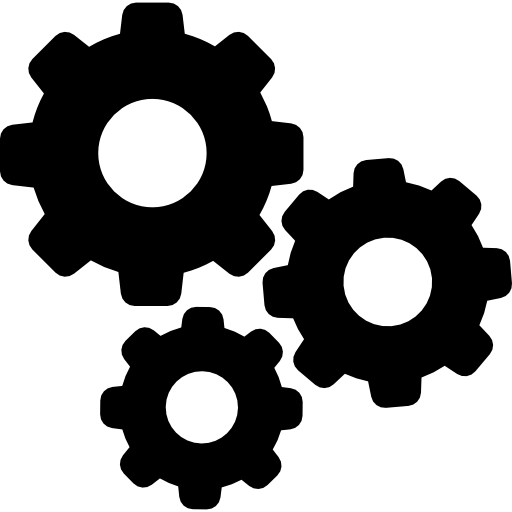 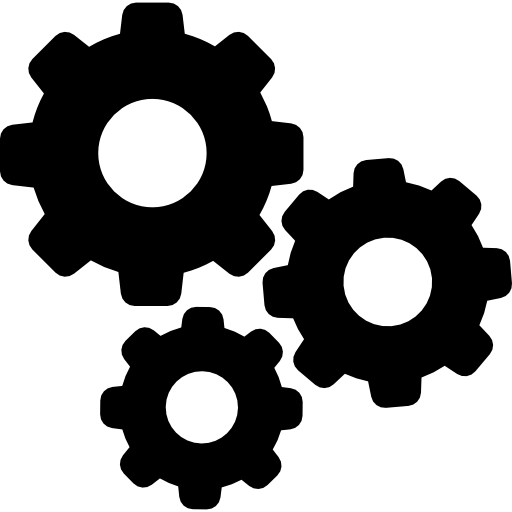 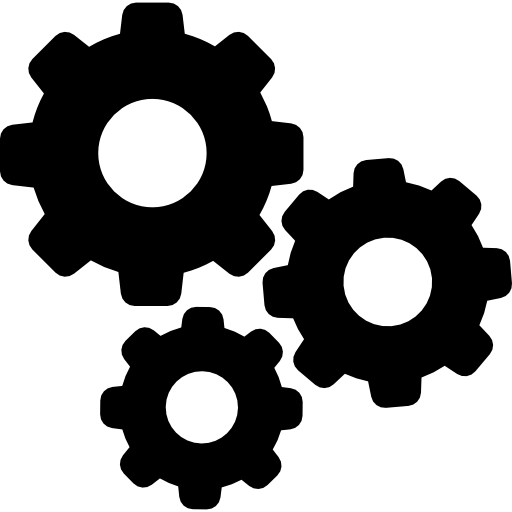 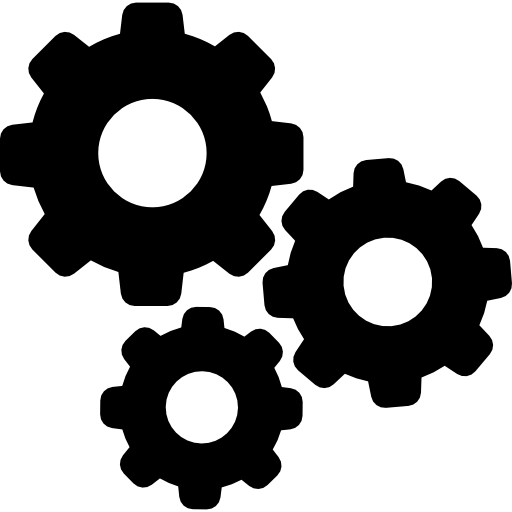 Check: << O(#signers)
Sigs checked by participating chains
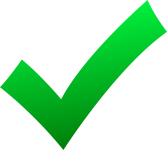 13
Validators Snoop on Other Chains via Light Clients
Axelar
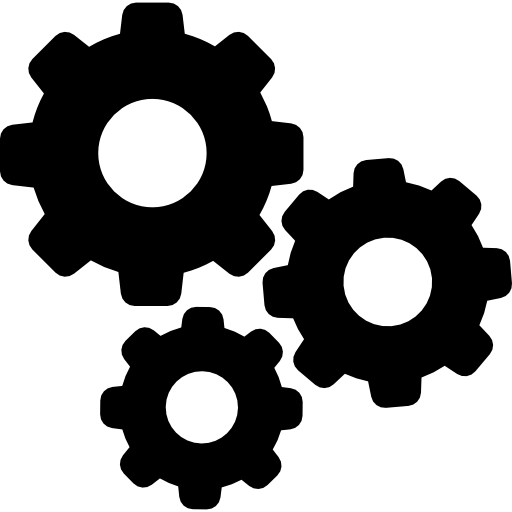 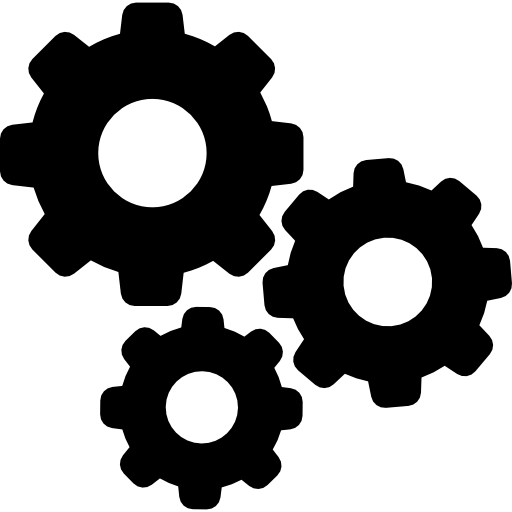 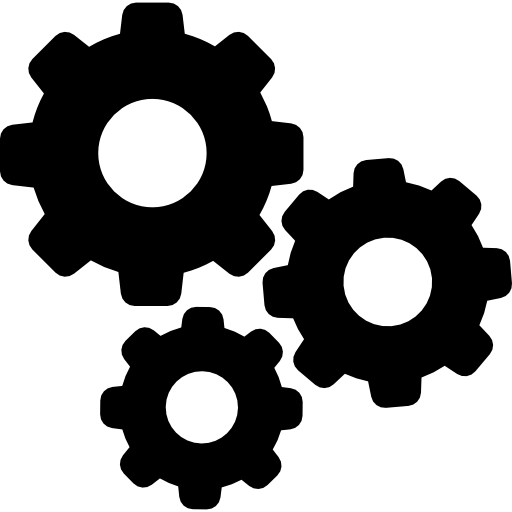 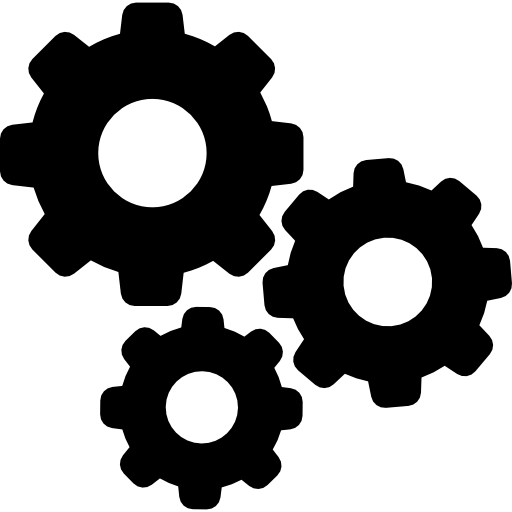 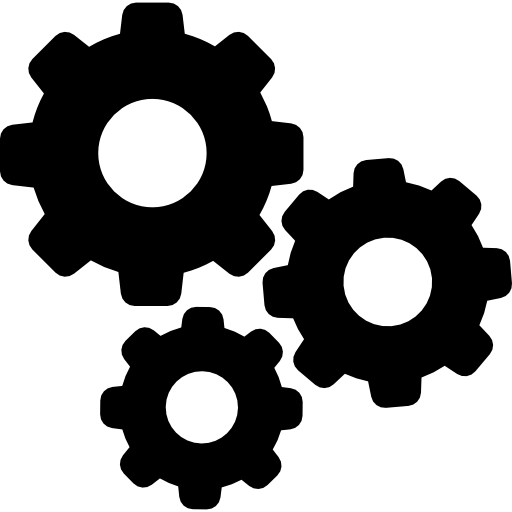 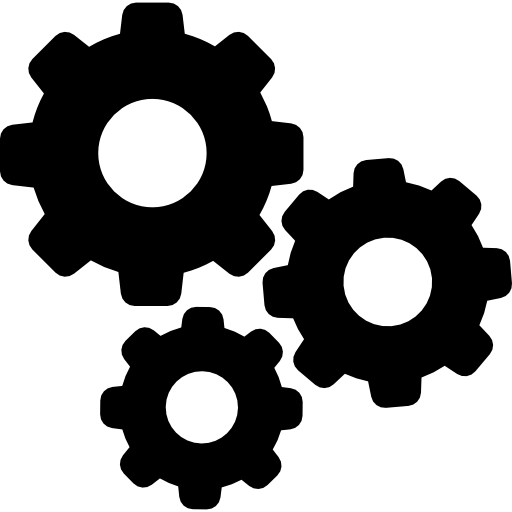 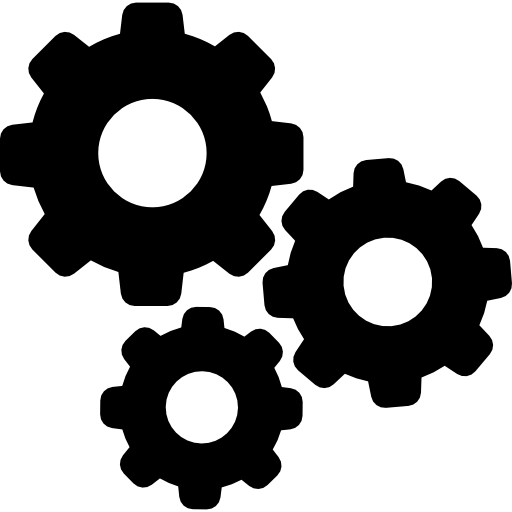 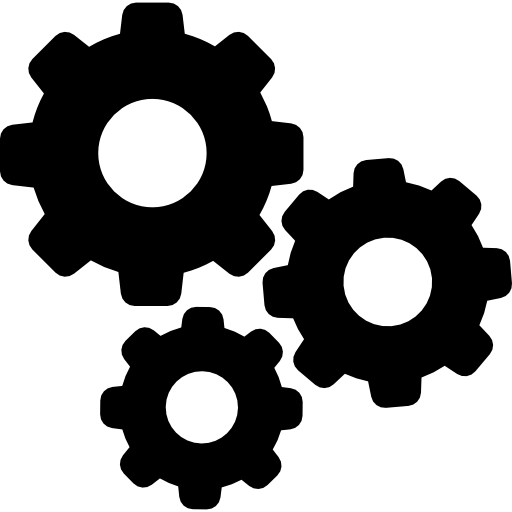 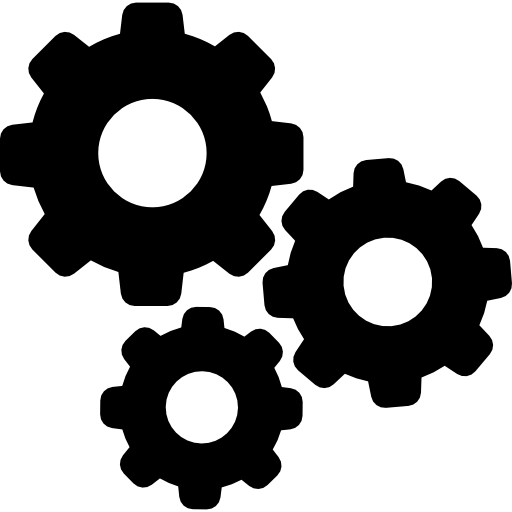 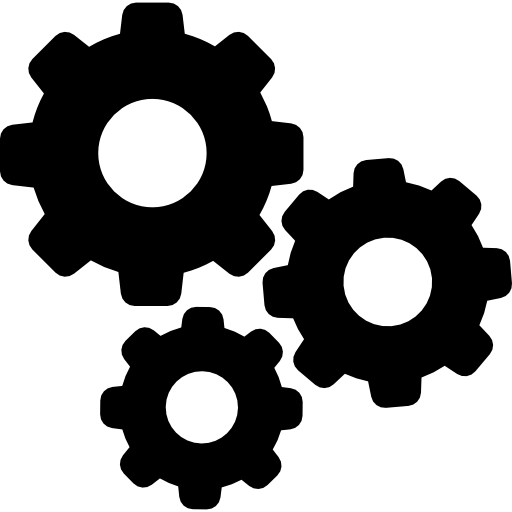 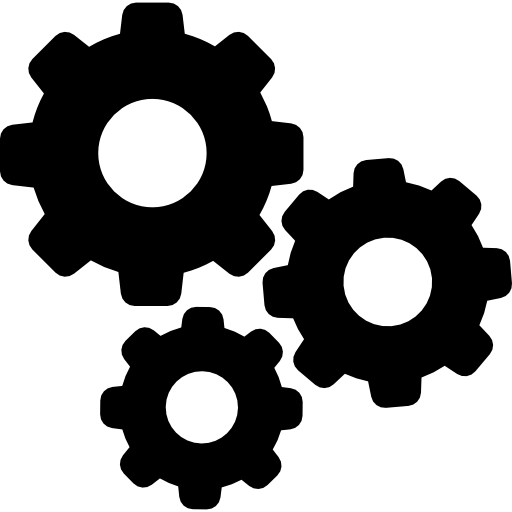 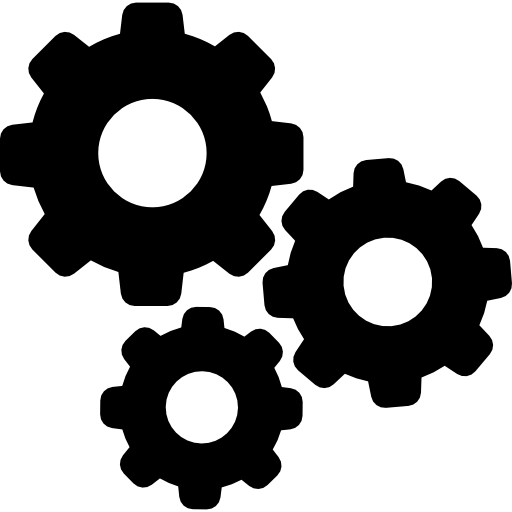 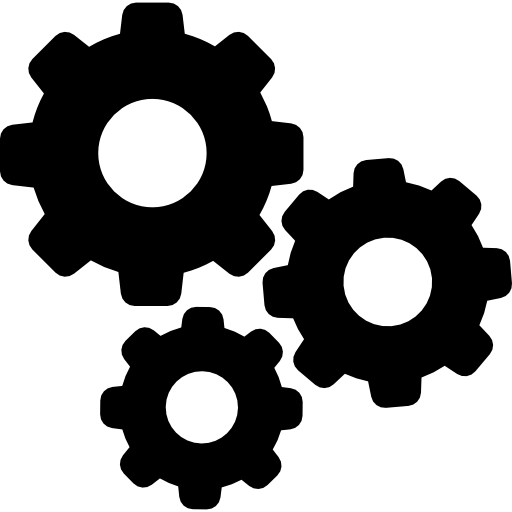 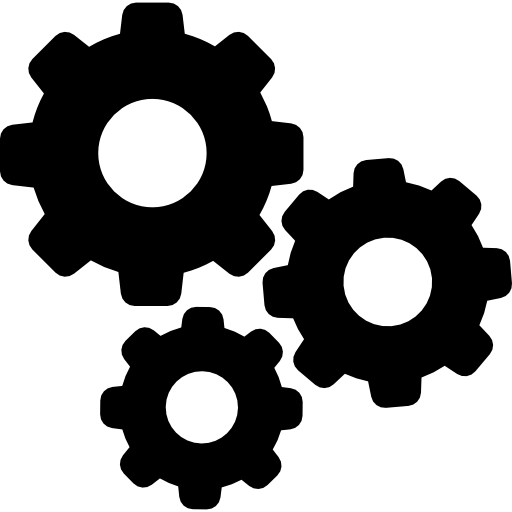 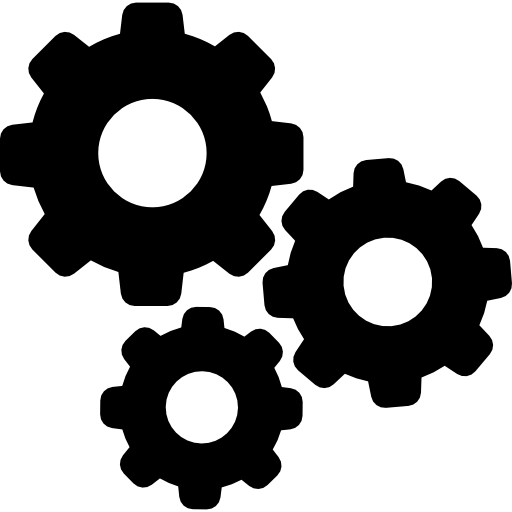 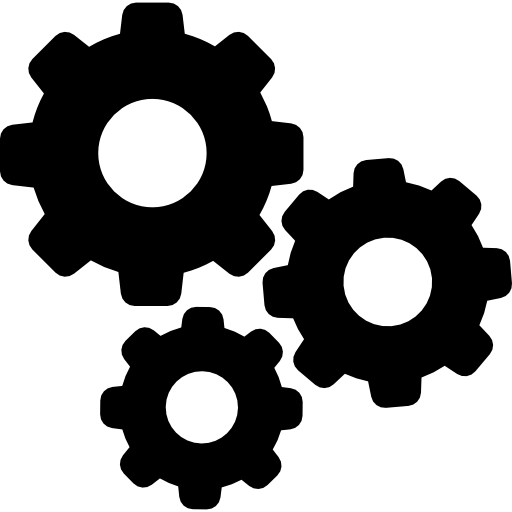 Other chain
14
Cross-Chain Query
15
X-C Query is Posted
Axelar
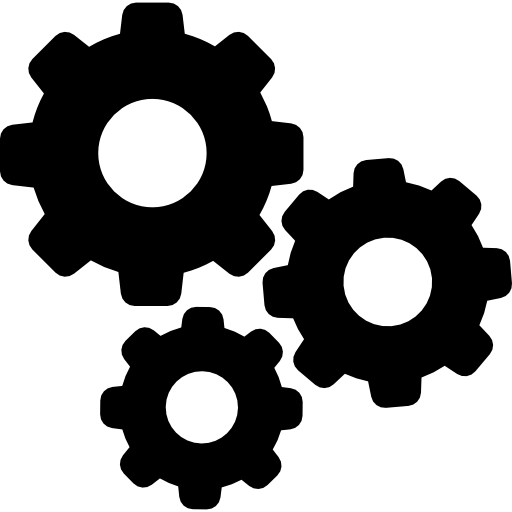 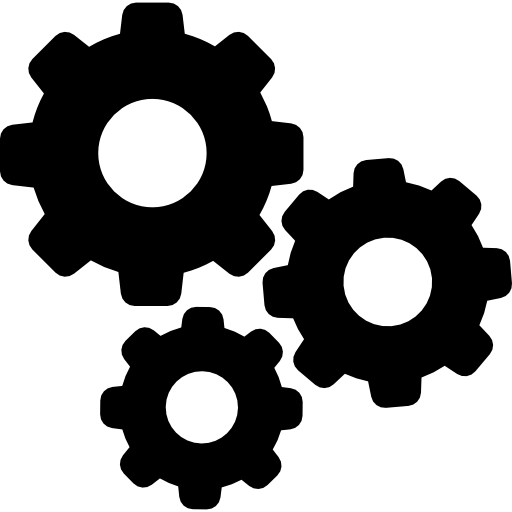 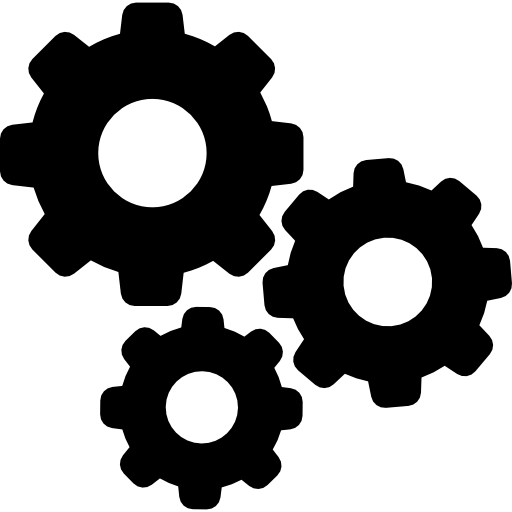 When did T happen on S?
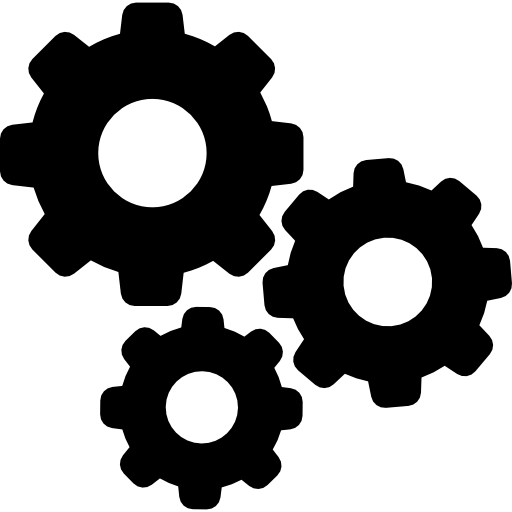 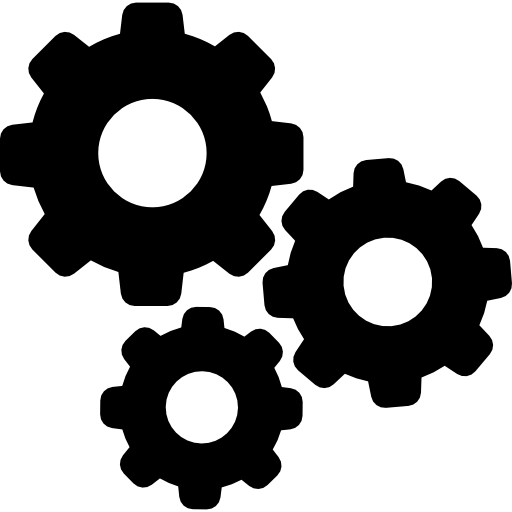 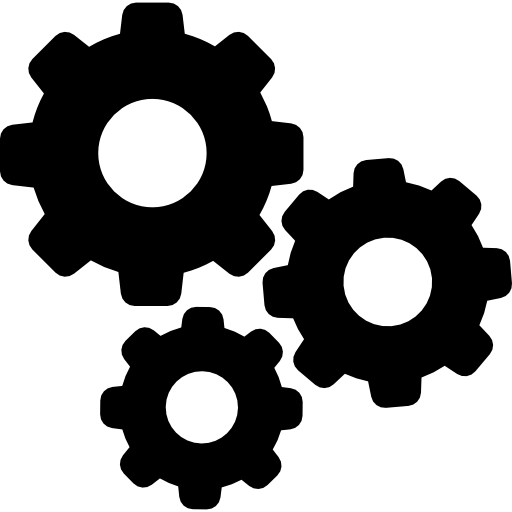 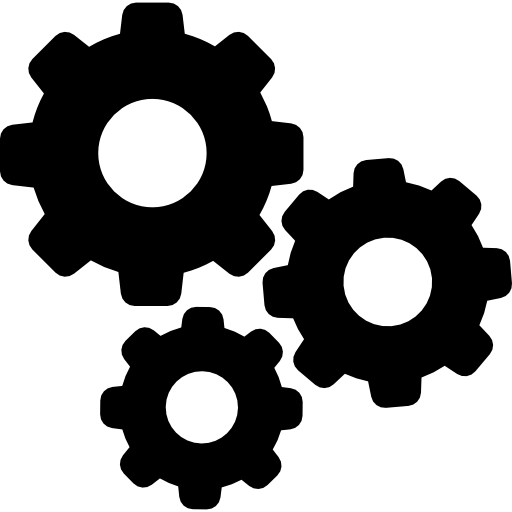 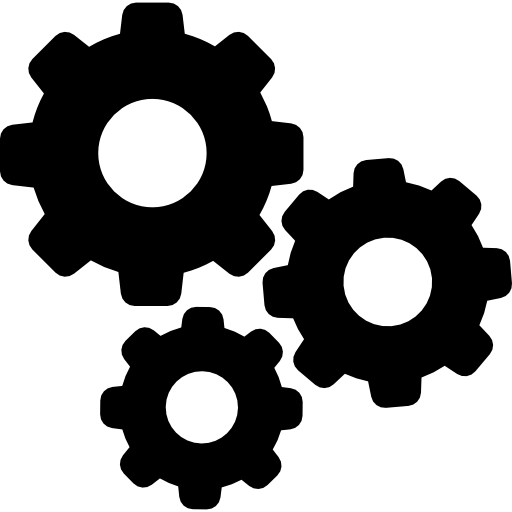 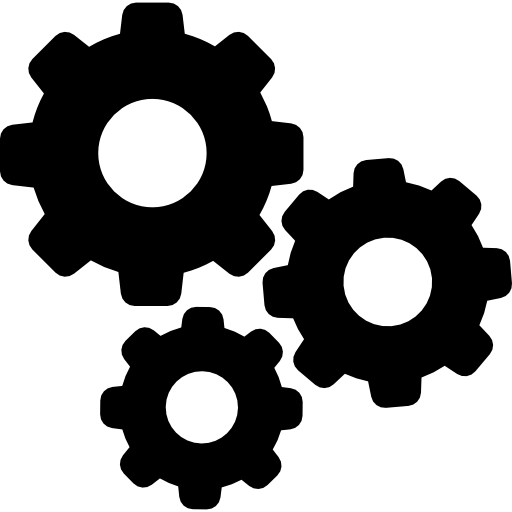 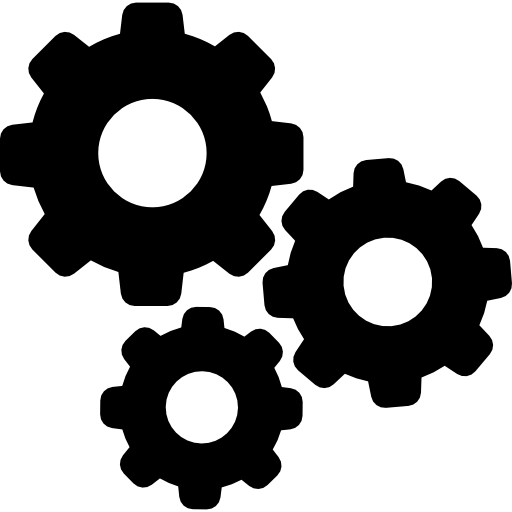 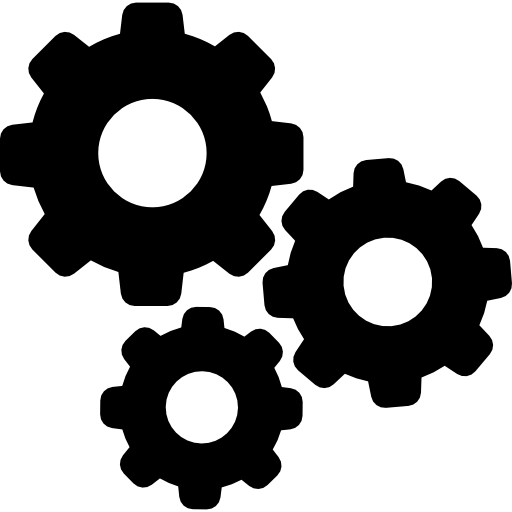 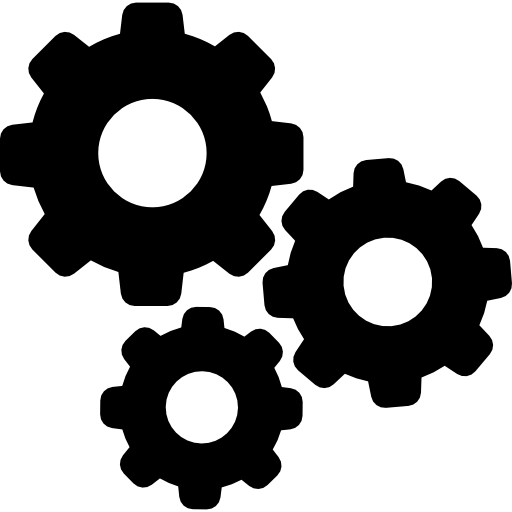 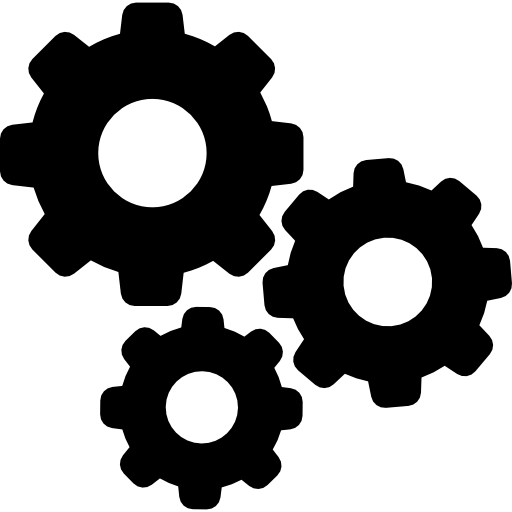 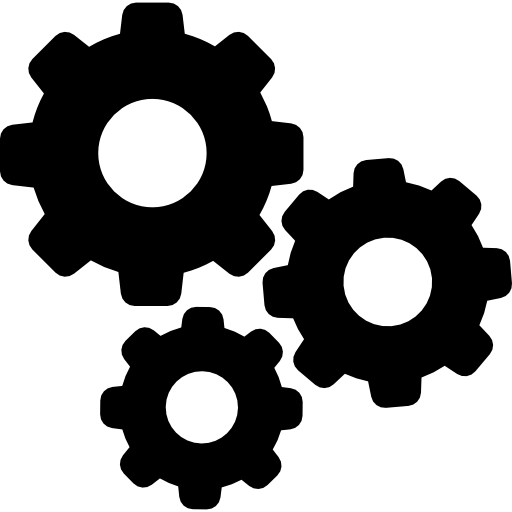 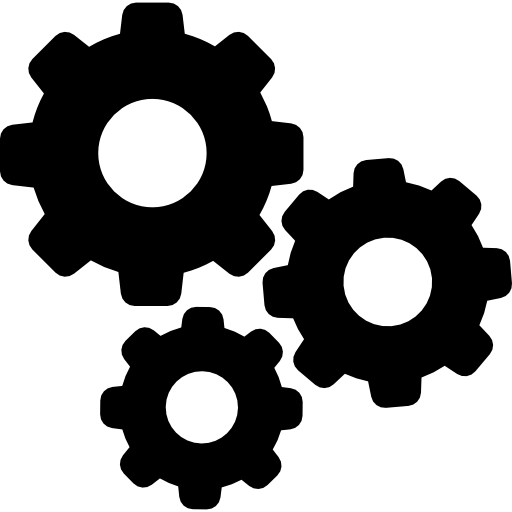 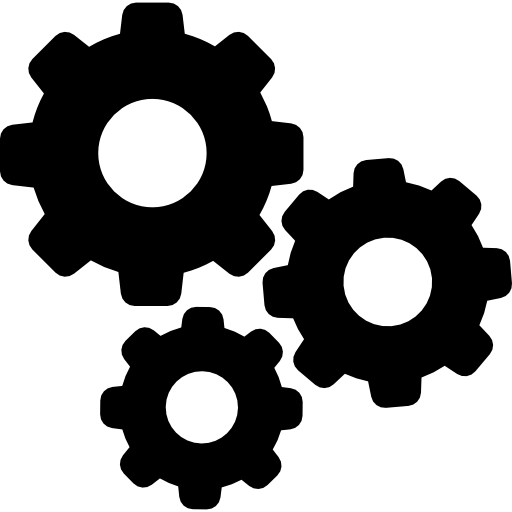 Destination
Source
16
Validators Notice Query
When did T happen on S?
When did T happen on S?
When did T happen on S?
When did T happen on S?
When did T happen on S?
When did T happen on S?
When did T happen on S?
When did T happen on S?
When did T happen on S?
When did T happen on S?
When did T happen on S?
When did T happen on S?
Axelar
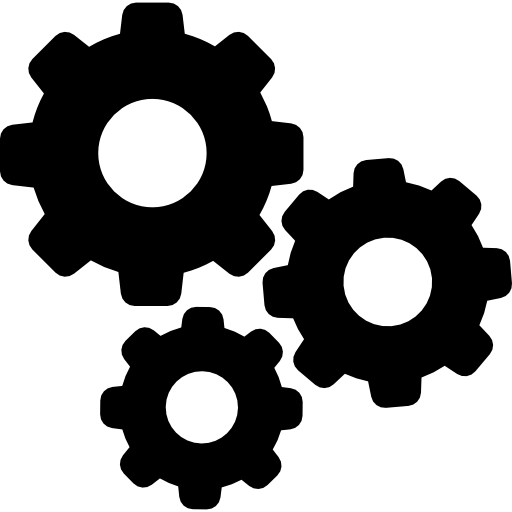 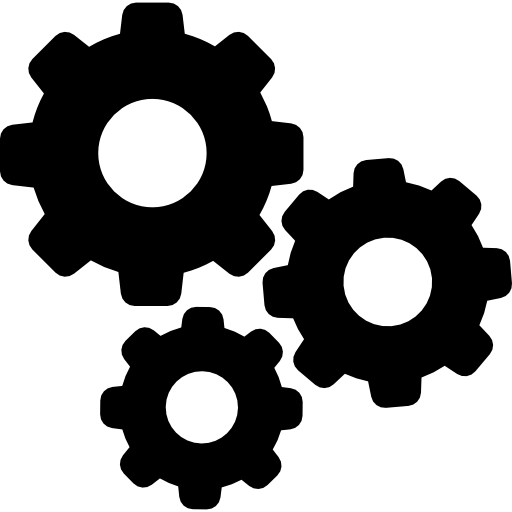 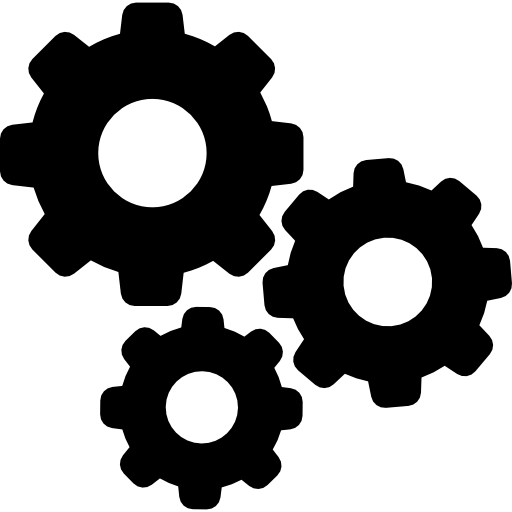 When did T happen on S?
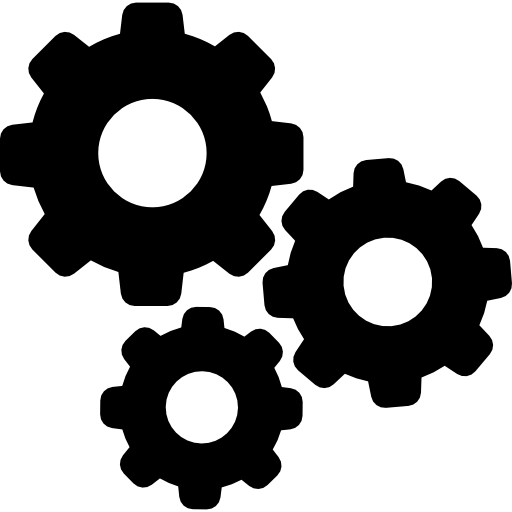 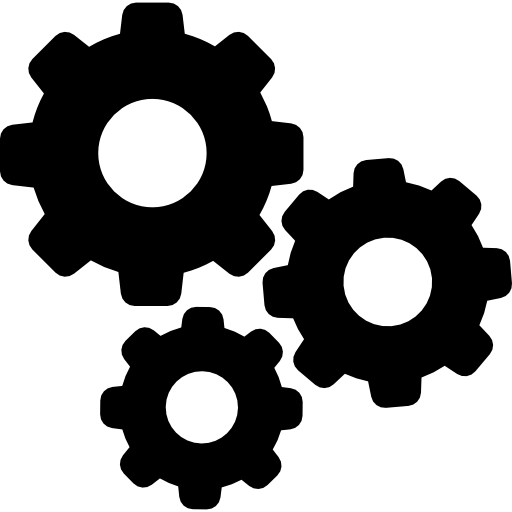 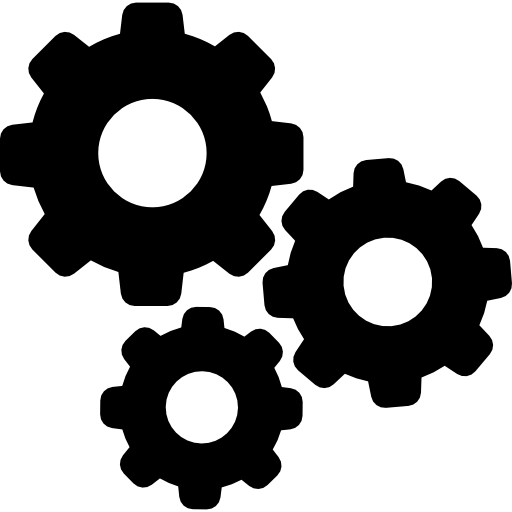 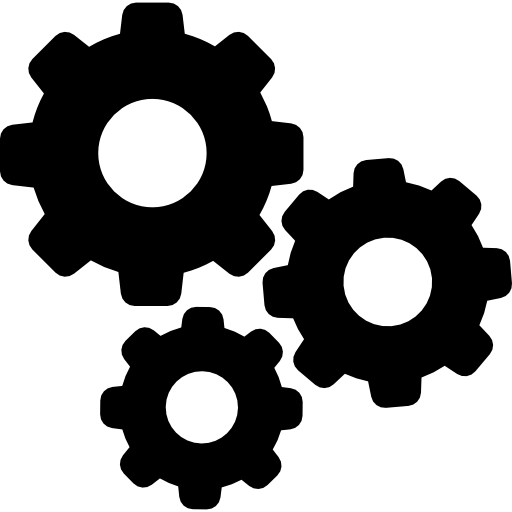 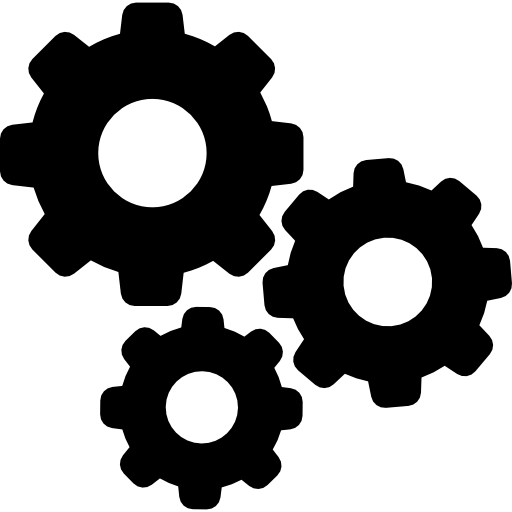 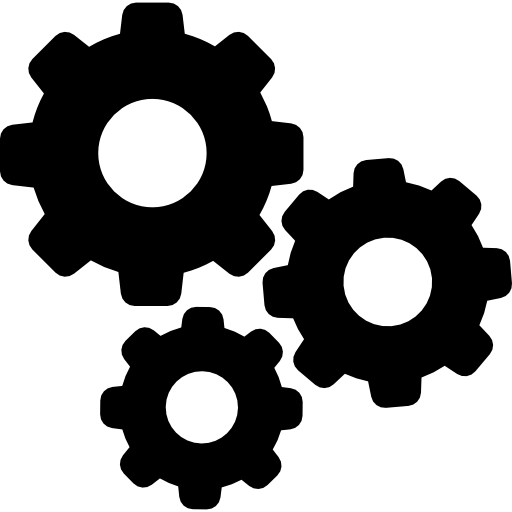 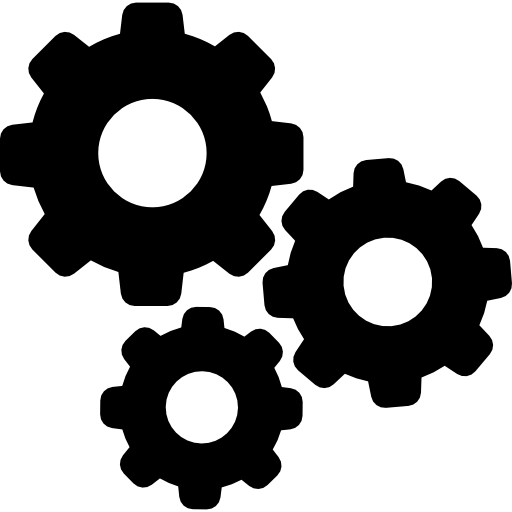 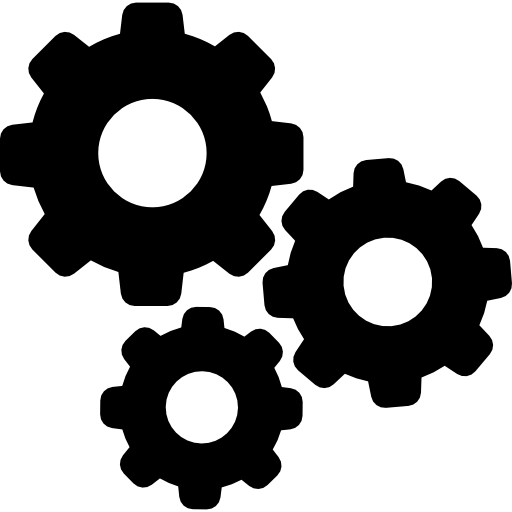 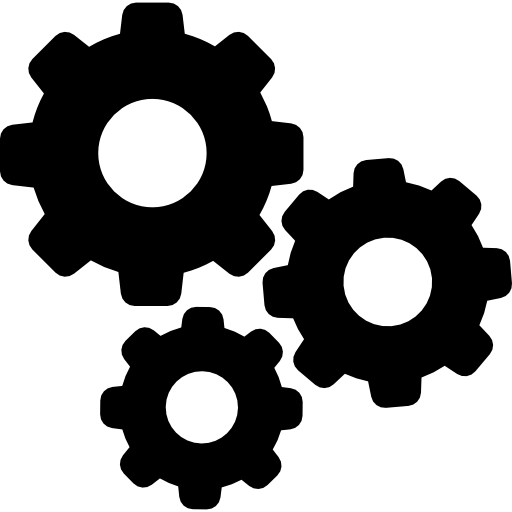 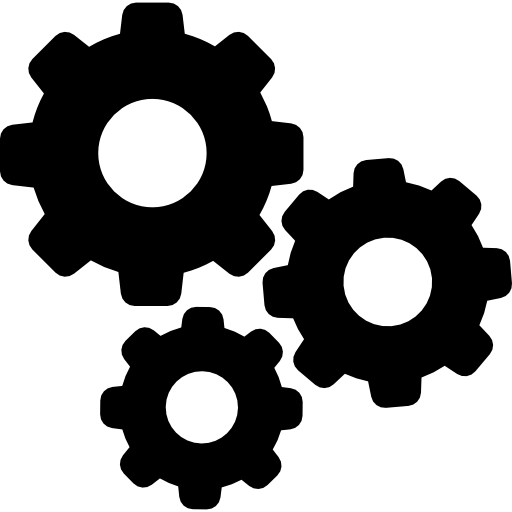 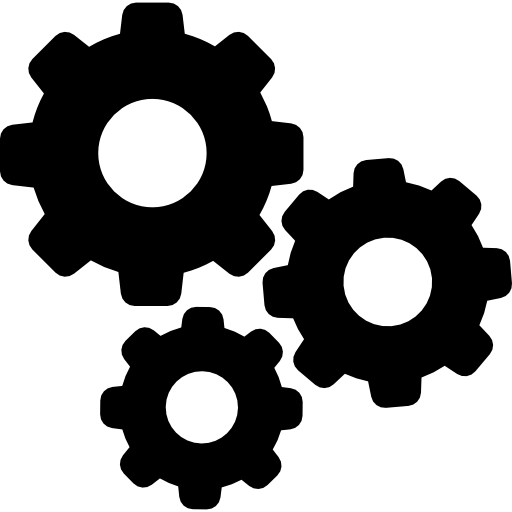 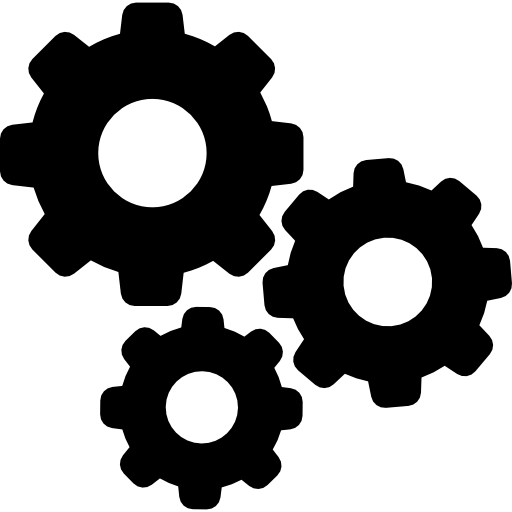 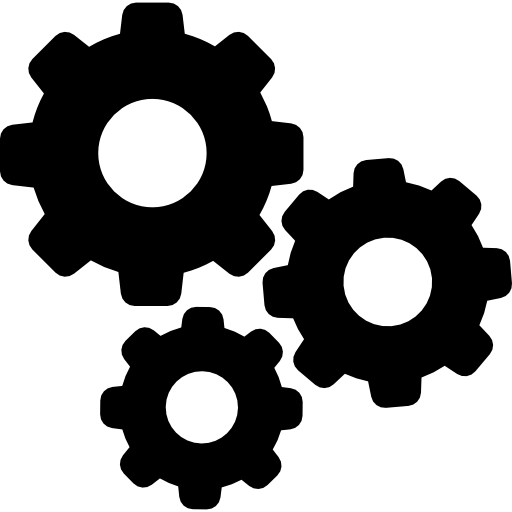 Destination
Source
17
Validators Run Query on Local Light Client
At Block 25!
At Block 25!
At Block 25!
At Block 25!
At Block 25!
At Block 25!
At Block 25!
At Block 25!
At Block 25!
At Block 25!
At Block 25!
At Block 25!
Axelar
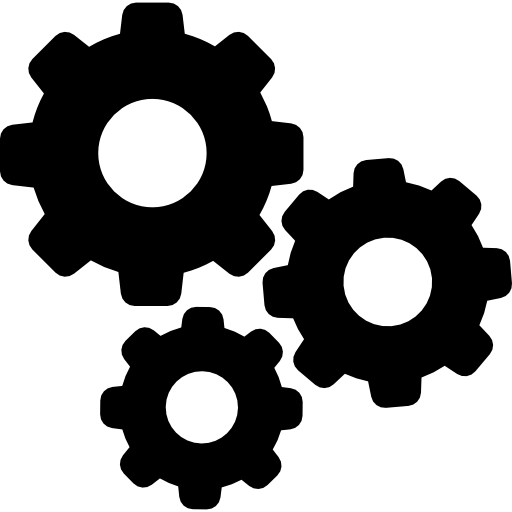 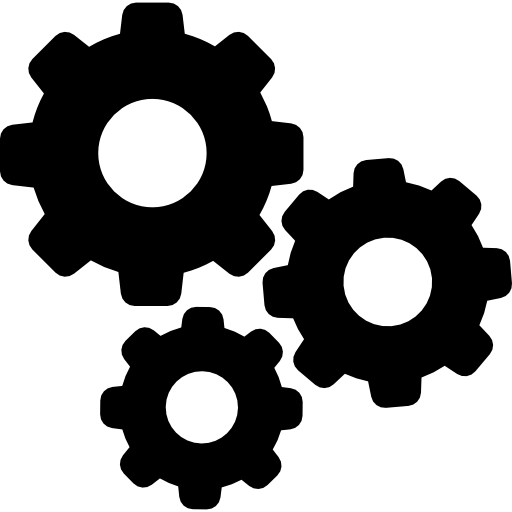 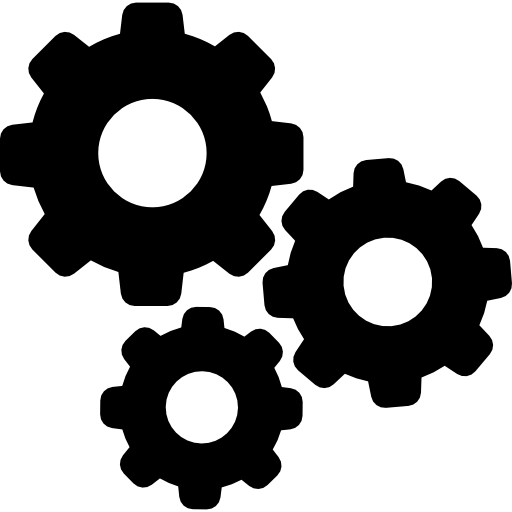 When did T happen on S?
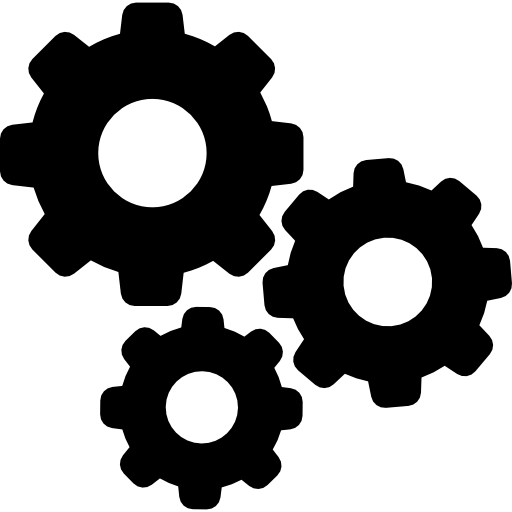 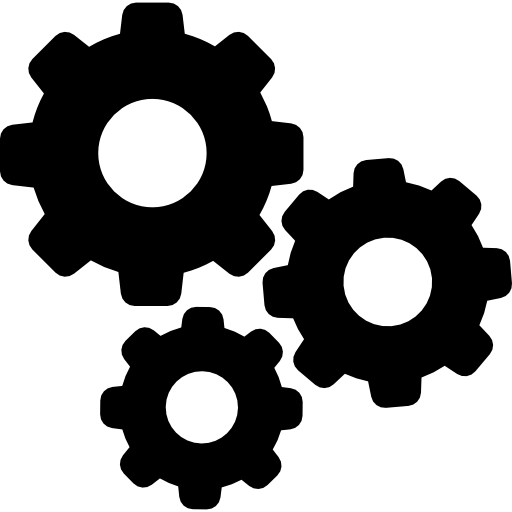 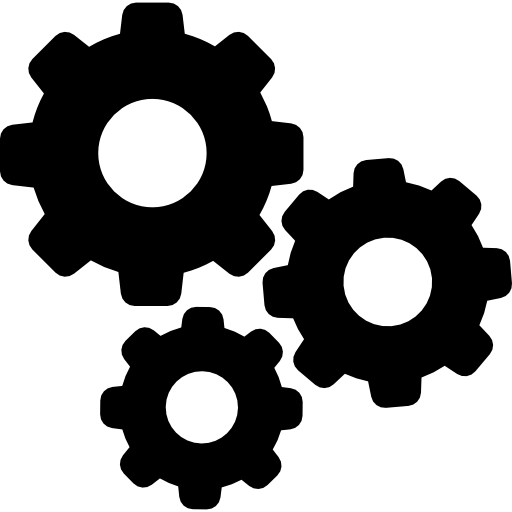 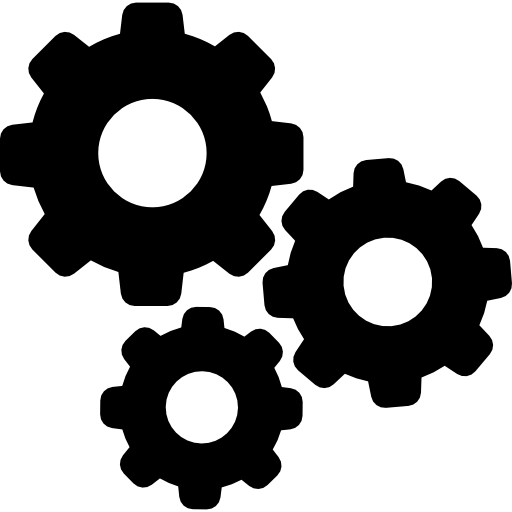 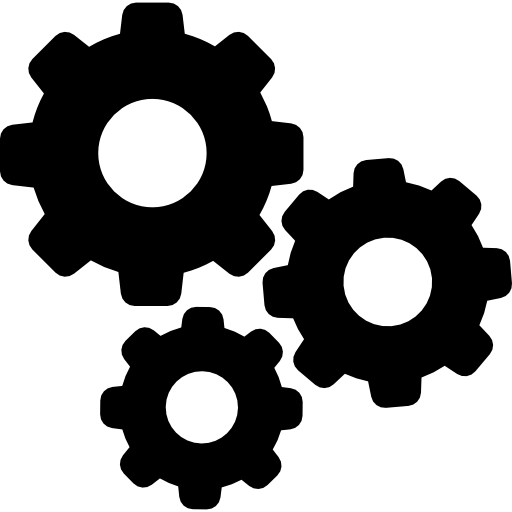 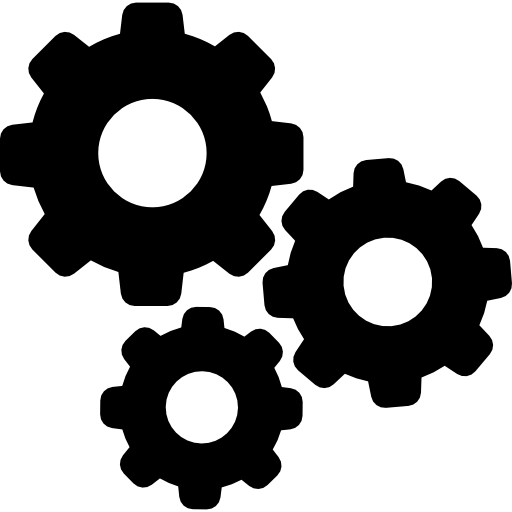 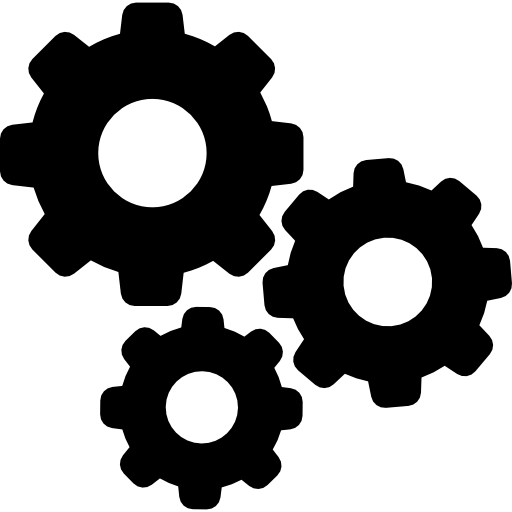 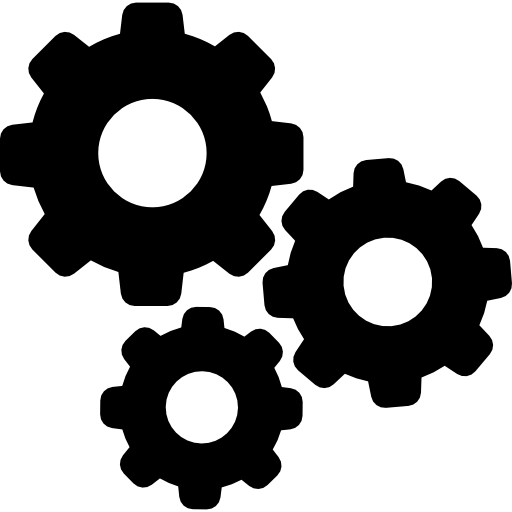 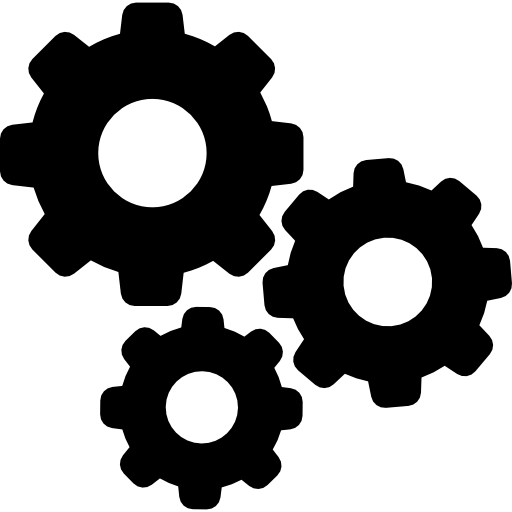 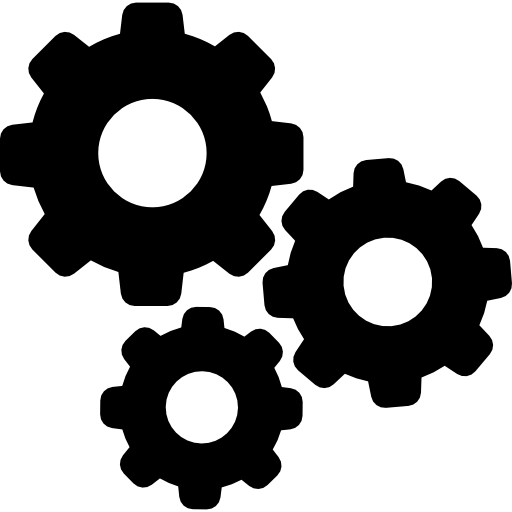 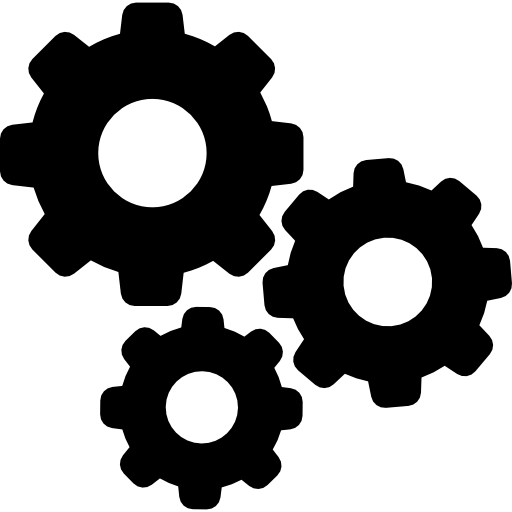 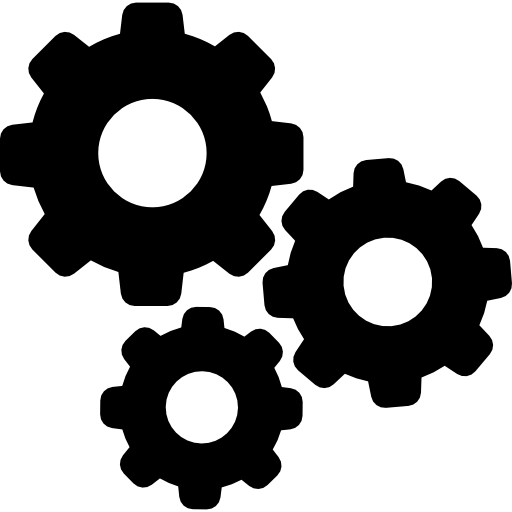 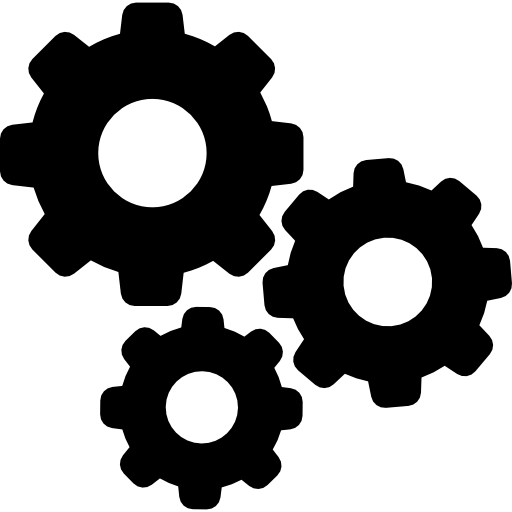 Destination
Source
18
Validators Vote & Threshold Sign & Post on Axelar
At Block 25!
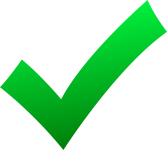 Axelar
(11 rounds later)
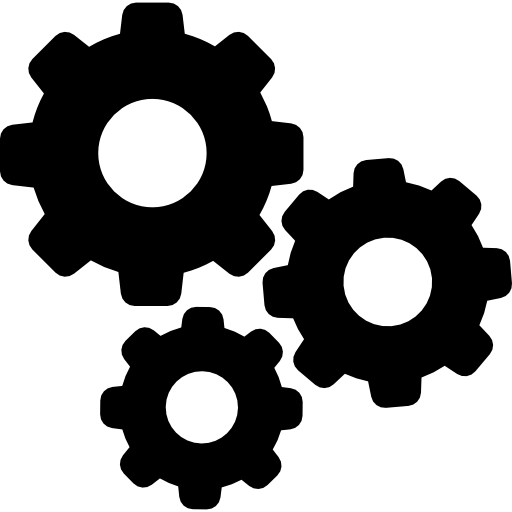 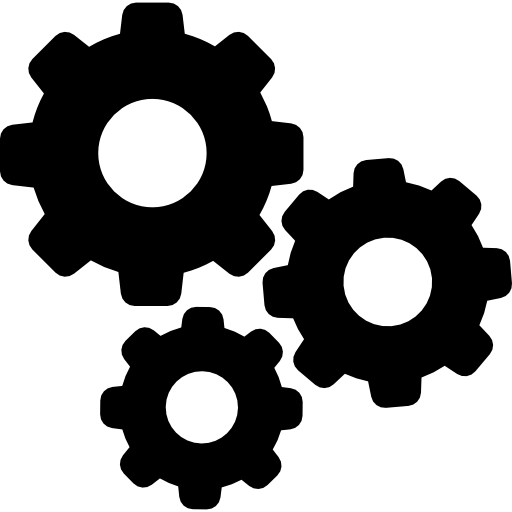 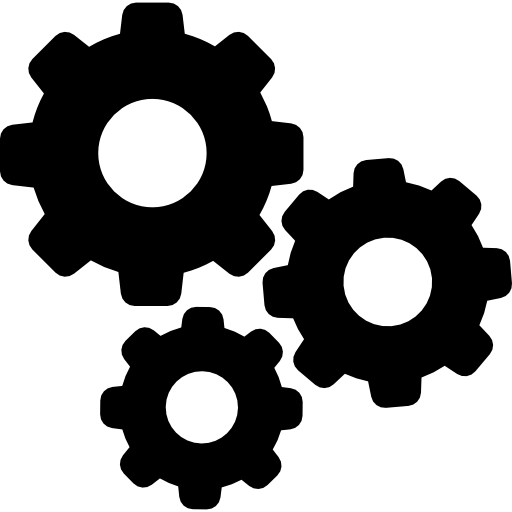 When did T happen on S?
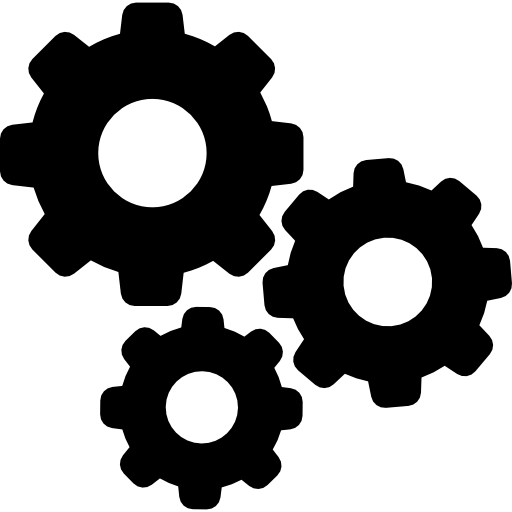 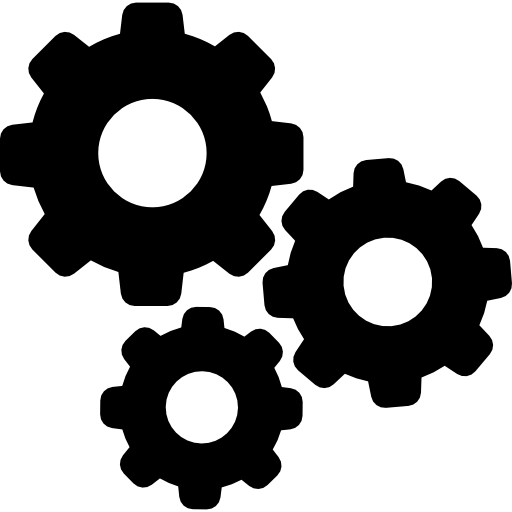 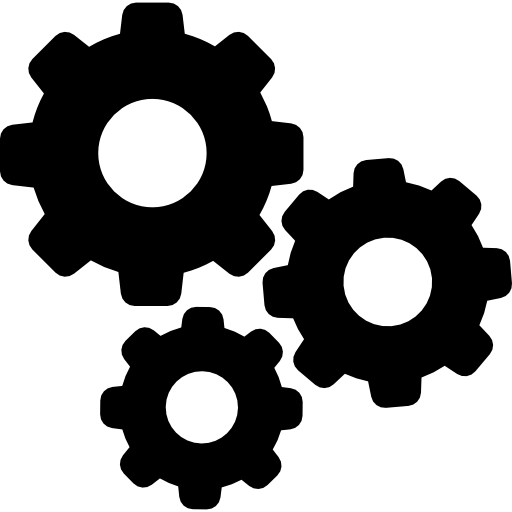 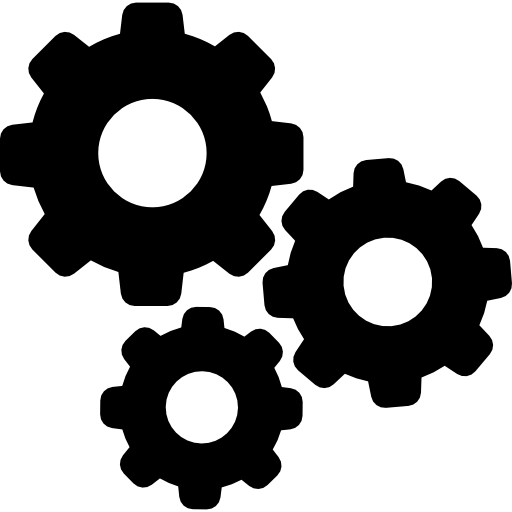 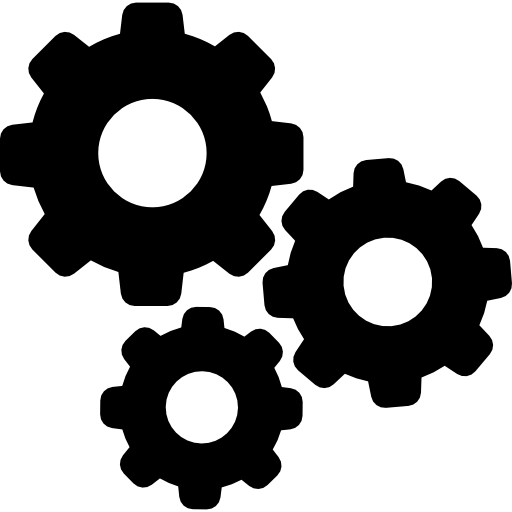 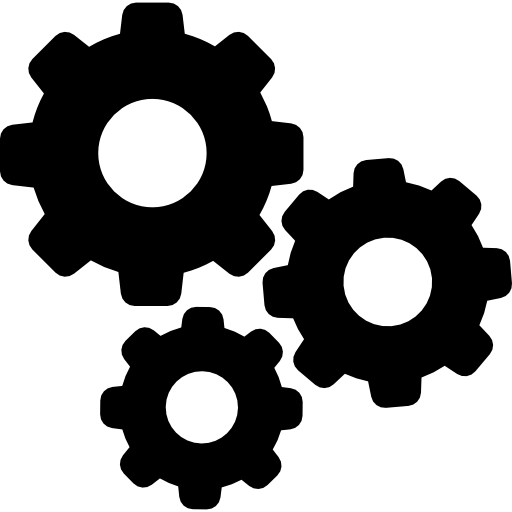 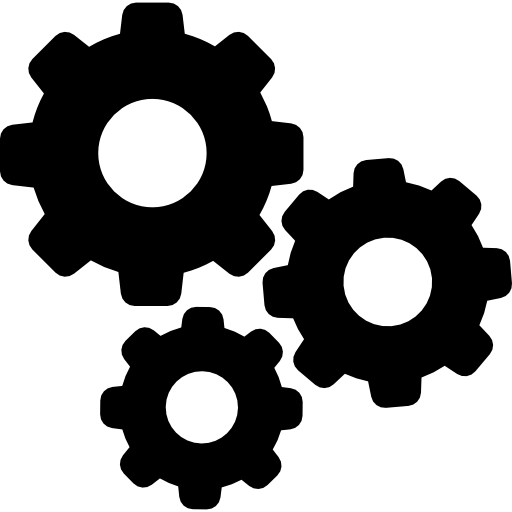 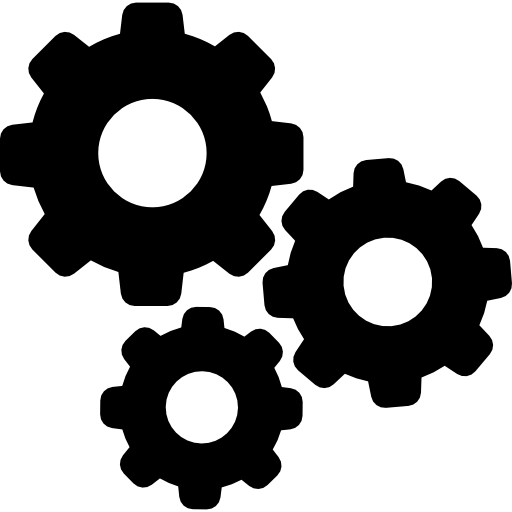 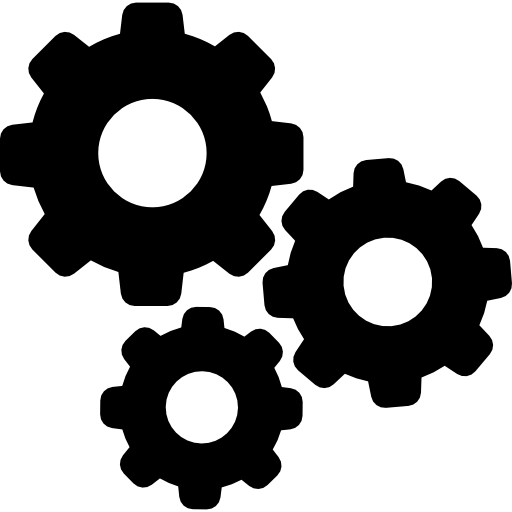 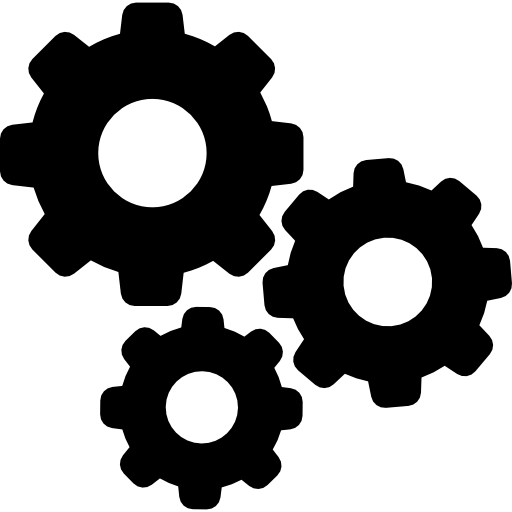 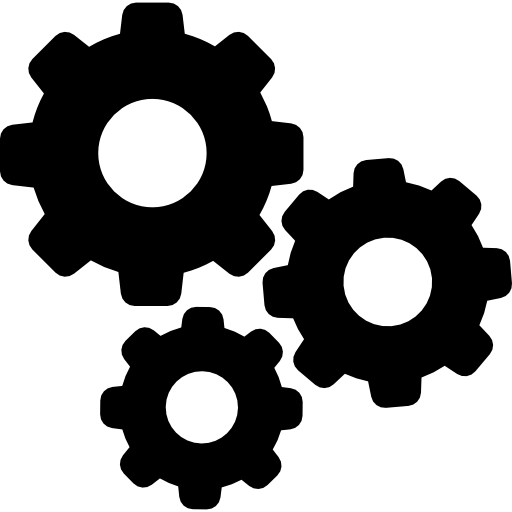 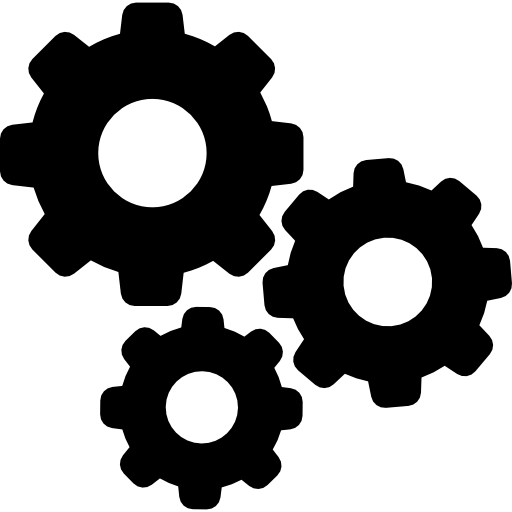 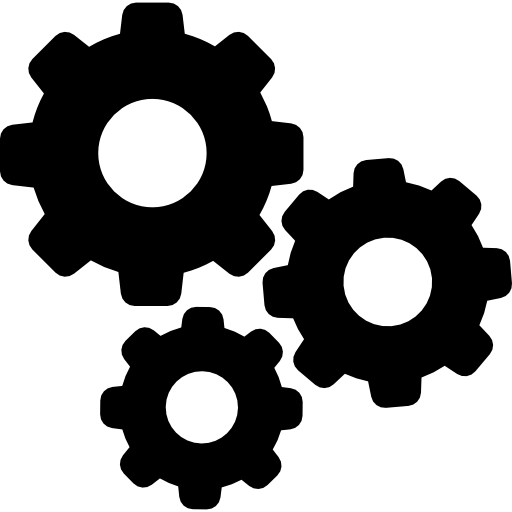 Destination
Source
19
“Anyone” can now send Answer to Destination Chain
At Block 25!
At Block 25!
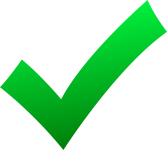 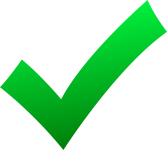 Axelar
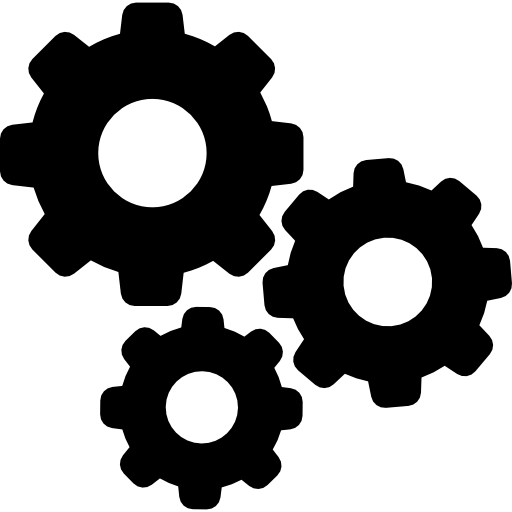 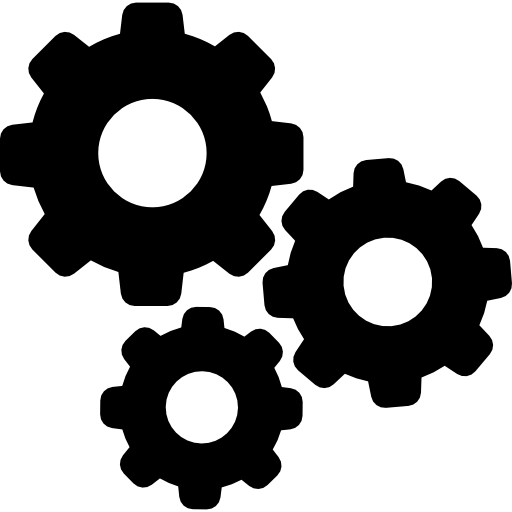 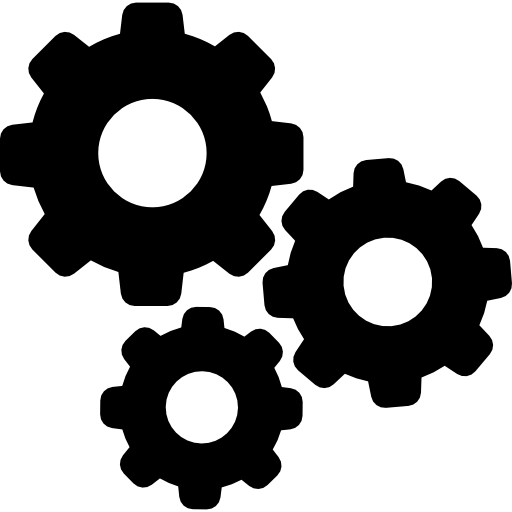 When did T happen on S?
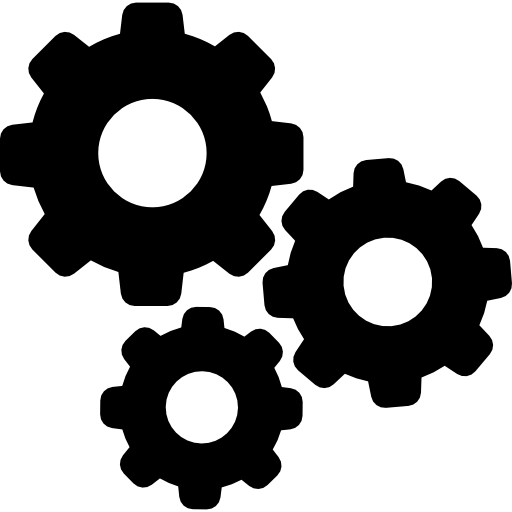 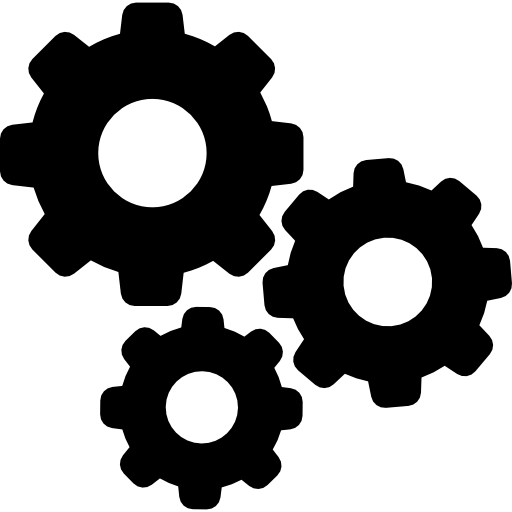 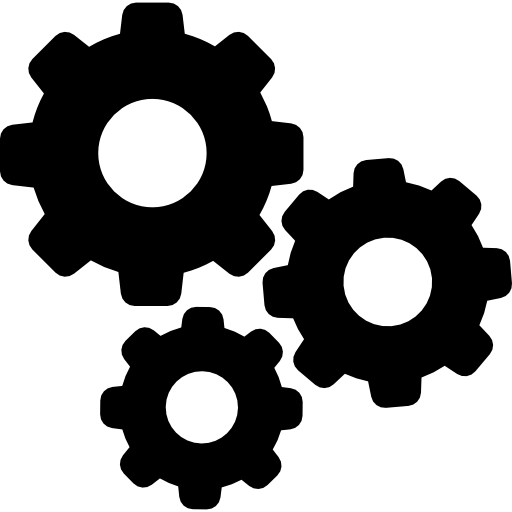 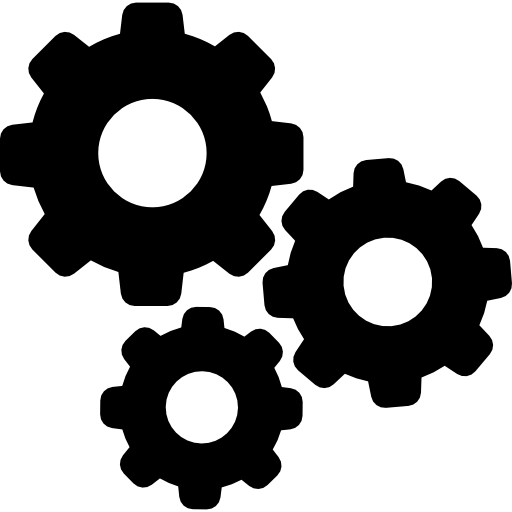 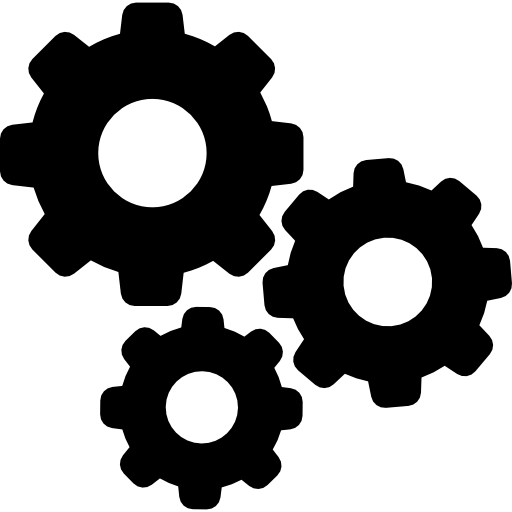 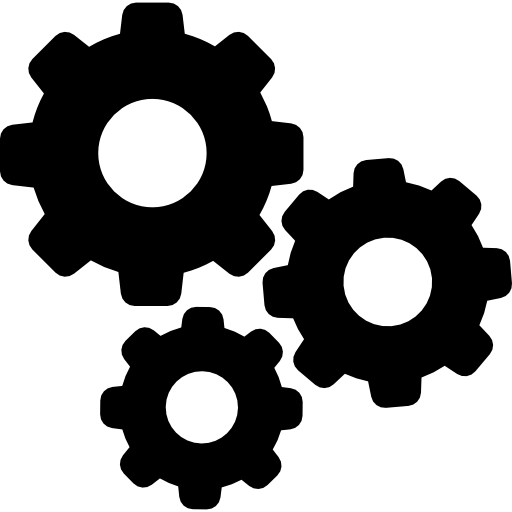 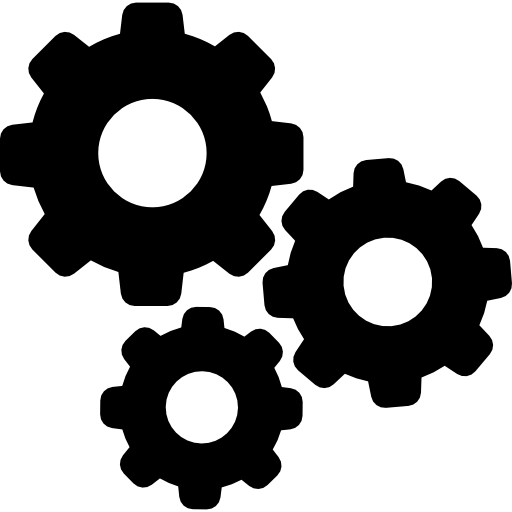 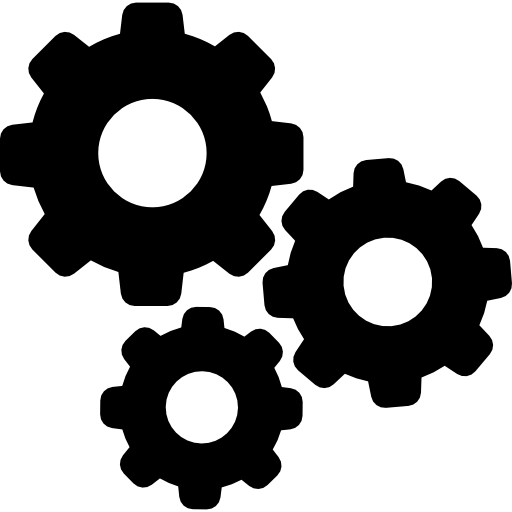 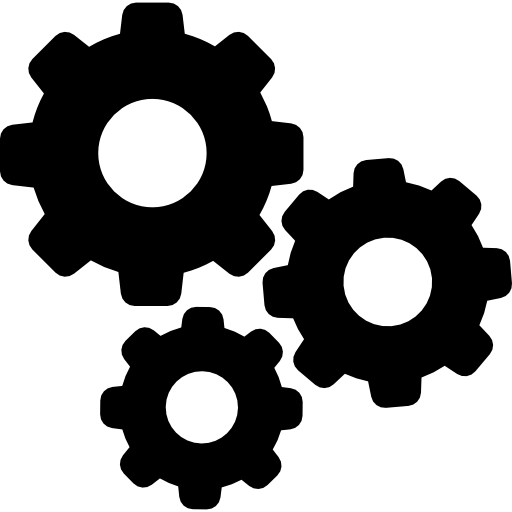 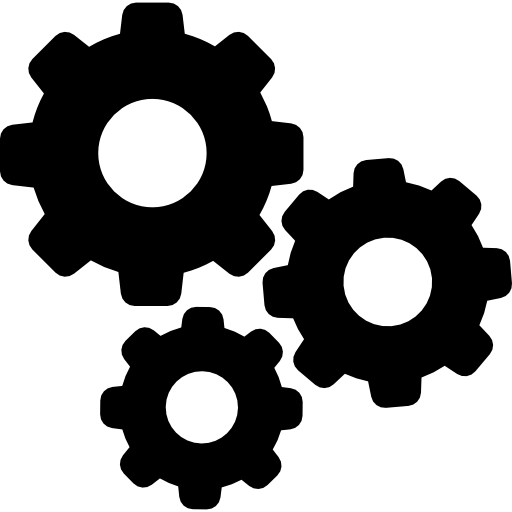 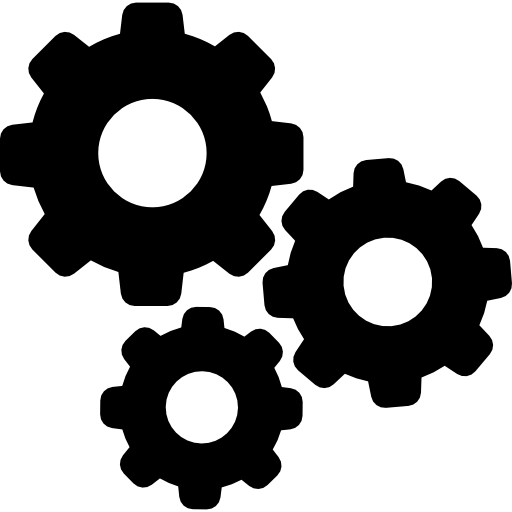 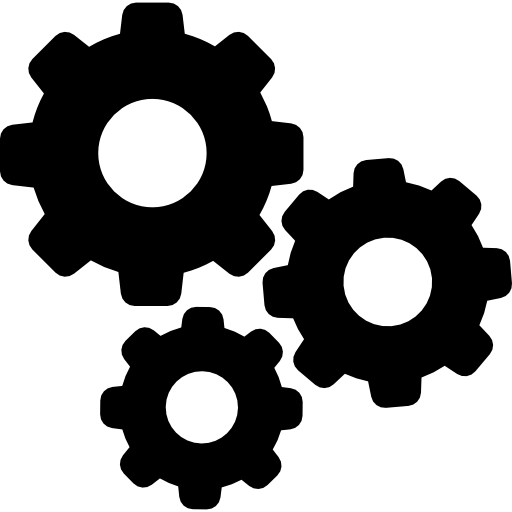 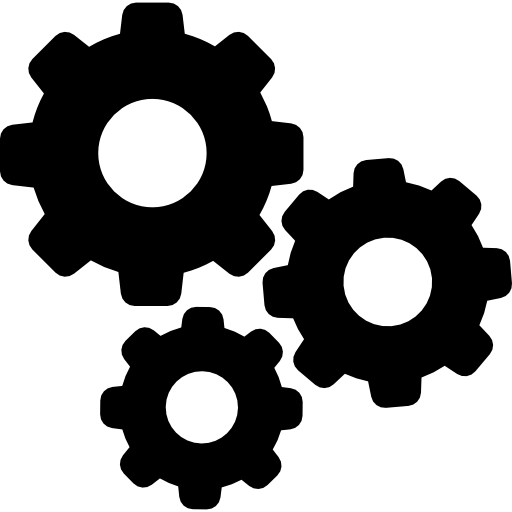 Destination
Source
20
Threshold Signature Closes the Deal
At Block 25!
At Block 25!
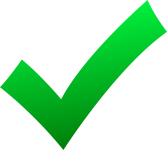 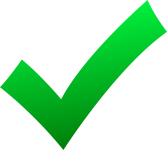 Axelar
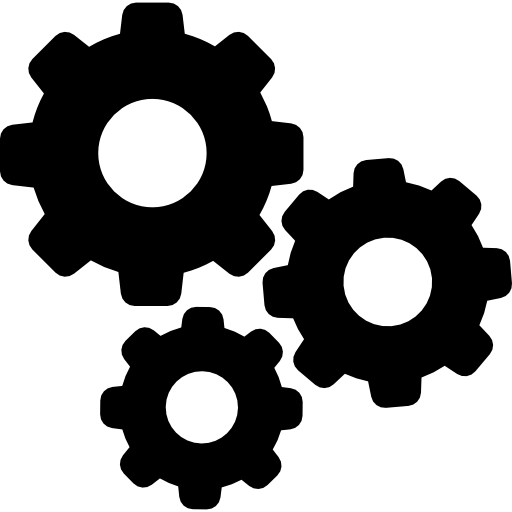 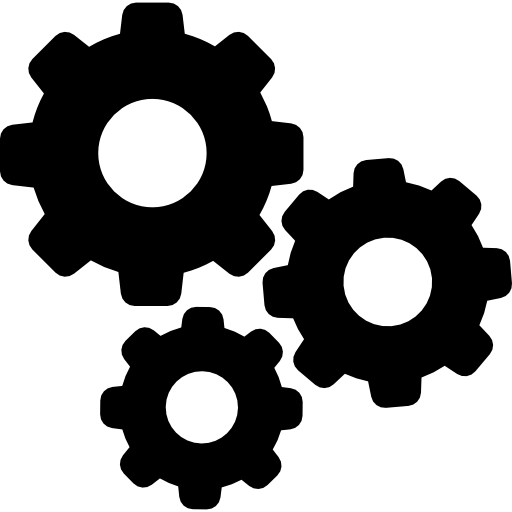 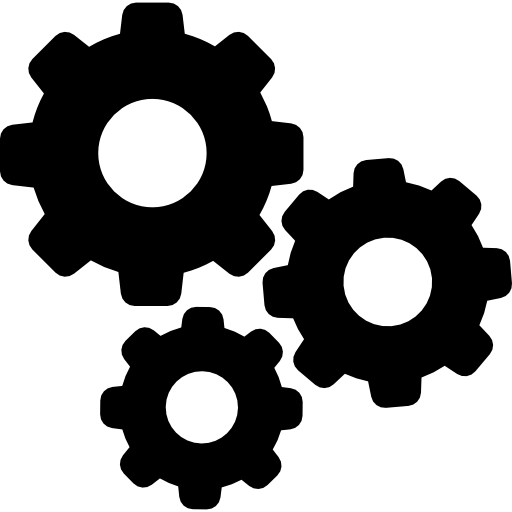 When did T happen on S?
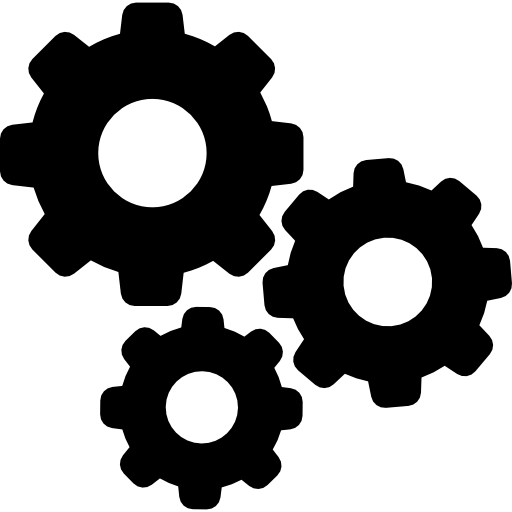 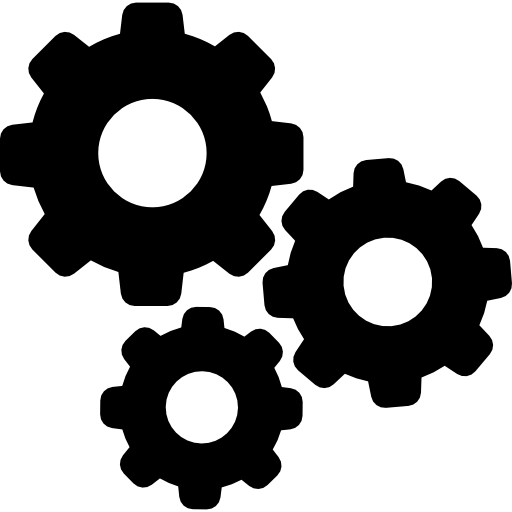 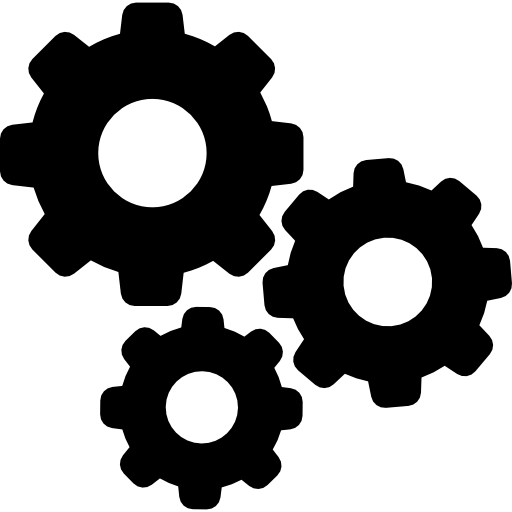 I believe because  of threshold sig
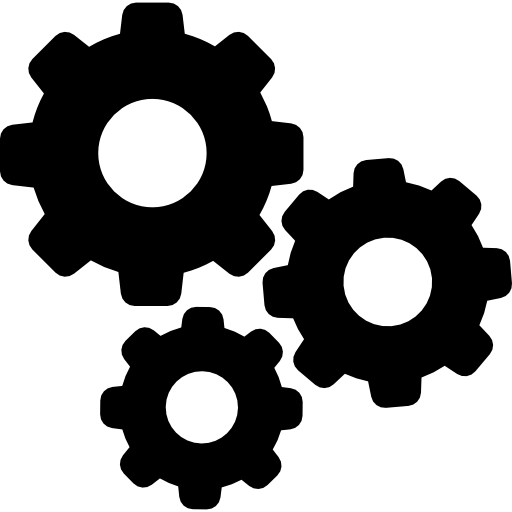 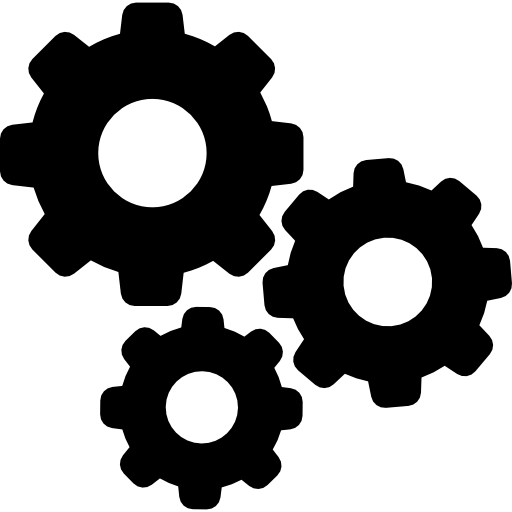 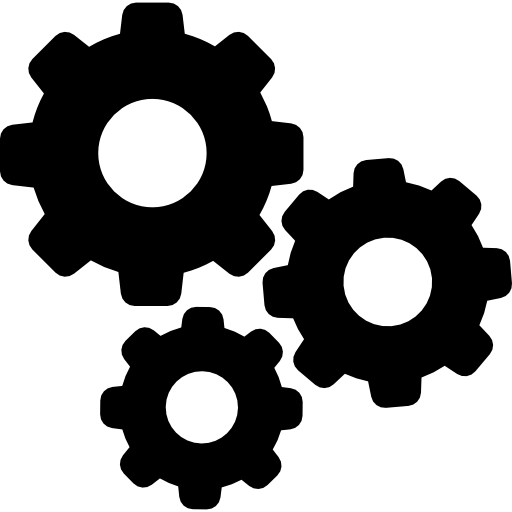 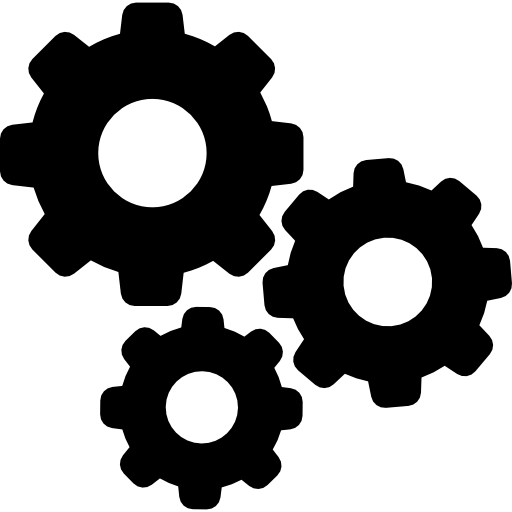 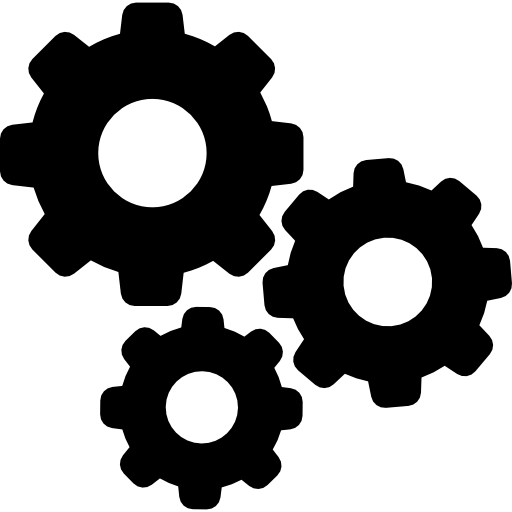 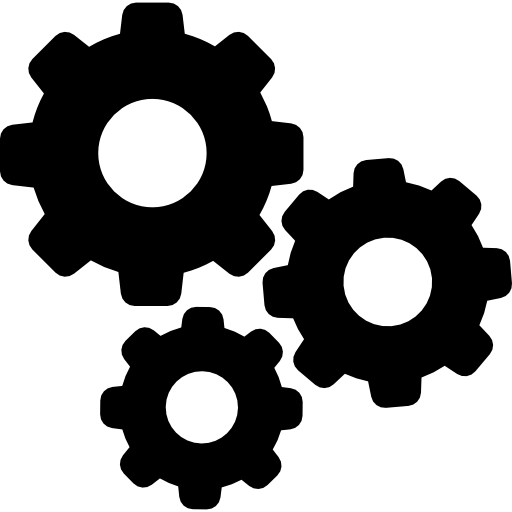 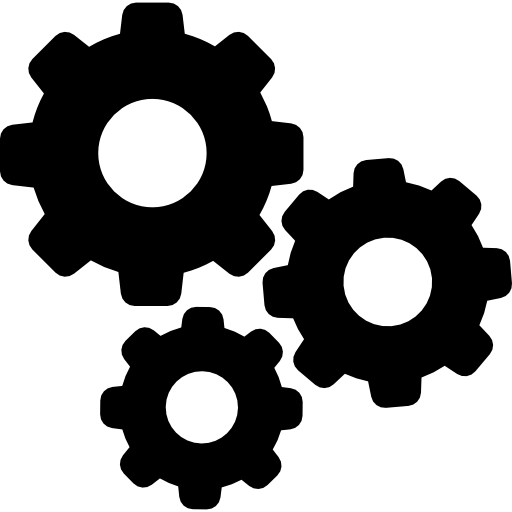 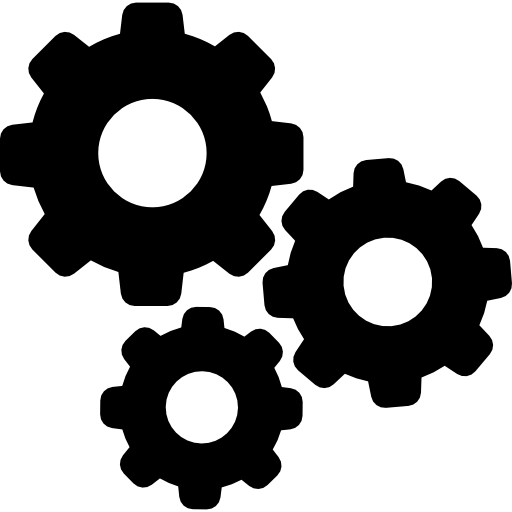 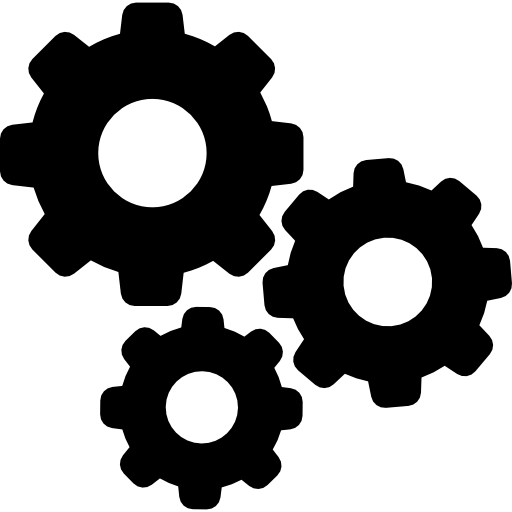 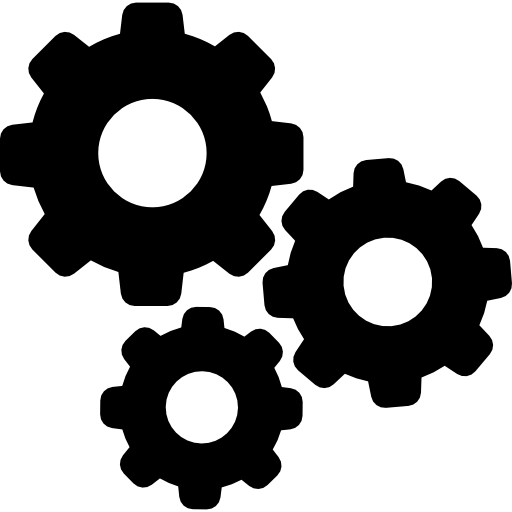 Destination
Source
21
Token Bridges
22
Florin
Guilder
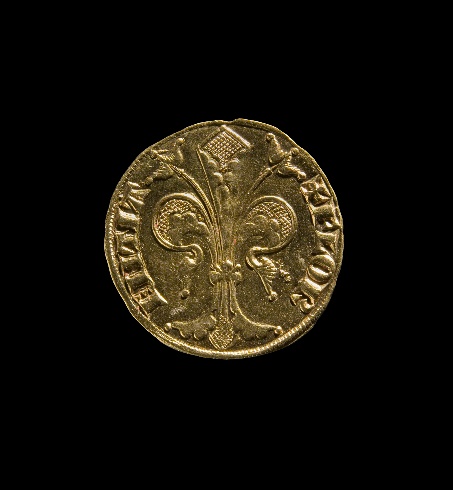 Alice:


Bob:
Alice:


Bob:
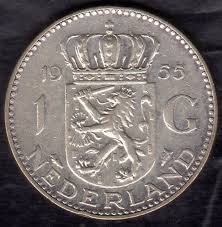 23
Florin
Guilder
Alice:


Bob:
Alice:


Bob:
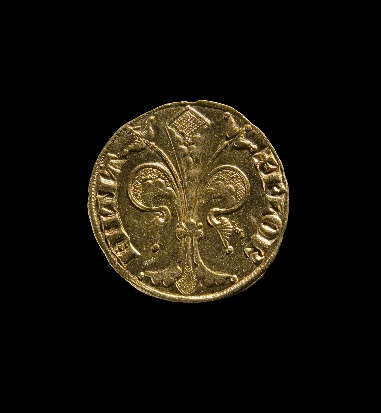 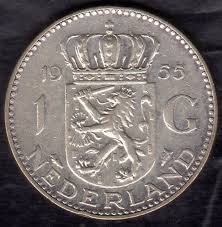 Freeze
florin
24
Florin
Guilder
Alice:


Bob:
Alice:


Bob:
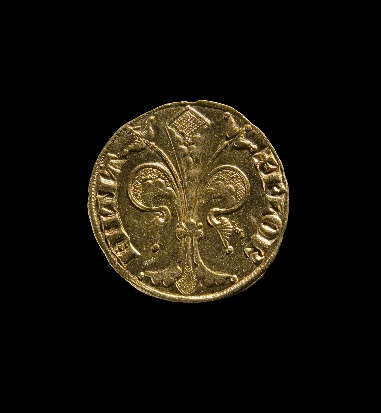 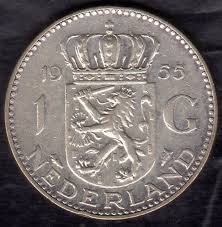 Proof of freeze
25
Florin
Guilder
Alice:


Bob:
Alice:


Bob:
Alice:


Bob:
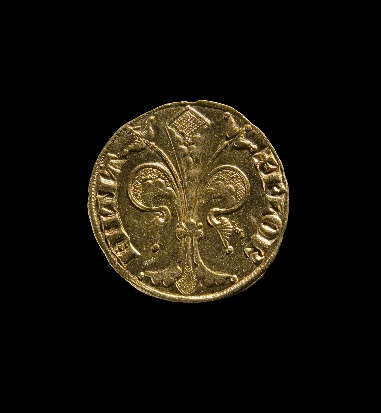 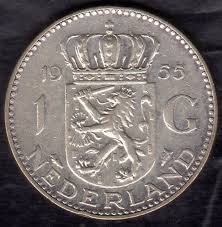 Proof of freeze
Mint 
“wrapped”
 florin
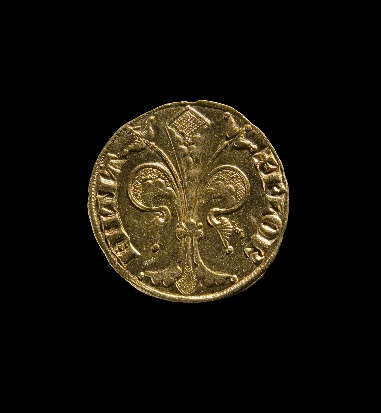 26
Florin
Guilder
Alice:


Bob:
Alice:


Bob:
Alice:


Bob:
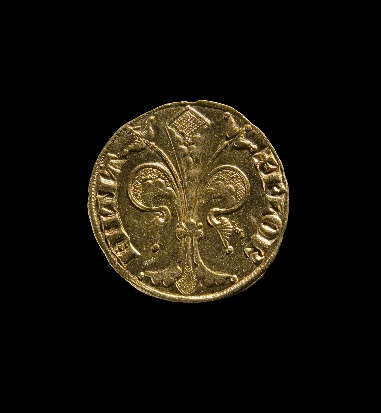 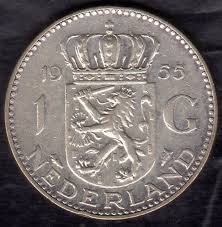 “wrapped” florin is a token on Guilder BC
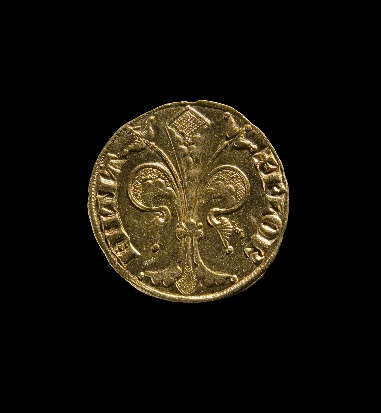 27
Florin
Guilder
Alice:


Bob:
Alice:


Bob:
Alice:


Bob:
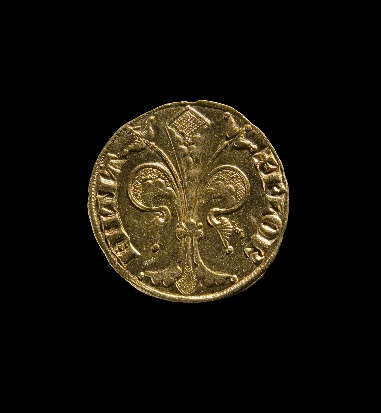 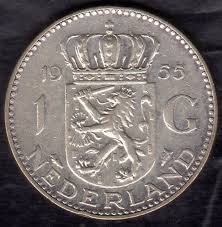 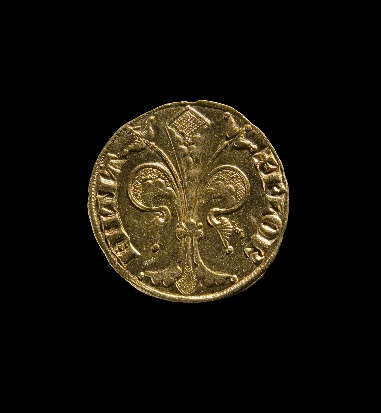 Cross-chain
invariant
1 frozen florin here
1 wrapped florin here
28
Florin
Guilder
Alice:


Bob:
Alice:


Bob:
Alice:


Bob:
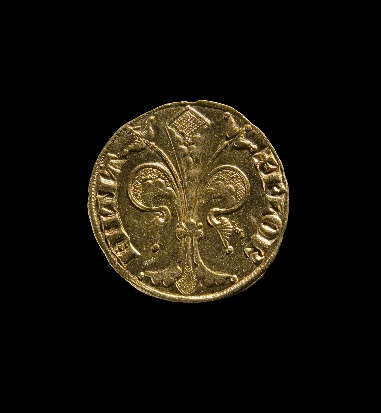 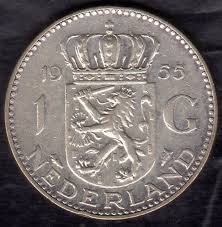 trade
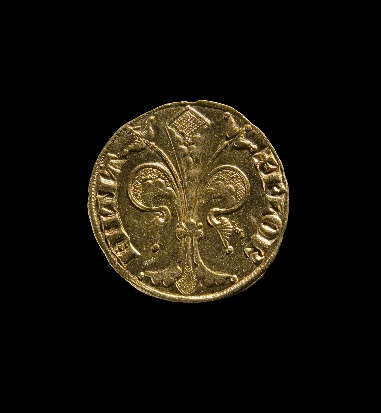 29
Florin
Guilder
Alice:


Bob:
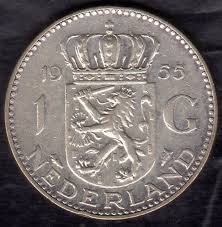 Alice:


Bob:
Alice:


Bob:
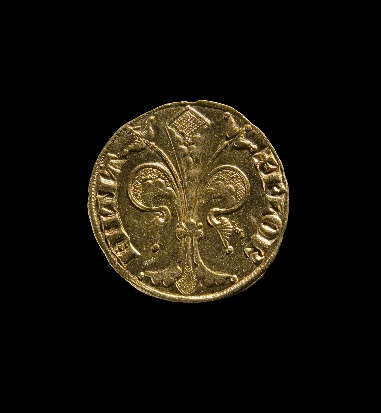 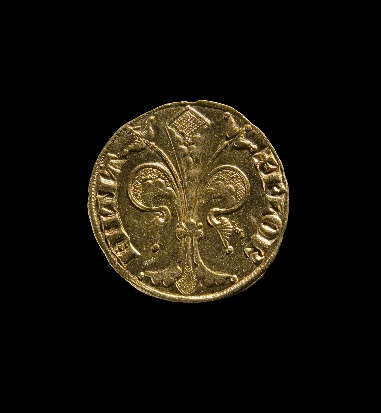 30
Florin
Guilder
Alice:


Bob:
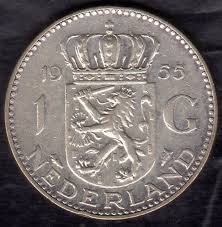 Alice:


Bob:
Alice:


Bob:
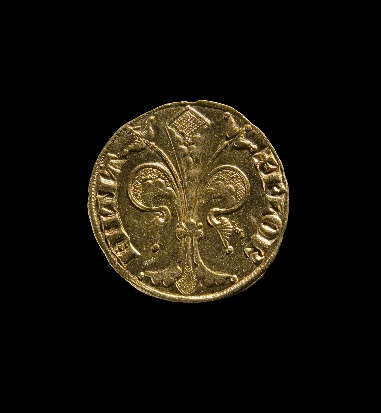 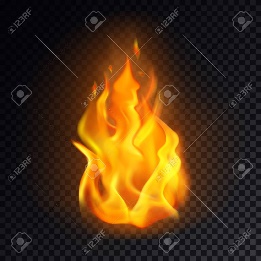 Burn 
wrapped 
florin
31
Florin
Guilder
Alice:


Bob:
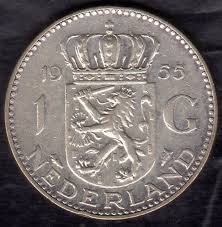 Alice:


Bob:
Alice:


Bob:
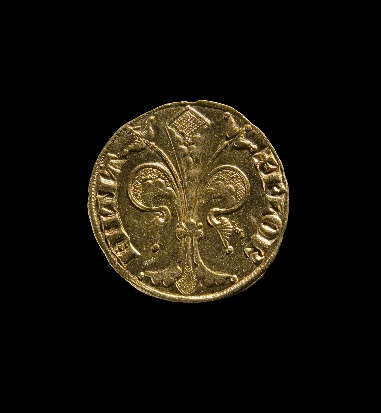 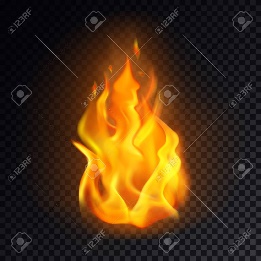 Proof of xfer & burn
32
Florin
Guilder
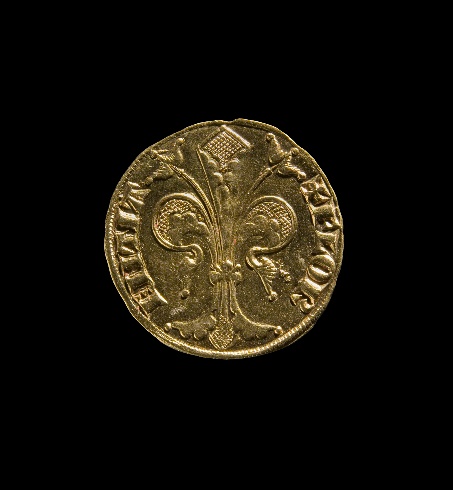 Alice:


Bob:
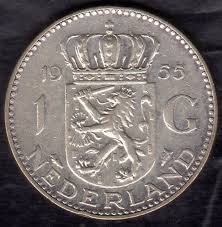 Alice:


Bob:
Alice:


Bob:
Proof of xfer & burn
33
Florin
Guilder
Alice:


Bob:
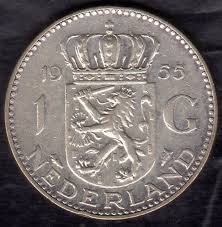 Alice:


Bob:
Alice:


Bob:
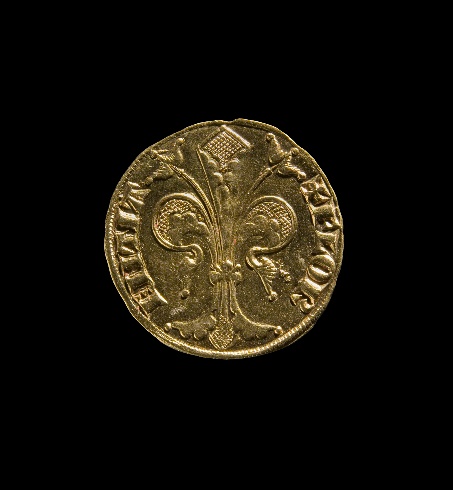 34
Florin
Guilder
Alice:


Bob:
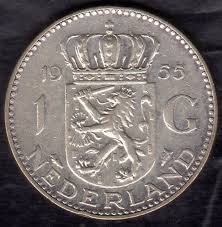 Alice:


Bob:
Alice:


Bob:
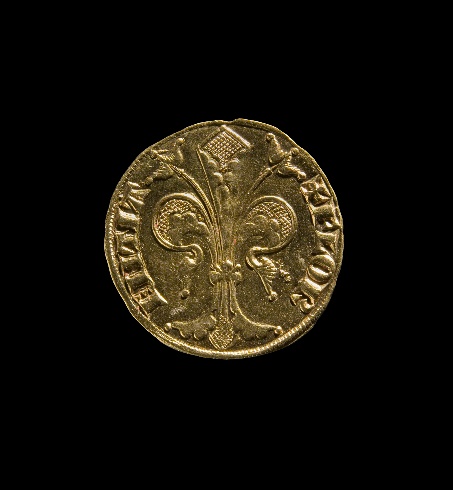 35
Florin
Guilder
Alice:


Bob:
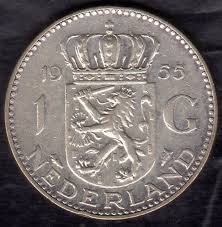 Alice:


Bob:
Alice:


Bob:
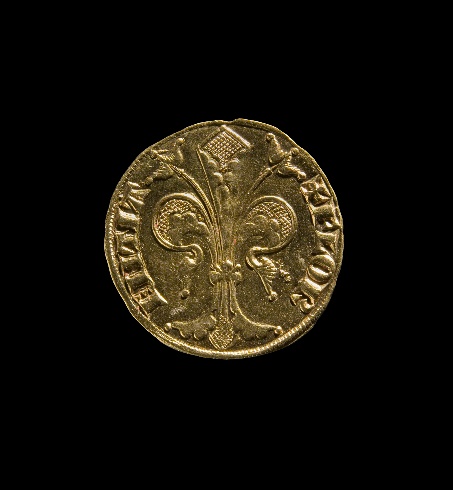 36
Florin
Guilder
Proof
Proof
Token Bridge
37
Florin
Guilder
Proof
Proof
Centralized 
Exchange
38
Florin
Guilder
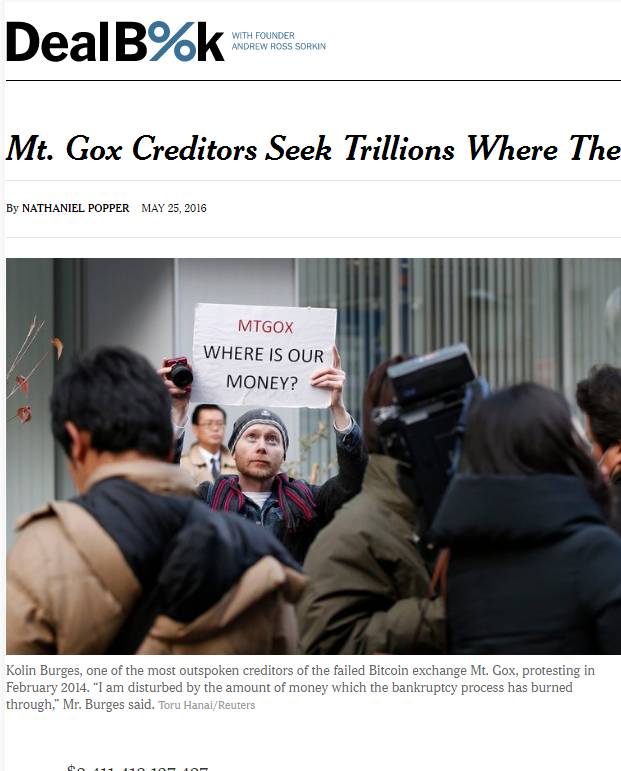 Proof
Proof
Centralized 
Exchange
39
Florin
Guilder
Proof
trustee
Proof
trustee
trustee
trustee
m out of n signatures
trustee
Slashing incentives?
40
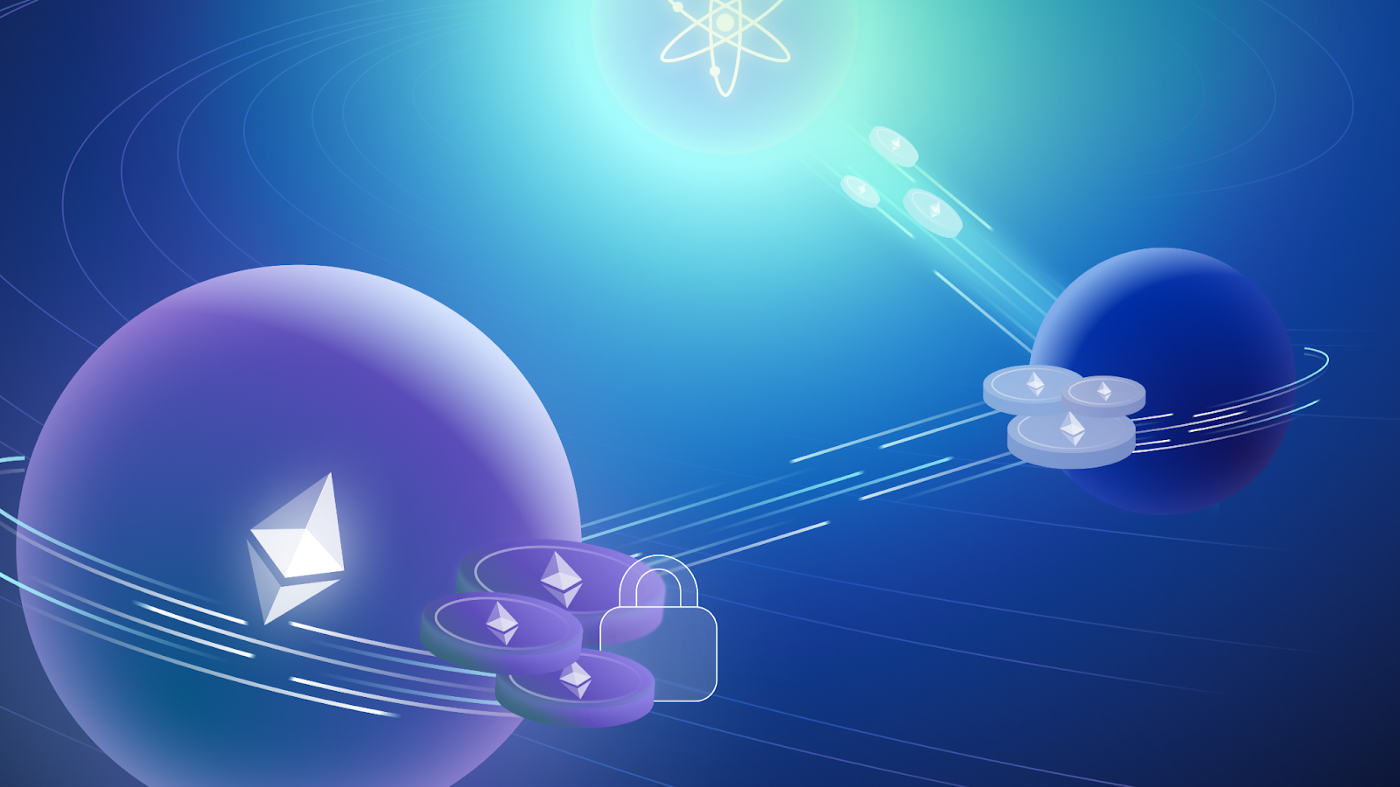 Cosmos’s Gravity Bridge
Between Ethereum & Cosmos
140 validators
Smart Contract on Ethereum side
Bad validators punished by “slashing”
Batching reduces gas costs
41
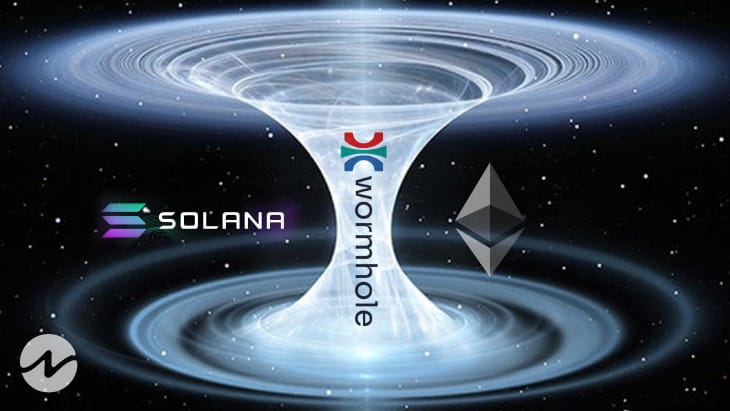 Solana’s Wormhole Bridge
Generic Message-Passing protocol
Transfer message indicates lockup
Attestation message from validator
Fees paid from tokens transferred
Also NFT version
42
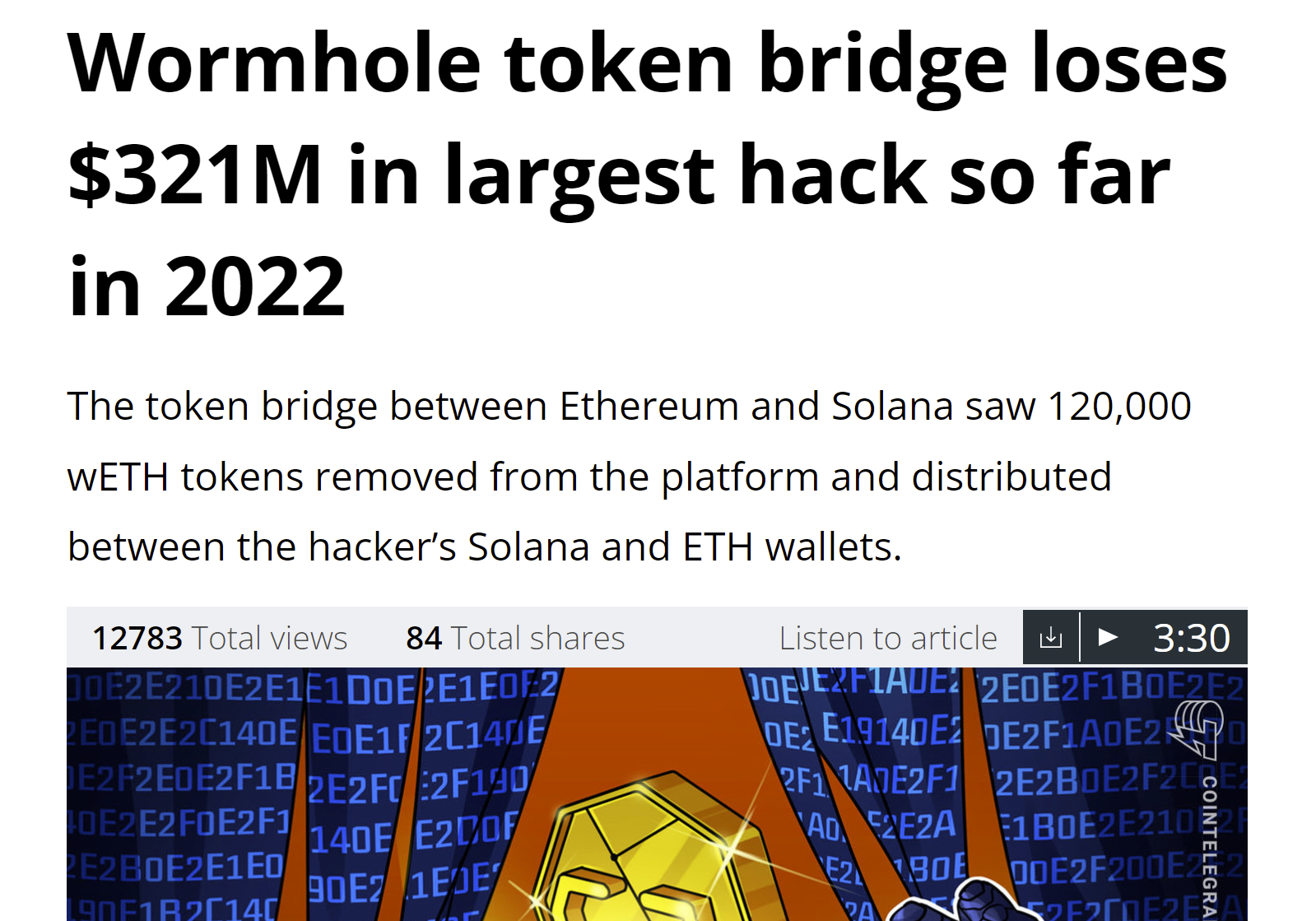 Reasons often obscure …
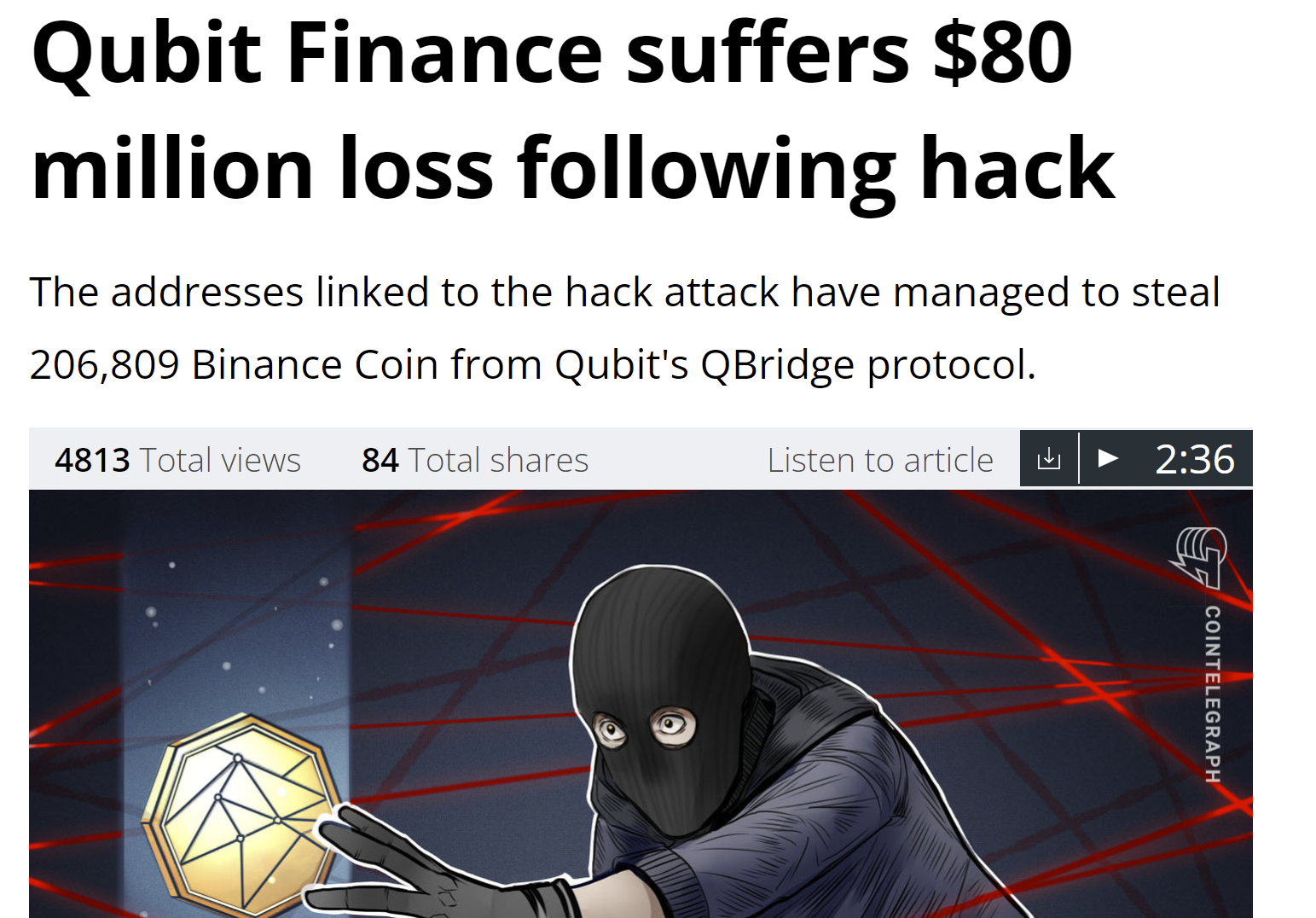 Contract bugs allow minting of fake wrapped tokens?
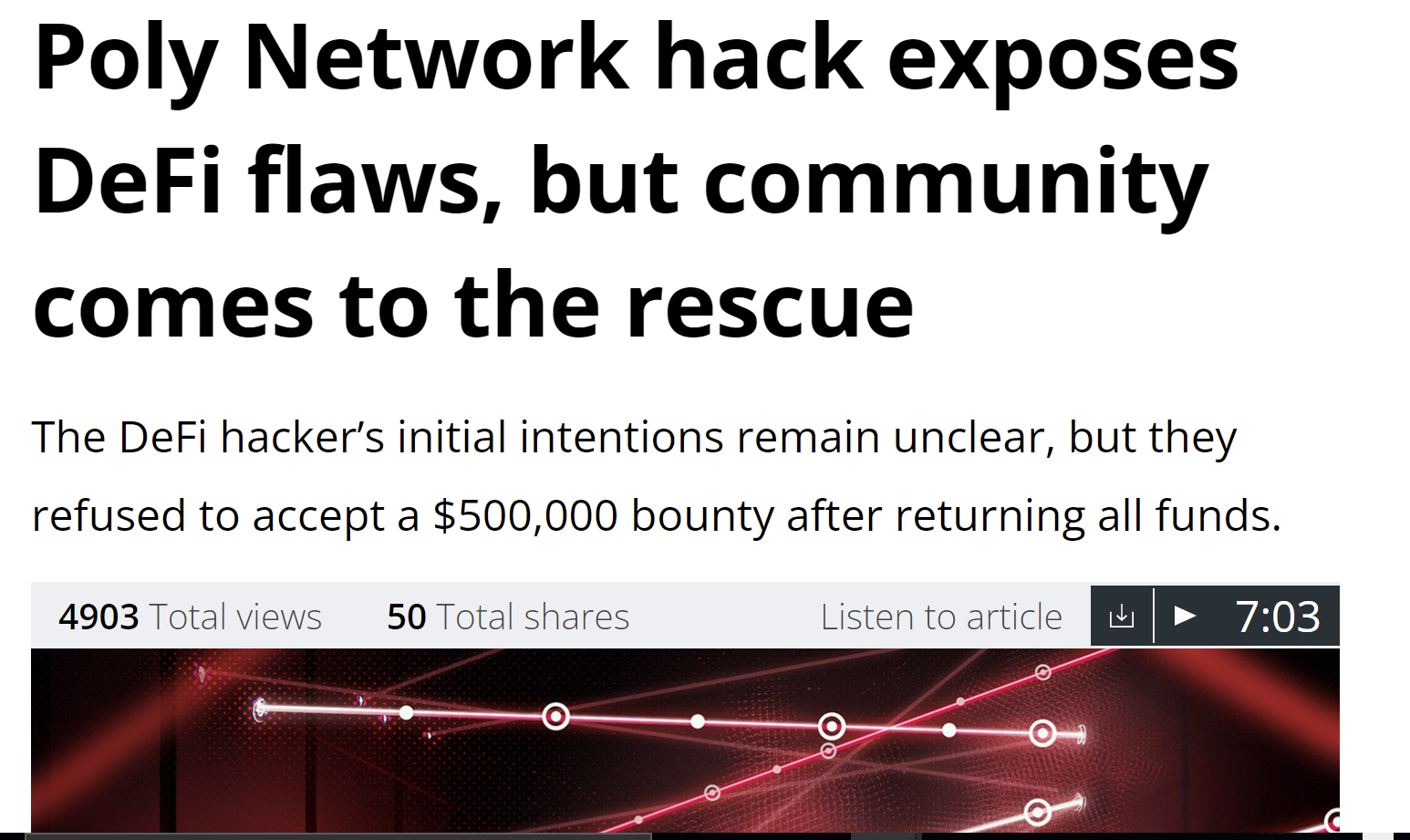 Multi-sig keys compromised?
43
Why Vitalik is not a Fan
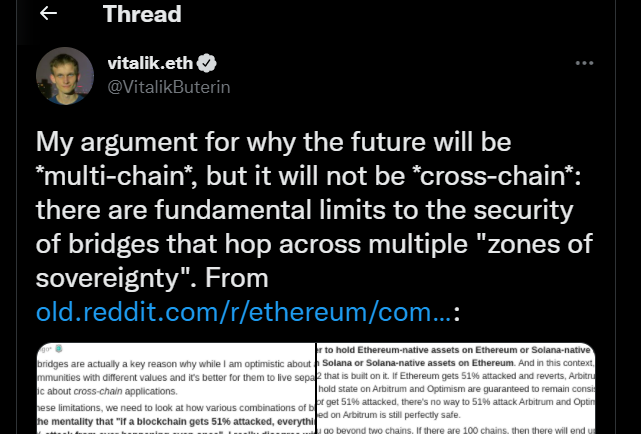 44
Ethereum 51% Attack!
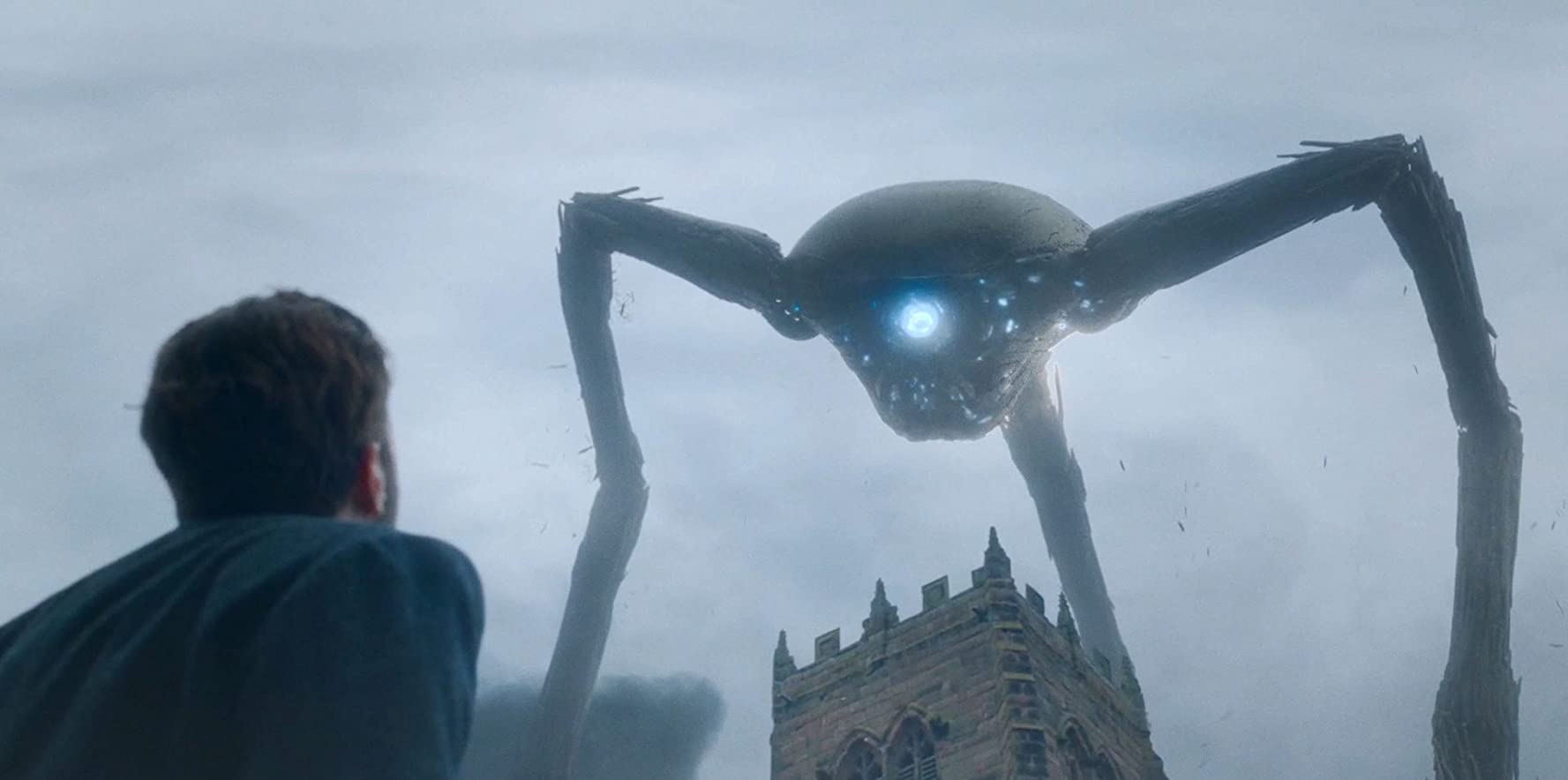 Can censor or record txns …
But cannot steal your coins/tokens
Can revert app calls …
But cannot produce inconsistencies
45
Florin
Guilder
Alice:


Eve:
Alice:


Eve:
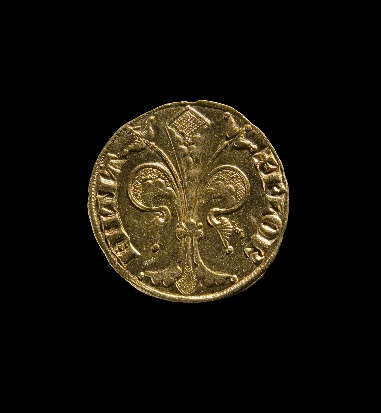 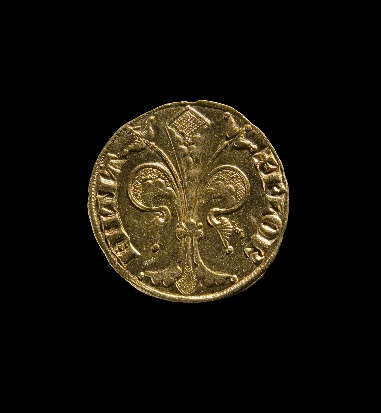 1-1 frozen vs wrapped invariant holds
46
Florin
Guilder
Alice:


Eve:
Alice:


Eve:
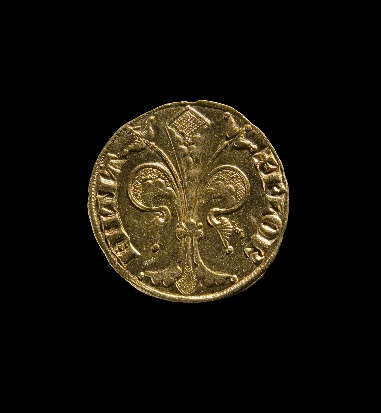 51% attack!
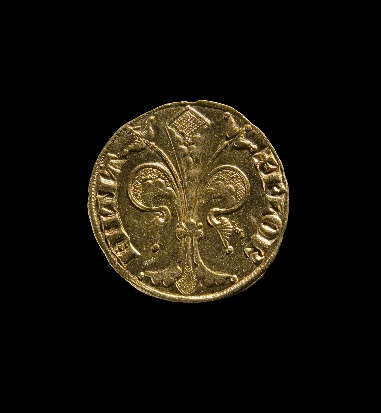 1-1 frozen vs wrapped invariant holds
47
Florin
Guilder
Alice:


Eve:
Alice:


Eve:
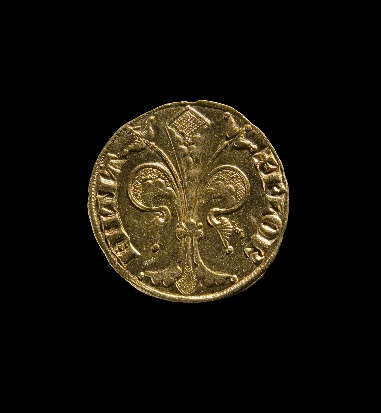 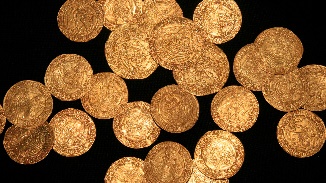 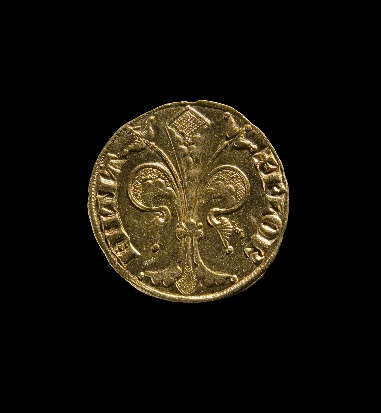 1-1 frozen vs wrapped invariant holds
48
Florin
Guilder
Alice:


Eve:
Alice:


Eve:
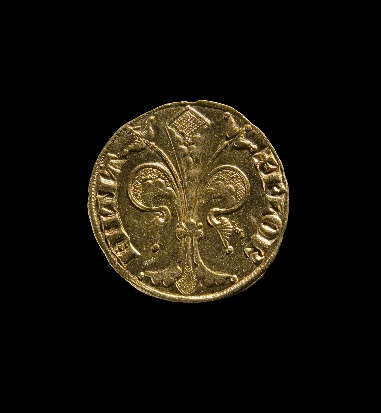 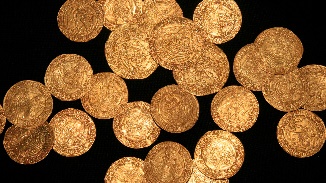 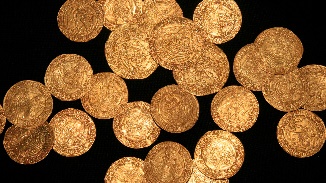 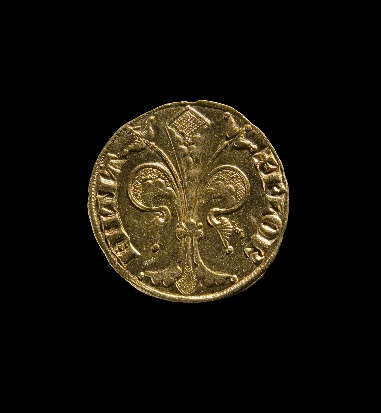 1-1 frozen vs wrapped invariant holds
49
Florin
Guilder
Alice:


Eve:
Alice:


Eve:
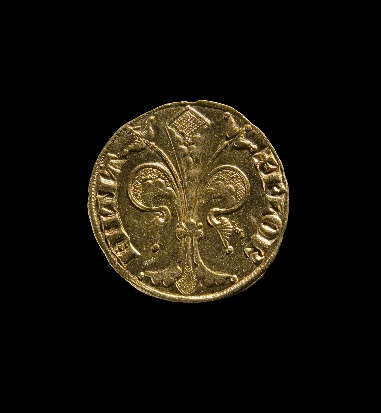 Revert!!!
Commit!!!
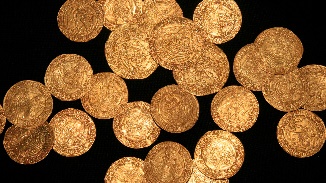 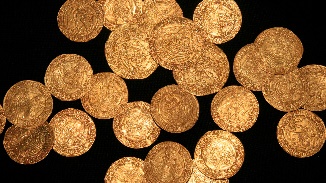 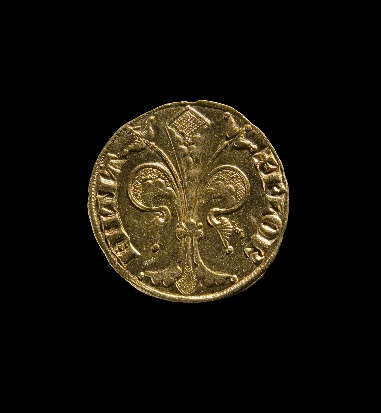 Oopsie!
50
51%-Attacked chain
Honest Chains
Contagion via 
token bridge !
HTLCs and optimistic rollups unaffected
51
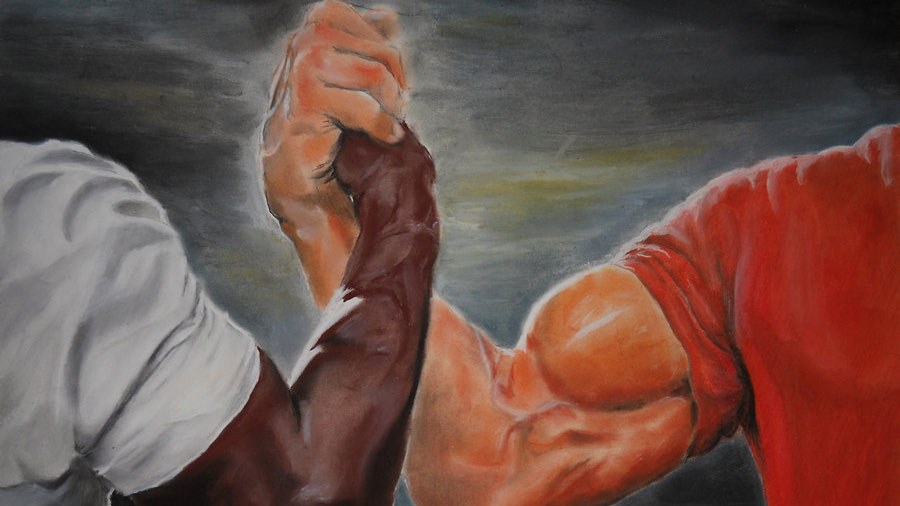 HTLCs vs Token Bridges
Bridges arguably more efficient
Used more in practice
But centralization issues
Recent security problems
More research needed
52
Classical Distributed Computing
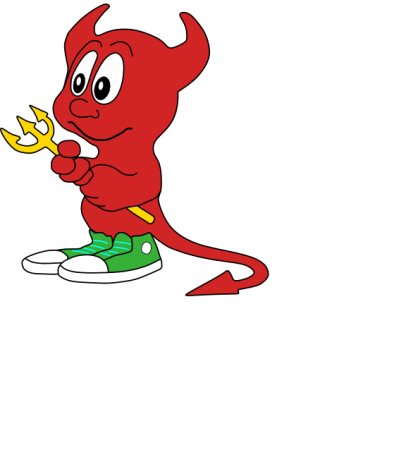 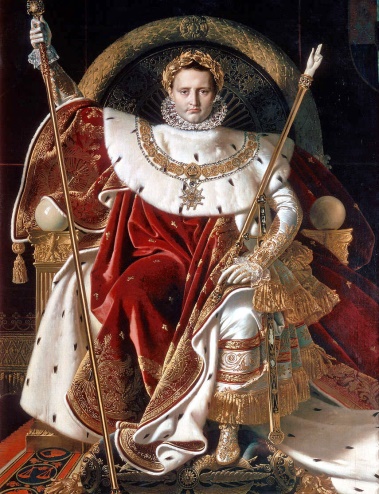 versus
trusted
central 
coordinator
Crash failures,
Lost messages …
53
C
B
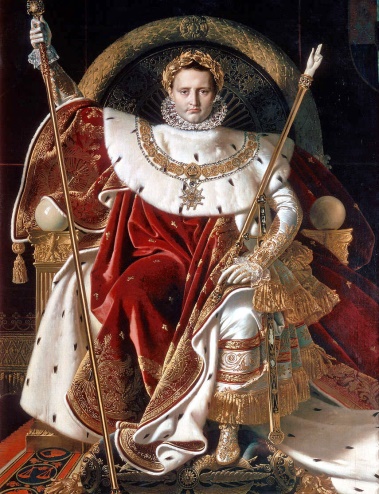 A
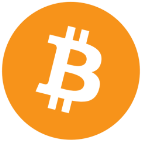 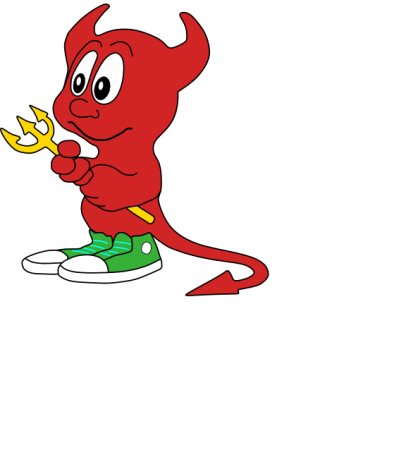 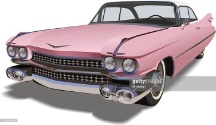 DB
DB
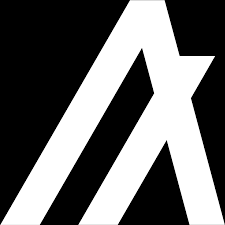 54
DB
C
B
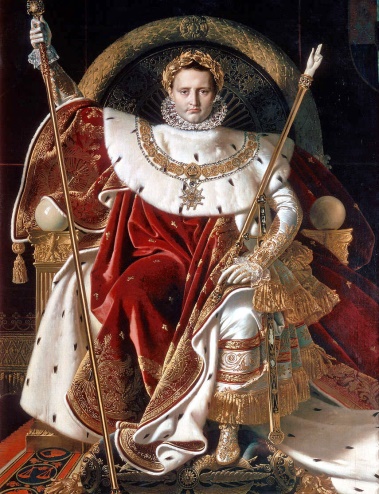 Lock your assets!
A
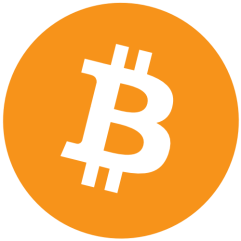 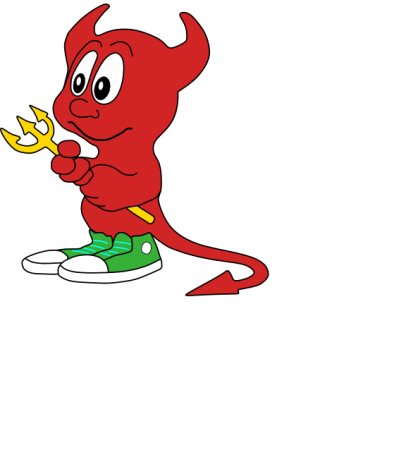 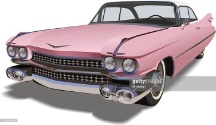 DB
DB
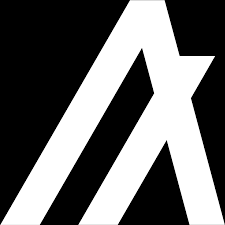 55
DB
C
B
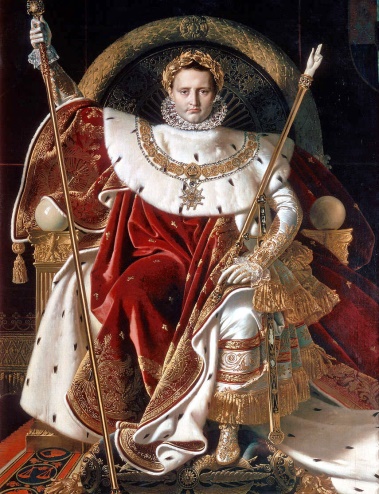 Lock your assets!
A
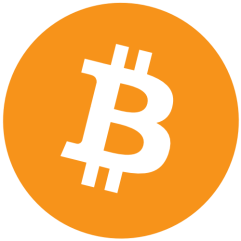 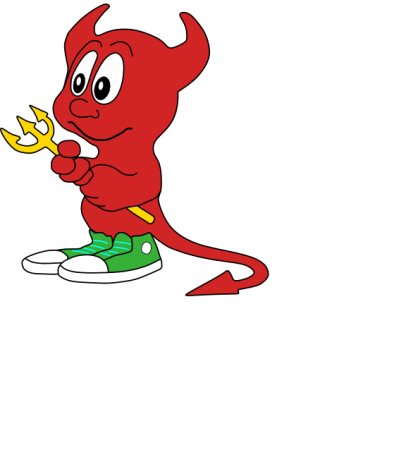 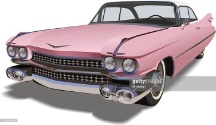 DB
DB
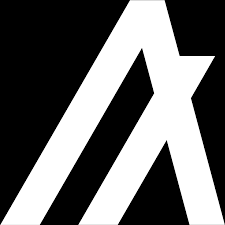 56
DB
C
B
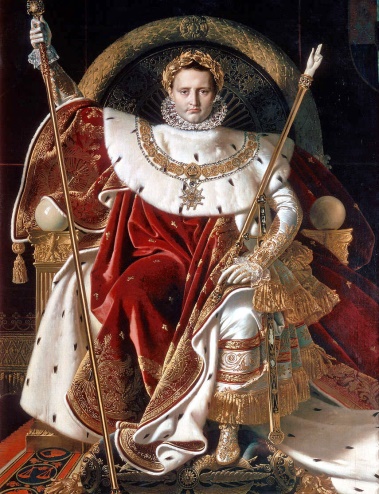 Record intentions on stable storage!
A
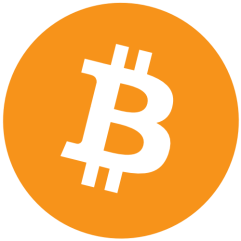 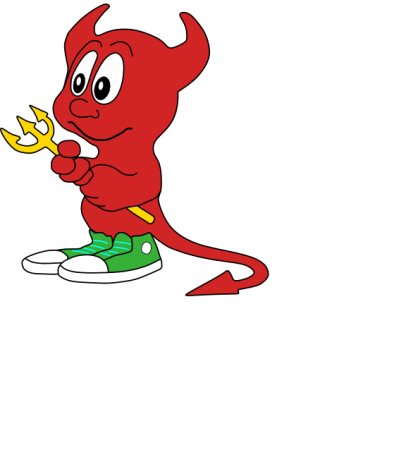 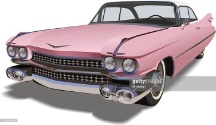 DB
DB
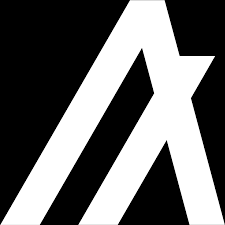 57
DB
C
B
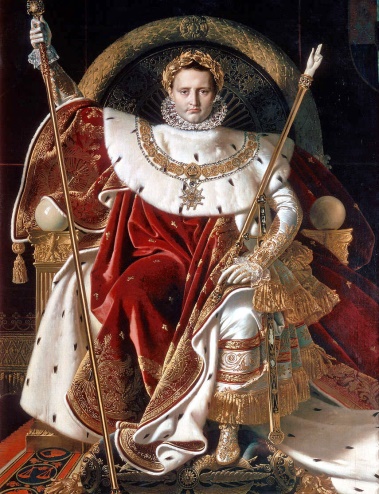 Prepare your transfers!
A
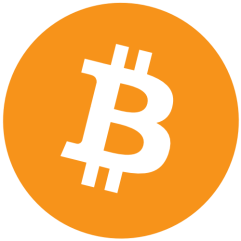 OK
OK
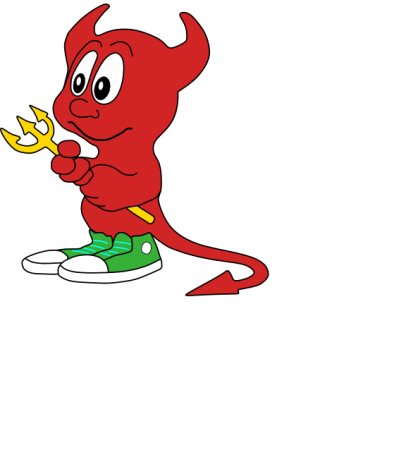 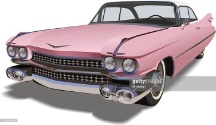 DB
DB
OK
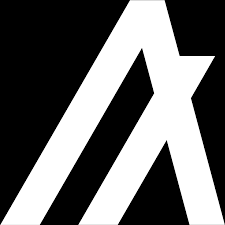 58
DB
C
B
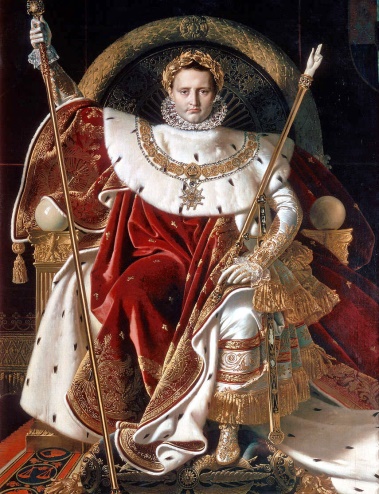 Commit!
A
Done!
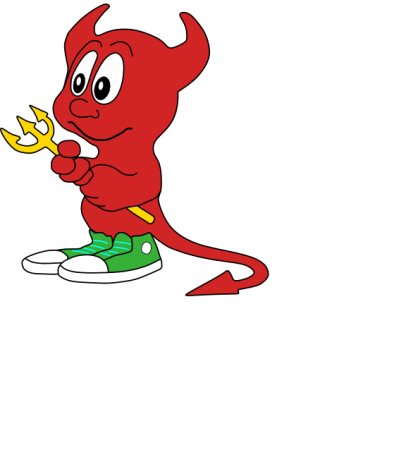 Done!
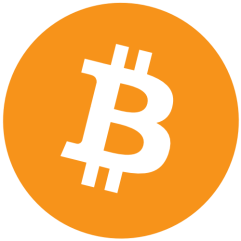 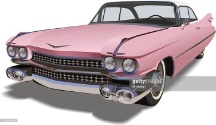 DB
DB
Done!
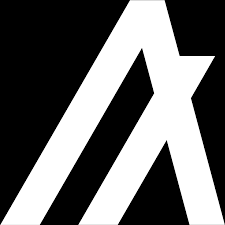 59
DB
Classical “ACID” Properties
Atomicity
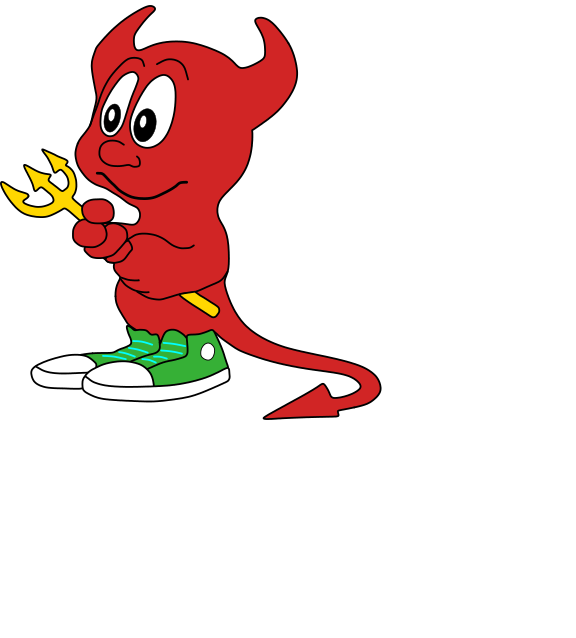 Consistency
Isolation
Durability
60
“ACID” Properties
Atomicity
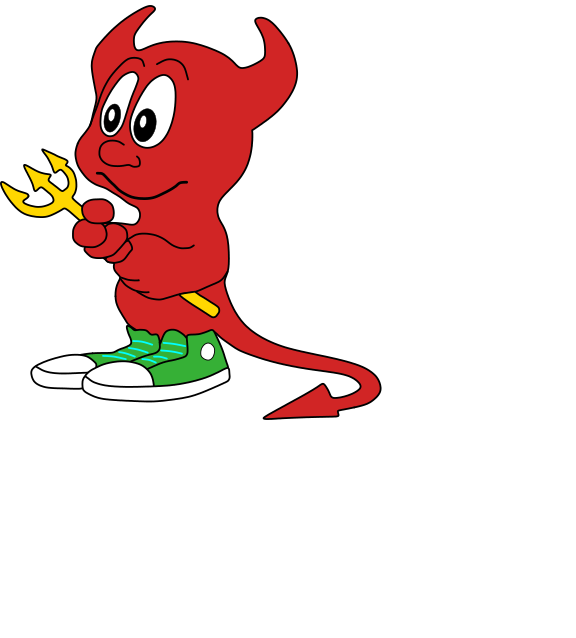 Consistency
All or nothing:
either everyone trades, or no one trades
Isolation
Durability
61
“ACID” Properties
Atomicity
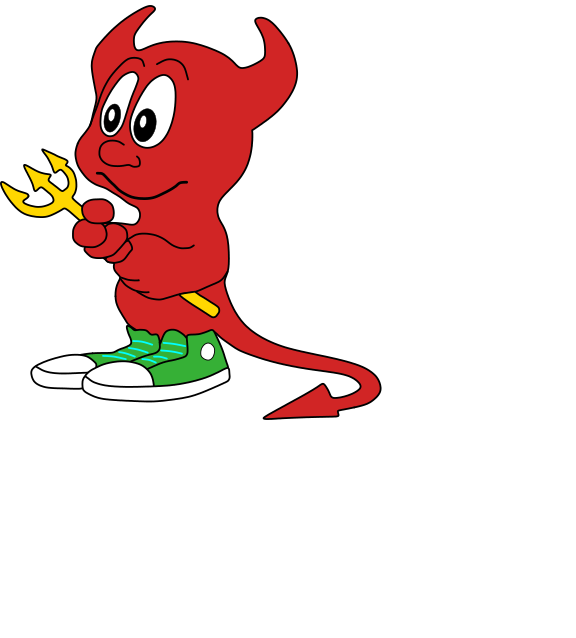 Consistency
Internal invariants preserved:
 e.g., no money created or destroyed
Isolation
Durability
62
“ACID” Properties
Atomicity
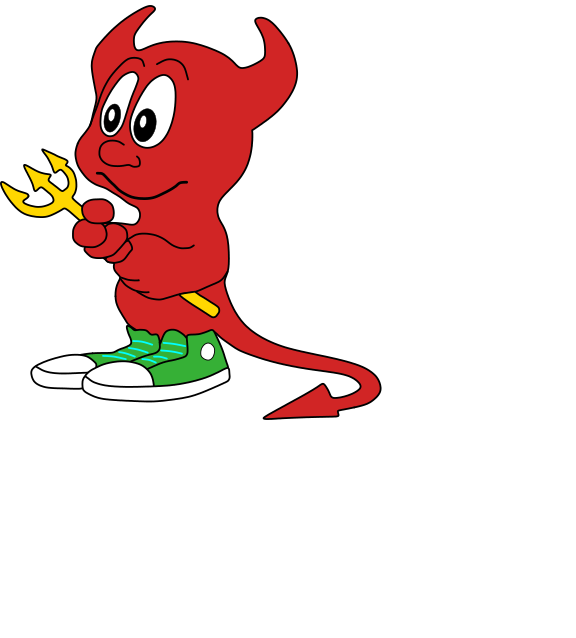 Consistency
Isolation
No transaction sees another’s intermediate inconsistent states
Durability
63
“ACID” Properties
Atomicity
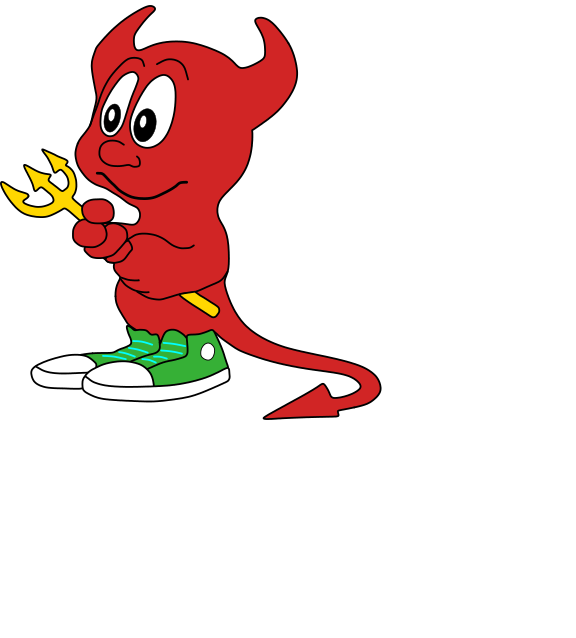 Consistency
Isolation
Transaction effects survive crashes
Durability
64
“ACID” Properties
I laugh at your inadequate notions of correctness
Atomicity
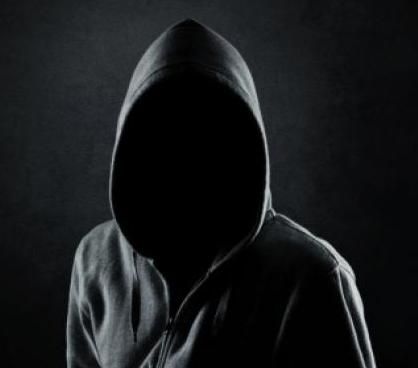 Consistency
Isolation
Durability
blockchain world
65
“ACID” Properties
Atomicity
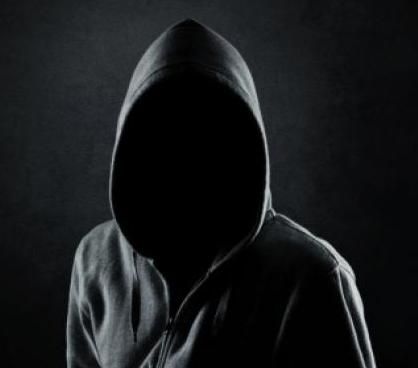 Consistency
Isolation
All or nothing property impossible to guarantee
Durability
66
Irrational Behavior
Reveal s
prematurely
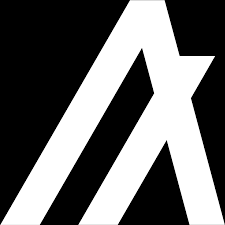 No Cadillac for you!
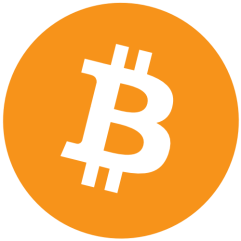 67
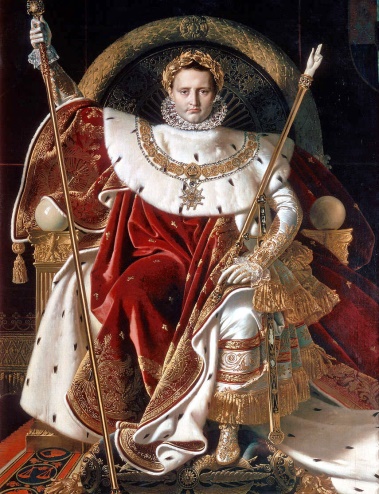 Can’t happen here because there are no Byzantine failures
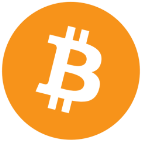 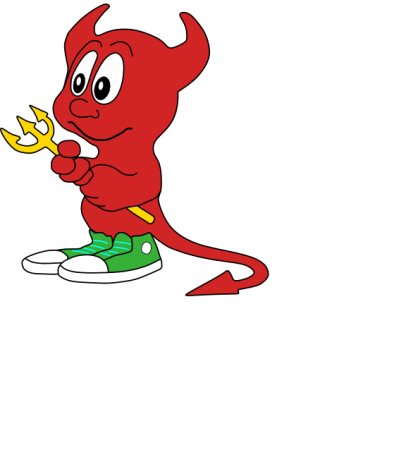 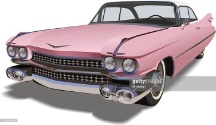 DB
DB
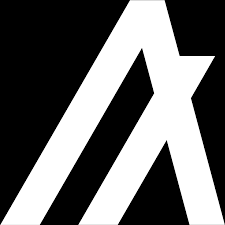 68
DB
New “ACID” Properties
Atomicity
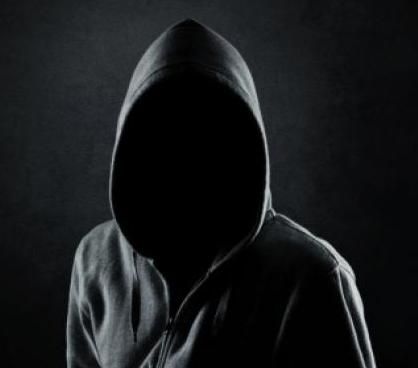 Consistency
Isolation
Durability
Need to split classical atomicity into safety and liveness properties
69
Safety: Even If some parties deviate, 
no conforming party  is “worse off”
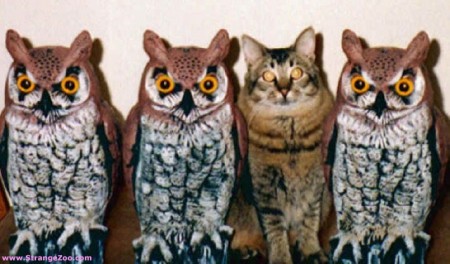 I’m OK
I’m OK
I’m OK
Uh-oh
70
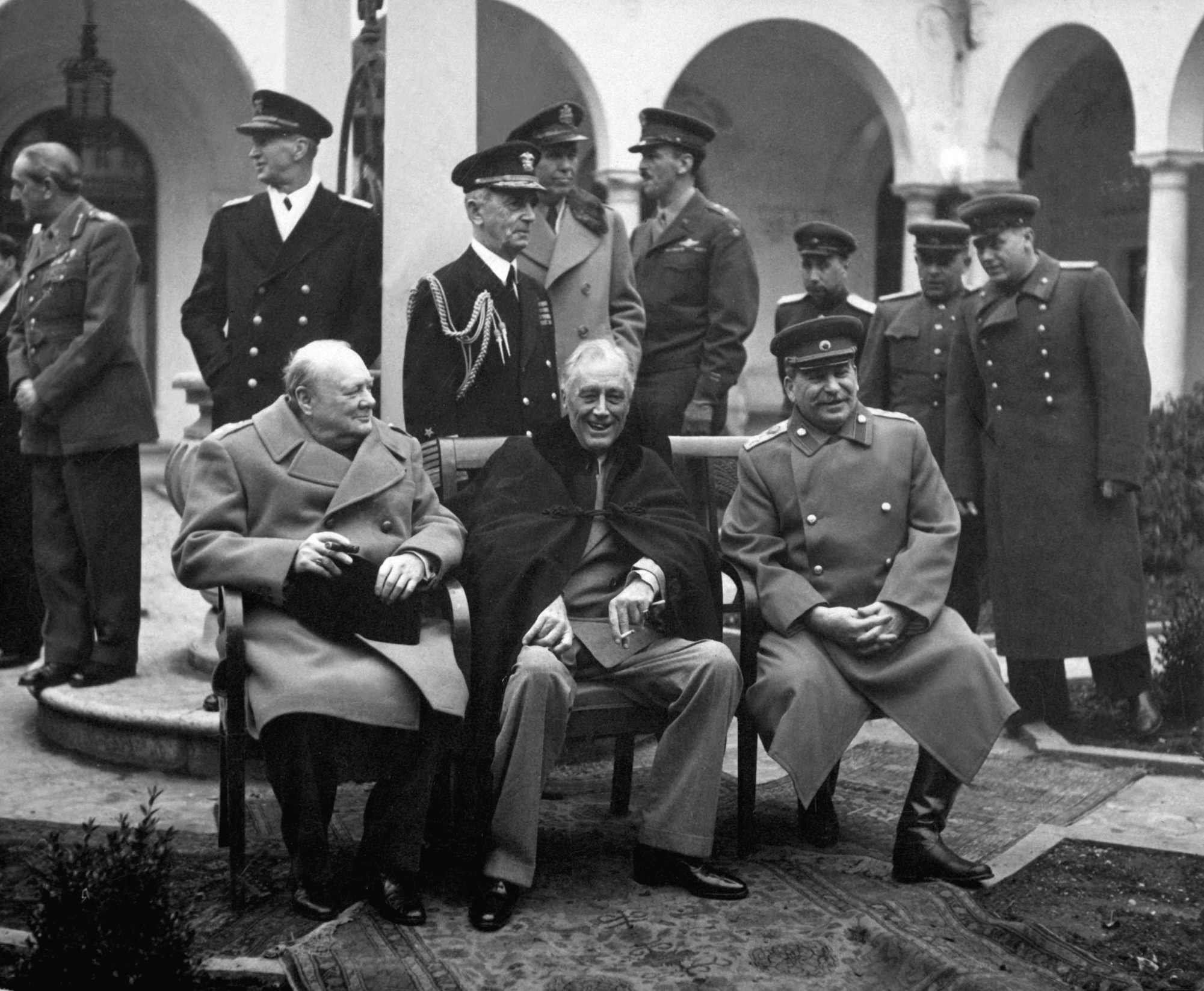 Liveness: If all parties conform, all swaps take place
Agreed!
Agreed!
Agreed!
71
New “ACID” Properties
Atomicity
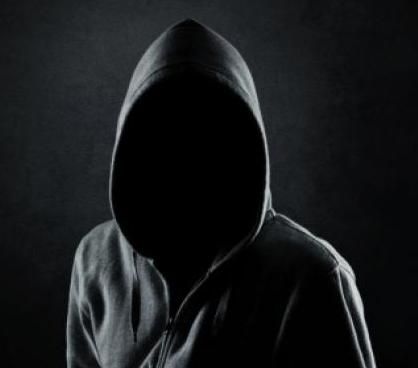 Consistency
Isolation
Durability
If all conform, it happens,
 otherwise, conforming parties  “no worse off”
72
“ACID” Properties
Atomicity
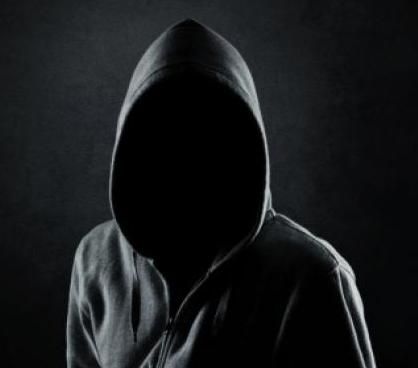 Consistency
Isolation
What does this mean for cross-blockchain transactions?
Durability
73
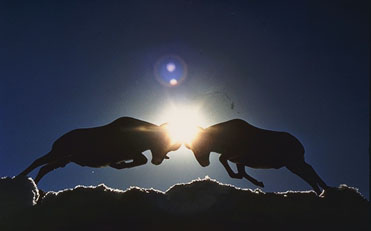 Strong Nash Equilibrium
Everyone follows one strategy …
But if a coalition deviates…
It won’t improve its payoff
Rational to conform
74
New “ACID” Properties
Atomicity
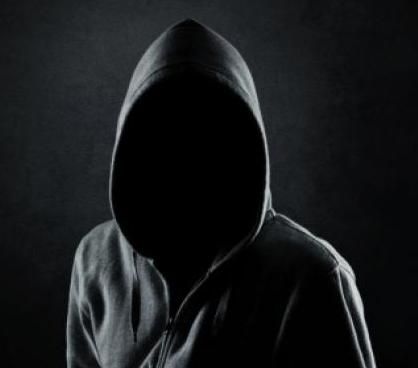 Consistency
Isolation
Durability
No coalition has an incentive to deviate.
75
Classical “ACID” Properties
Atomicity
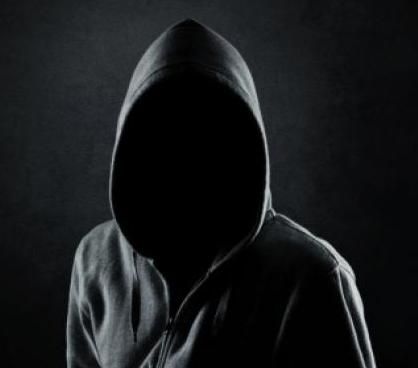 Consistency
Isolation
Durability
But intermediate states not hidden in swap protocols!
76
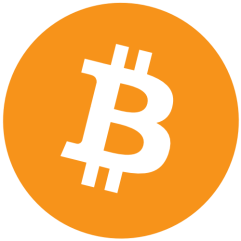 Alice, Bob, and Carol put assets in escrow
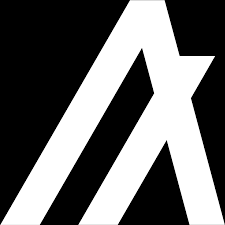 Contract transfers or refunds assets
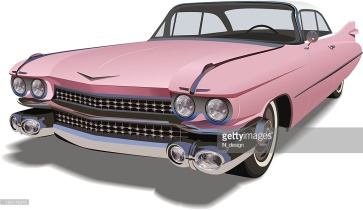 But escrow should be temporary!
77
New “ACID” Properties
Atomicity
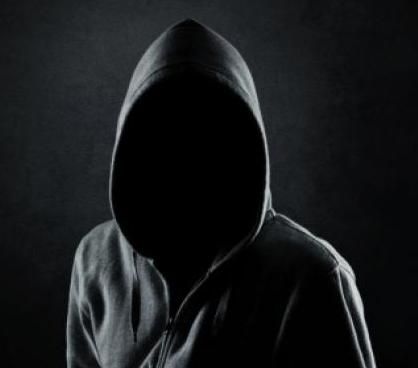 Consistency
Isolation
Safety: once a party escrows assets, it cannot also spend them
Durability
78
New “ACID” Properties
Atomicity
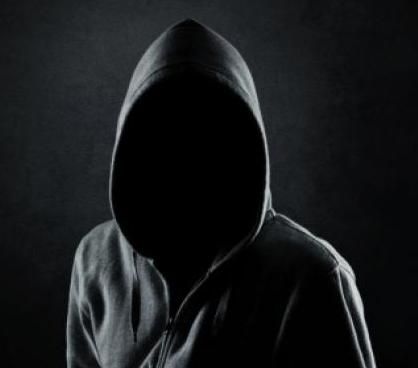 Consistency
Isolation
Durability
Liveness: escrows are temporary
79
“ACID” Properties
Atomicity
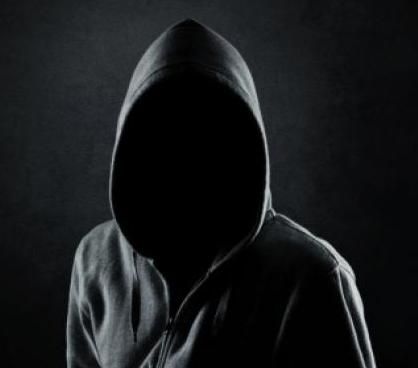 Is it enough to survive system crashes?
Consistency
Isolation
Durability
80
Government censorship
Crashes, meh?
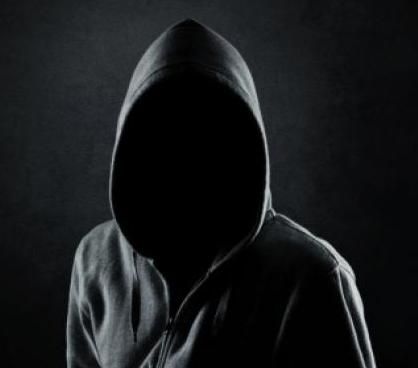 Hacker censorship
tampering
disasters
81
Immune to tampering and censorship by government, private parties, and natural and man-made disasters
New “ACID” Properties
Atomicity
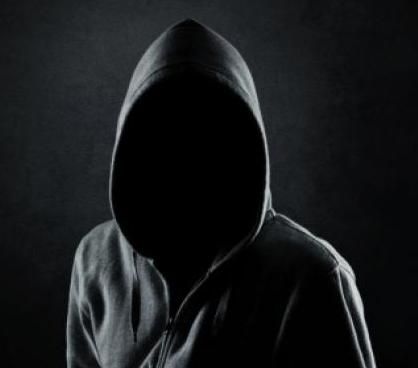 Consistency
Isolation
Durability
82
Rethinking Trust
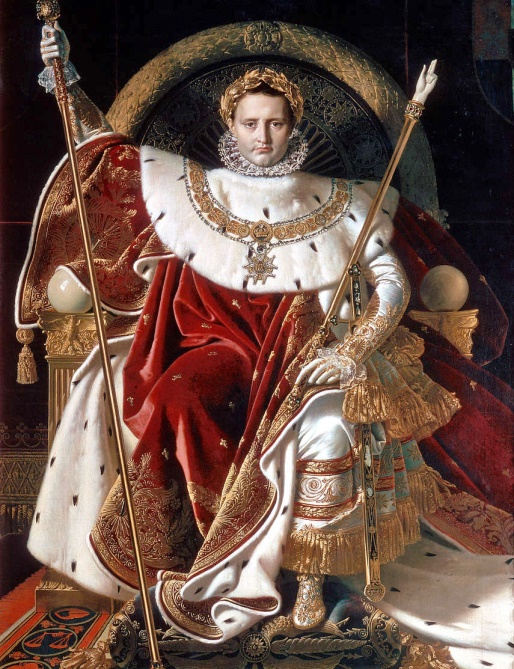 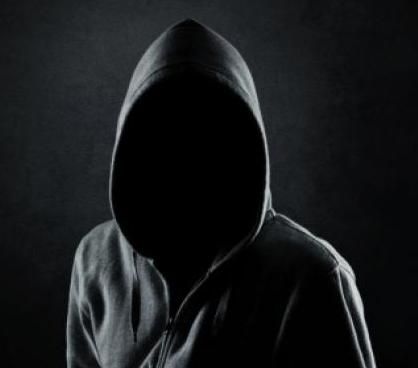 Rethink
Distributed
Computing
blockchain
trusted central
authority
83
Rethinking Storage
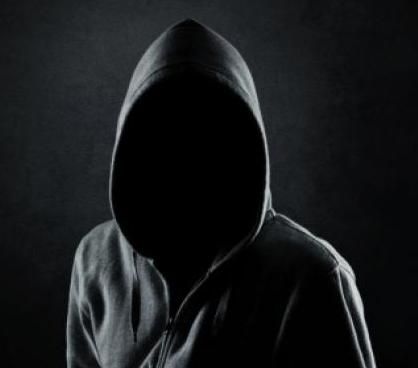 Rethink
Distributed
Computing
Database
or file system
blockchain
84
What We Said
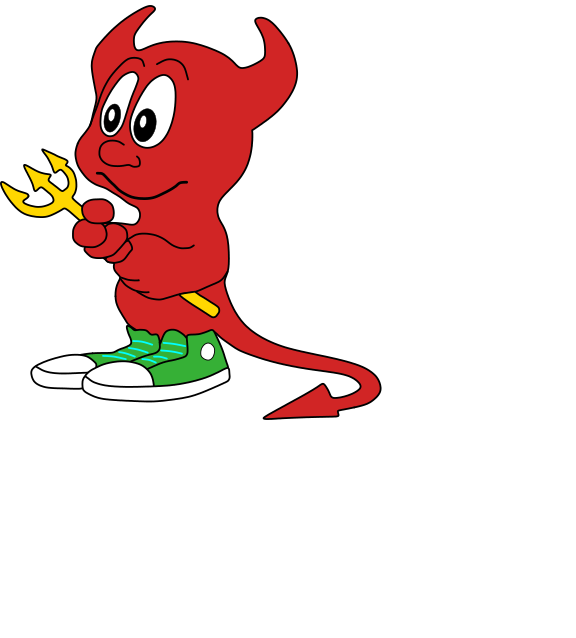 Rethink
Correctness
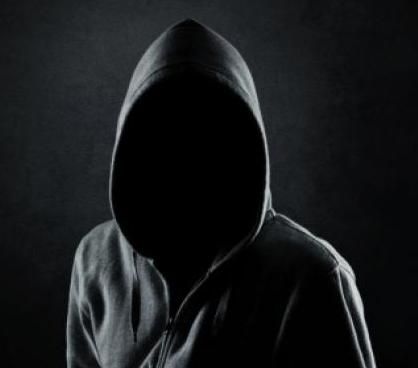 “ACID” properties
for distributed
transactions
Revised properties
for cross-chain
transactions
85
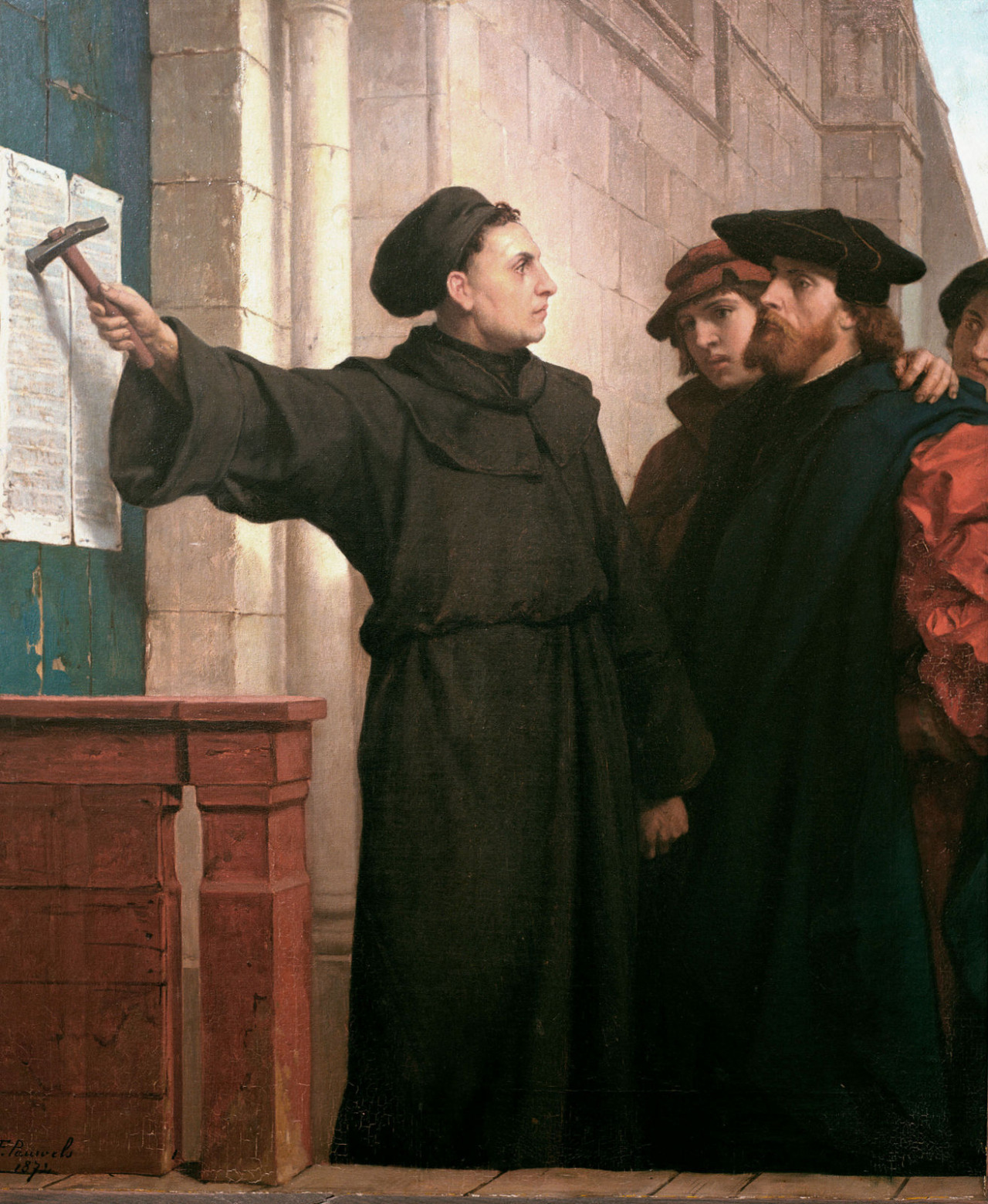 Ideas we covered in these lectures
X-C Messaging
Token Bridges
Security issues with Token Bridges
Classical vs Blockchain ACID properties
86